ОБОБЩЕННАЯ LT–СИСТЕМА КООРДИНАТ И ЕЕ ПРИКЛАДНОЕ ЗНАЧЕНИЕ
СЕМИНАР 
Международной школы устойчивого развития
имени П.Г. Кузнецова – Б.Е. Большакова
9. 11. 2019 г.
ПЛАН ДОКЛАДА
LT-СИСТЕМА ВЕЛИЧИН КАК ОБОБЩЕННАЯ УНИВЕРСАЛЬНАЯ СИСТЕМА КООРДИНАТ

LT-ВЕЛИЧИНА КАК ФИЗИЧЕСКАЯ СТРУКТУРА

LT-СИСТЕМА КАК ЕДИНАЯ ГЕОМЕТРОДИНАМИЧЕСКАЯ СТРУКТУРА

ОБОБЩЕННОЕ УРАВНЕНИЕ УСТОЙЧИВОЙ ЭВОЛЮЦИИ 

УНИВЕРСАЛЬНАЯ УПОРЯДОЧЕННОСТЬ И ЕДИНСТВО LT-СИСТЕМЫ

ОСНОВЫ ЭВОЛЮЦИОННОЙ LT-АРИФМЕТИКИ

ПРИКЛАДНОЕ ЗНАЧЕНИЕ LT-СИСТЕМЫ КООРДИНАТ
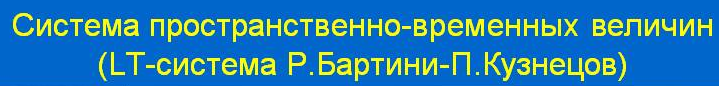 «Все физические величины…могут быть выведены из двух величин: длины и времени».
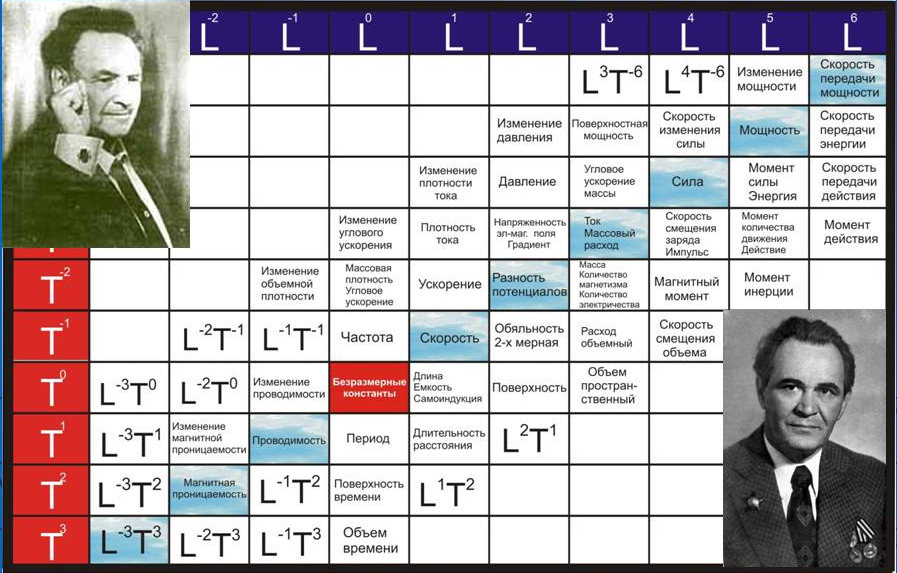 Таблица LT-размерностей является универсальной системой координат
ОБЩИЕ ИДЕИ БАРТИНИ-КУЗНЕЦОВА
Р. Бартини 
 «Все физические величины имеют пространственно-временную природу и могут быть выведены из двух величин: длины и времени». 
Пространство и время есть трехмерные независимые «векторные» потоки ортогональные друг другу 
«…замена координатной системы на систему «пространственный путь — космологическое время» должна быть плодотворной… это предложение эквивалентно «введению однородных координат», а потому позволяет более эффективно описывать пространство-время». 

П.Г. Кузнецов 
Таблица LT-размерностей является универсальной системой координат
– Классификатором качеств систем материального и идеального мира;
 – Каждая клеточка таблицы является классом систем, имеющую определенную универсальную меру;
– Таблица устанавливает границы между системами разного класса;
– Любой закон природы проявляет свои действие в границах качества, сохраняющих определенную LT-размерность;
– Общий закон природы утверждает, что величина LR TS является инвариантом

Б.Е. Большаков 
«Универсальность мер LT–системы определяется тем, что величины, входящие в известные физические системы (размерностей СИ, CGS и др.) могут быть представлены в [LRTS]–размерности, т.е. могут быть выражены на пространственно–временном языке, являясь выводимыми из [LRTS]–величин»

Тем самым 
заложены основы будущей детерминированной теории пространственно-временной эволюции нашего мира, вне зависимости от масштаба и физической сущности природного явления
АБСОЛЮТНАЯ И ОТНОСИТЕЛЬНАЯ LТ-СИСТЕМА КООРДИНАТ
АБСОЛЮТНОЕ ПРОСТРАНСТВО И АБСОЛЮТНОЕ ВРЕМЯ НЬЮТОНА 
можно отобразить 
 «УРАВНЕНИЕМ БОГА»: 
L0Т0 = 0 
ОДНОРОДНАЯ ИЗОТРОПНАЯ ФИЗИЧЕСКАЯ СУБСТАНЦИЯ 
содержит в себе как «Начало», так и «Завершение»
ВВЕДЕНИЕ ЕДИНИЧНОГО ЗНАЧЕНИЯ ЧИСЛА 
В СИСТЕМУ КООРДИНАТ РАВНОСИЛЬНО ВВЕДЕНИЮ ЭТАЛОННОЙ КООРДИНАТНОЙ СИСТЕМЫ

[(L0Т0)] = «1» 
ЭТАЛОН ДЛЯ СРАВНЕНИЯ РАЗНОРОДНЫХ ИЗМЕРЕНИЙ
АДЕКВАТНОЕ ОПИСАНИЯ ДОСТИГАЕТСЯ 
СРАВНЕНИЕМ «ИЗМЕРЯЕМОГО» И «ЭТАЛОННОГО» 

[(LRТS)] = Am 
«ИЗМЕРЯЕМОЕ» 
[(LRТS)] = см +/– R сек +/– S 


ПОЛНОТА ОПИСАНИЯ 
ПОСТРОЕНИЕМ МОДЕЛЕЙ ЭВОЛЮЦИИ ПРИРОДНЫХ ЯВЛЕНИЙ И МИРА В ЦЕЛОМ
УНАРНАЯ СИСТЕМА КООРДИНАТСистема координат Декарта
РАЗЛИЧАЕМ «ОДНО» КАЧЕСТВО КАК ТРЕХМЕРНОСТЬ 
 (1-3)D + 1
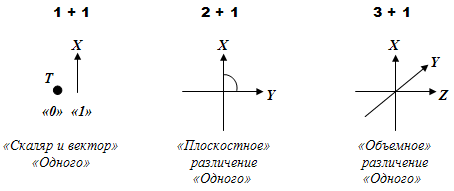 Одно трехмерное Ах,у,z 
качество
СТРОИМ «ТРЕХМЕРНОСТЬ», РАЗЛИЧАЯ СВОЙСТВА ОДНОГО  КАЧЕСТВА
УНАРНАЯ СИСТЕМА КООРДИНАТ
3DХ,У,Z
УНАРНОЕ МНОЖЕСТВО 
образовано одним типом числовых элементов
Аксиома координатного  порядка
X ┴ Y ┴ Z 
Три независимых. «Четвертого не дано»!
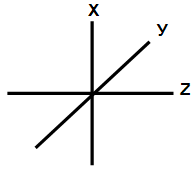 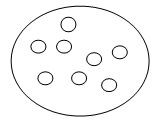 УНАРНОЕ ОБОБЩЕНИЕКООРДИНАТНОЙ СИСТЕМЫ ДЕКАРТАРАЗЛИЧАЕТ КАЧЕСТВА «ОДНОГО» ТРЕХМЕРНОГО МНОЖЕСТВА
Унарное множество
1 + 1








      1D+1;            2D+1;            3D+1;
                «ВЕКТОРНАЯ»                                    «ПЛОСКОСТНАЯ»                                  «ОБЪЕМНАЯ» 
                РАЗЛИЧИМОСТЬ                                    РАЗЛИЧИМОСТЬ                                РАЗЛИЧИМОСТЬ
ОДНА координатная система
ОДНО множество
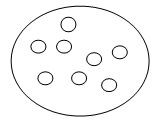 СТРОИМ 
либо «ПРОСТРАНСТВО», либо «ВРЕМЯ»
Унарное множество 
образовано одним типом числовых элементов
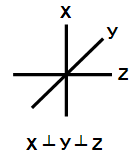 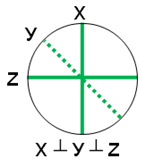 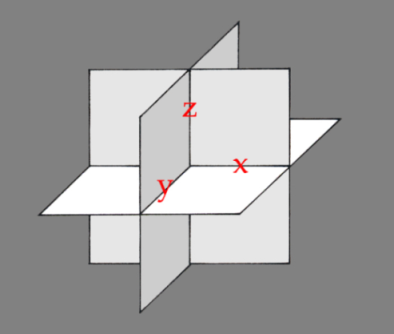 РАЗЛИЧАЕТ НЕЗАВИСИМЫЕ КАЧЕСТВА ПРОСТРАНСТВА И ВРЕМЕНИ
БИНАРНОЕ ОБОБЩЕНИЕКООРДИНАТНОЙ СИСТЕМЫ ДЕКАРТАРАЗЛИЧАЕТ КАЧЕСТВА «ДВУХ» ТРЕХМЕРНЫХ МНОЖЕСТВ
Бинарное множество
2 + 2
                          




   1D+2;              2D+2;              3D+2; 
        «Векторная»                                    «Плоскостная»                                     «Объемная»
       различимость                                    различимость                                   различимость
ДВЕ координатные системы
ДВА множества
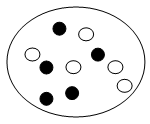 Бинарное множество 
образовано двумя типами числовых элементов
СТРОИМ КИНЕМАТИКУ 
«ПРОСТРАНСТВА-ВРЕМЕНИ»
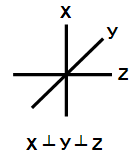 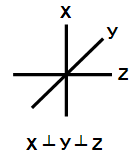 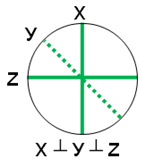 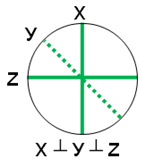 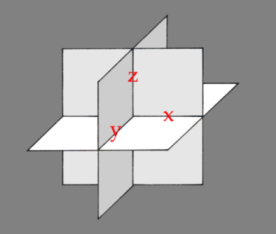 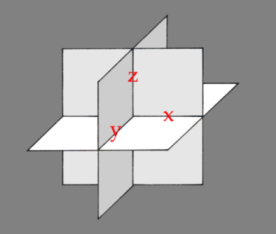 ┴
┴
┴
ОБЪЕДИНЯЕТ КАЧЕСТВА ПРОСТРАНСТВА И ВРЕМЕНИ
ТРИНАРНОЕ ОБОБЩЕНИЕКООРДИНАТНОЙ СИСТЕМЫ ДЕКАРТА РАЗЛИЧАЕТ КАЧЕСТВА «ТРЕХ» ТРЕХМЕРНЫХ МНОЖЕСТВ
Тринарное множество
3 + 3



  1D+3;              2D+3;              3D+3; 
      «Векторная»                                  «Плоскостная»                                        «Объемная» 
     различимость                                  различимость                                       различимость
ТРИ множества
ТРИ координатных системы
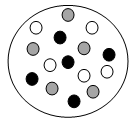 Тринарное множество 
образовано тремя типами числовых элементов
СТРОИМ ДИНАМИКУ 
«ПРОСТРАНСТВА-ВРЕМЕНИ»
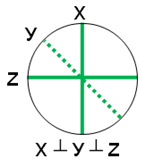 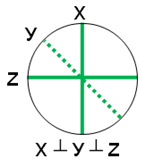 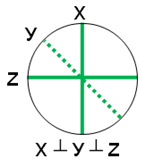 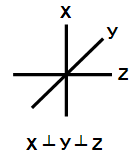 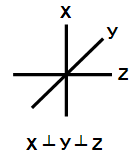 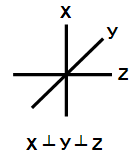 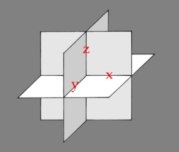 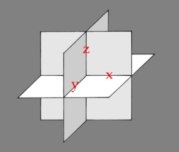 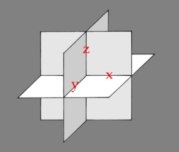 ┴
┴
┴
┴
┴
┴
Понятие «Точка пространства-времени» (ТПВ) как однозначно различимый и упорядоченный и динамичный 3+3 Универсум
ОБЩАЯ ЭВОЛЮЦИЯ КООРДИНАТНОЙ СИСТЕМЫ 3D +1 → 3D + 2 → 3D +3ДОПУСТИМЫЕ (необходимые и достаточные) СИСТЕМЫ КООРДИНАТ («четвертого не дано»)
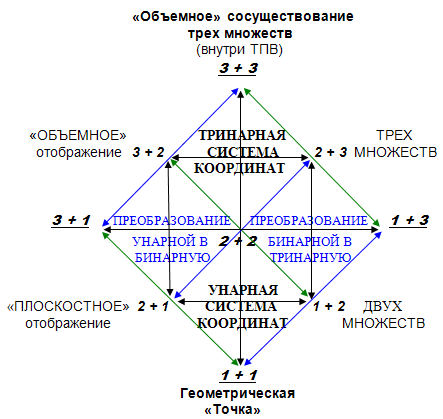 Координатная трехмерность
Количество
множеств
КОЛИЧЕСТВО МНОЖЕСТВ, ОТОБРАЖАЕМЫХ В ОБЩЕЙ ТРЕХМЕРНОСТИ
ЭВОЛЮЦИОННОЕ ОБОБЩЕНИЕ ЕДИНОЙ СИСТЕМЫ КООРДИНАТ ДЕКАРТА «ЧЕТВЕРТОГО НЕ ДАНО»!
3D + 3
ТРИНАРНАЯ трехмерность
3D + 1
УНАРНАЯ трехмерность
3D + 2
БИНАРНАЯ трехмерность
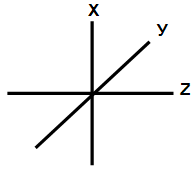 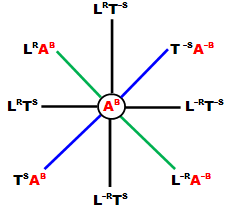 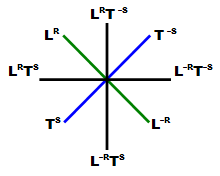 Одно трехмерное множество 
3DХ,У,Z
Два трехмерных множества 
3DХ,У,Z  ┴ 3DА,Б,С
Три трехмерных множества
 3DХ,У,Z  ┴ 3DА,Б,С ┴ 3DД,Е,Ж
ОБОБЩАЮЩИЕ УРАВНЕНИЯ
        3DL = АВ                      3DLТ = АВ               3DLТА = АВ
где АВ – атрибутивные свойства вещества

ЭВОЛЮЦИЯ
 ОБОБЩЕННОЙ СИСТЕМЫ КООРДИНАТ  ДЕКАРТА
3DL (либо 3DT) → 3DL┴3DT → 3DL┴3DT┴3DA
КООРДИНАТНАЯ СИСТЕМА КАК «СИСТЕМА ОТСЧЕТА»
В СОВРЕМЕННОЙ НАУКЕ 
ОБОБЩЕННАЯ КООРДИНАТНАЯ СИСТЕМА ВЫСТУПАЕТ 
В КАЧЕСТВЕ «СИСТЕМЫ ОТСЧЕТА» 
ЕЕ «ИЩУТ»!!!, 
ПРИМЕНЯЯ УНАРНУЮ СИСТЕМУ КООРДИНАТ
ОДНАКО
ПОЛНОТА И АДЕКВАТНОСТЬ ЗНАНИЕ О РЕАЛЬНОМ МИРЕ 
достижимы лишь в системе координат, 
ГДЕ 
все возможные «системы отсчета» являются  ее координатными осями:

LRTS ↔ L–RT–S – инерционная система отсчета
LRT–S ↔ L–RTS – неинерционная система отсчета
LR ↔ L–R – пространственноподобная  «система отсчета»
TS ↔ T–S – времениподобная «система отсчета»
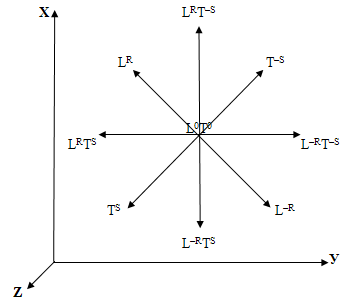 УНАРНАЯ НЕПОЛНОТА ЗНАНИЙ
УНАРНАЯ СИСТЕМА КООРДИНАТ НЕ СПОСОБНА
ПОЛНОСТЬЮ ОПИСАТЬ РЕАЛЬНЫЙ МИР
ОНА ФОРМУЛИРУЮТ «ДУРНУЮ БЕСКОНЕЧНОСТЬ» ЧАСТНЫХ «СИСТЕМ ОТСЧЕТА» ИЗ «ТРЕНДОВ», ОТОБРАЖАЮЩИХ СУБЪЕКТИВНЫЕ «ТОЧКИ ЗРЕНИЯ»
СОВРЕМЕННОЕ СОСТОЯНИЕ НАУКИ
ТО, КМ, Многомерие, Суперсимметрия
 СОЗДАНИЕ N+1ТЕОРИЙ
ФИЗИКА 
«ВО ВНЕ ТЕЛА» 
МИРА
МИР ЧИСЛА
МАТЕМАТИКА ВЕЩЕСТВЕННЫХ ЧИСЕЛ

КЛАССИЧЕСКАЯ МАТЕМАТИКА

                                                     Различение                   Становления
   Понятие числа                 числовых множеств              математики
   1D+1;                2D+1;     3D+1;?(1+1)
     Центр отсчета,              Формирование понятия                Осмысление  «линейки» интервала         «физический» символ               «символа» и его
             и угла                                                                               отношений
 
КЛАССИЧЕСКАЯ ФИЗИКА
 ДВИЖЕНИЯ «ТОЧКИ ПО ТРАЕКТОРИИ»

ФИЗИЧЕСКИЕ СИМВОЛЫ И ИХ ОТНОШЕНИЯ
    МИР СИМВОЛОВ
Проблема
2+2
3+3
времени
ФИЗИКА 
«ВНУТРИ ТЕЛА» 
МИРА
 СИМВОЛ КАК  ФИЗИЧЕСКАЯ СТРУКТУРА
Единая теория физических структур
ЭВОЛЮЦИЯ  ЗНАНИЯ идет в направлении от унарности через бинарность к тринарности
БИНАРНОЕ ОБОБЩЕНИЕ «2+2»
«ПРОСТРАНСТВО» И «ВРЕМЯ» КООРДИНАТНО 
РАВНОПРАВНЫ И НЕЗАВИСИМЫ!
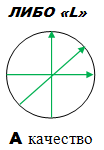 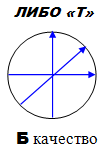 ┴
(3DL)
(3DT)
3DL ┴ 3DT = 3DLT
БИНАРНОЕ ОБОБЩЕНИЕ НЕЗАВИСИМЫХ УНАРНЫХ КООРДИНАТНЫХ  СИСТЕМ
«ПРОСТРАНСТВО» И «ВРЕМЯ» РАЗЛИЧНЫ ПО СМЫСЛАМ
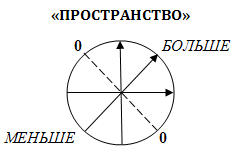 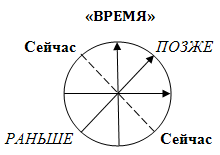 ┴
БИНАРНОЕ ОБОБЩЕНИЕ НЕЗАВИСИМЫХ  УНАРНЫХ СМЫСЛОВ
«СМЫСЛОВОЕ СОПРЯЖЕНИЕ» «ПРОСТРАНСТВА» И «ВРЕМЕНИ»
ОБОБЩАЕТ «ДВА» ЧИСЛОВОЫХ МНОЖЕСТВ КАК  ЕДИНУЮ СМЫСЛОВУЮ ТРЕХМЕРНОСТЬ  (3DLT)
УПОРЯДОЧИВАЕТ 
«ПРОСТРАНСТВО» (3DL)
УПОРЯДОЧИВАЕТ 
«ВРЕМЯ» 
(3DT)
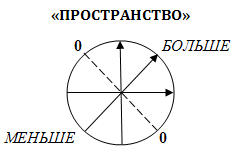 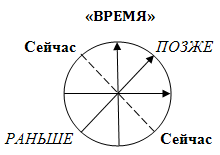 ┴
(3DL) ┴ (3DT)
ПЕРВИЧНЫЕ СМЫСЛОВЫЕ ОТНОШЕНИЯ «ПРОСТРАНСТВА»
ПЕРВИЧНЫЕ СМЫСЛОВЫЕ ОТНОШЕНИЯ «ВРЕМЕНИ»
БИНАРНЫЙ СМЫСЛОВОЙ ПОРЯДОК единого трехмерного 
 «ПРОСТРАНСТВА – ВРЕМЕНИ»
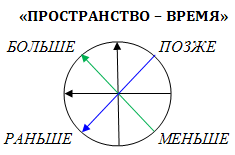 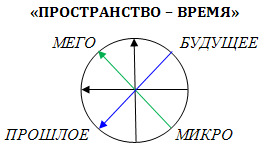 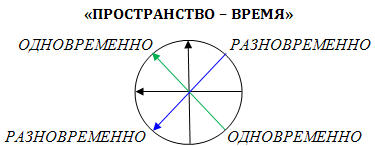 УПОРЯДОЧИВАЕТ СМЫСЛЫ ЕДИНОГО «ПРОСТРАНСТВО-ВРЕМЯ»
СМЫСЛОВОЕ «ПРОСТРАНСТВО» МЕЖДИСЦИПЛИНАРНОГО  СИСТЕМНОГО ИНВАРИАНТА ТПВ, в которой упорядочиваются категории, понятия, определения, единого системного знания
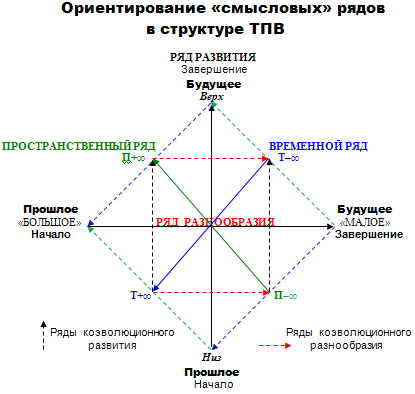 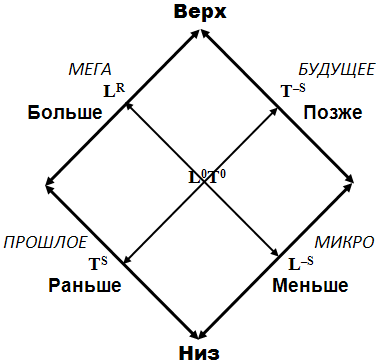 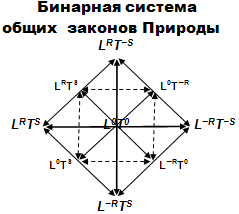 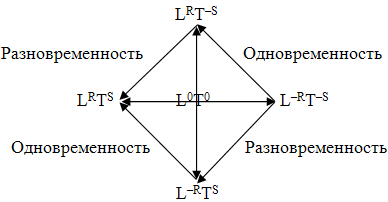 Право
Лево
Относительная одновременность  и разновременность
«Мегамир – микромир» и
«прошлое –  будущее»
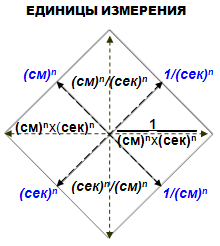 СМЫСЛОВЫЕ РЯДЫ
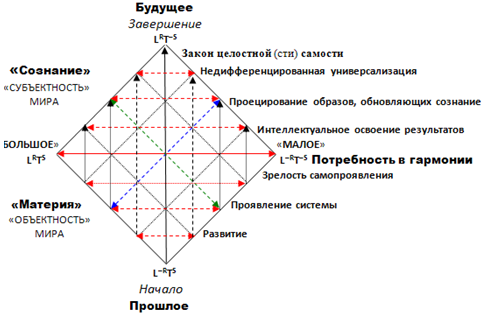 ВОЗНИКНОВЕНИЕ ГРАНИЦЫ В LT-СИСТЕМЕ
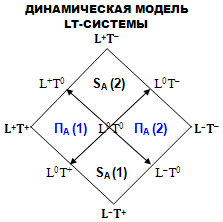 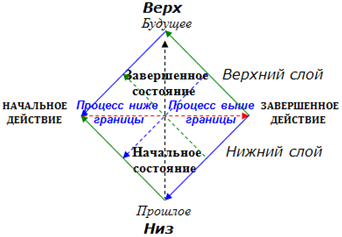 ИЕРАРХИЧЕСКАЯ СТРУКТУРА LT-СИСТЕМЕ
LT-система как единая динамическая целостность вида SA(1)↔SA(2)┴ПA(1)↔ПA(2)
[Speaker Notes: условие сосуществования в LT-системе одновременности и разновременности, которая создает принципиальную возможность «увязать» «в пространстве и времени» все возможные законы и явления Природы, выраженные в LT-форме 
ТПВ в LT-походе выступает как междисциплинарный инвариант, который должен обладать обобщенными инвариантными свойствами, характеризующими фундаментальную общность различных предметных областей, исследуемых разными науками, отражая специфику каждого из ее разделов
Пространственно-временное многообразие смыслометризуемо - между любыми двумя «точками пространства-времени», представляющими собой непрерывно изменяющиеся сущности, можно проследить причинно-следственную, либо пространственно-временную связь. Все данные в базе знаний LT-системы располагаются в строгой пространственно-временной и смысловой координации, взаимосвязанных генетически, и представляют собой единое коэволюционное знание, обладающее неразрывной пространственно-временной взаимозависимостью]
НАЧАЛА  СМЫСЛОВОГО  ПОРЯДКА  НАШЕГО ЗНАНИЯ
МИРОВОЗЗРЕНЧЕСКАЯ
УПОРЯДОЧЕННОСТЬ ЗНАНИЯ
ПОЗНАВАТЕЛЬНАЯ 
УПОРЯДОЧЕННОСТЬ ЗНАНИЯ
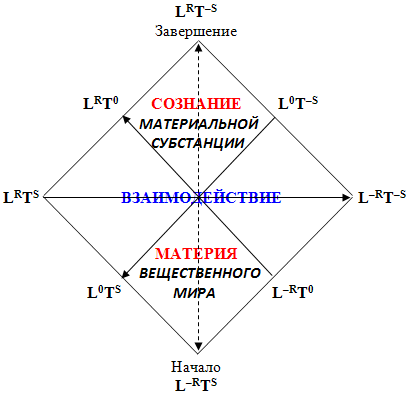 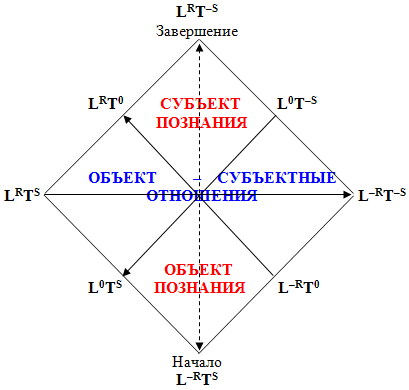 ИНВАРИАНТ ТЕОРИИ ПОЗНАНИЯ
ИНВАРИАНТ ФИЛОСОФИИ
Рассматривая «объект–субъектные» отношения, 
мы решаем «вечный» вопрос о пространственно-временных соотношениях «материи» и «сознания» 

и устанавливаем 
ВНЕМАСШТАБНЫЕ УНИВЕРСАЛЬНЫЕ СМЫСЛОВЫЕ ИНВАРИАНТЫ 
ЕДИНОГО ЗНАНИЯ
Координатная упорядоченность чисел
ОБОБЩЕННАЯ СИСТЕМА КООРДИНАТ ЧИСЛОВОЕ, ФУНКЦИОНАЛЬНОЕ И СМЫСЛОВОЕ ЕДИНСТВО LT-СИСТЕМЫ
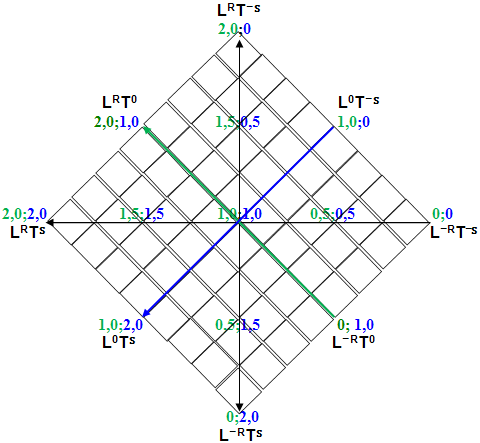 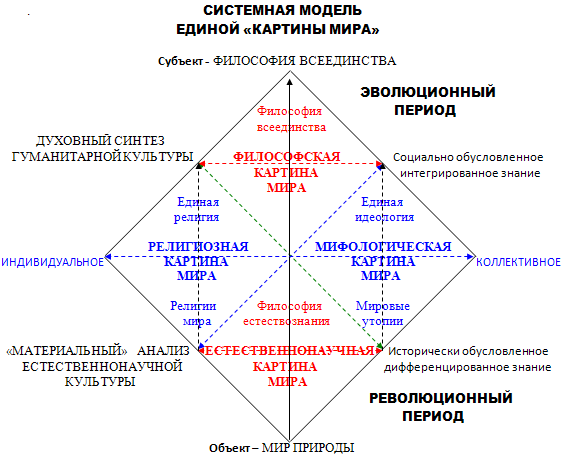 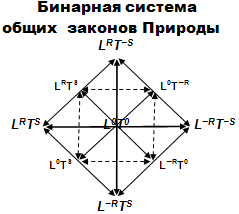 Смысловая упорядоченность
«Единой картины МИРА»
Все созданные познающей цивилизацией философские, религиозные, научные и иные концепции  и теории “укладываются” в общую модель Единого Системного Знания.
Функциональная упорядоченность
МЕТАФИЗИЧЕСКИЕ ОСНОВАНИЯ НАУЧНОГО ПОЗНАНИЯИДЕЕЙ, КОТОРАЯ УПОРЯДОЧИВАЕТ НАШЕ ЗНАНИЕ  ЯВЛЯЕТСЯ ПРИНЯТАЯ В ПРОЦЕССЕ ПОЗНАНИЯ ЕДИНАЯ СИСТЕМА КООРДИНАТ, «умозрительная конструкция, предназначенная для упорядочивания наших знаний»
Координатное «пространство» – система координат, в которой числовые множества упорядочиваются  в общем процессе эволюции «числа», что обеспечивает числовой порядок наших знаний

Функциональное «пространство» – система координат, в которой упорядочиваются вся совокупность физических функциональных зависимостей, потенциально возможных в реально существующем пространственно-временном мире, что обеспечивает порядок законов о мире в наших знаниях

Смысловое «пространство» – система координат, в которой упорядочиваются категории, понятия, определения и т.д., отвечающие физической реальности, взаимосвязанные в едином системном знании, что обеспечивает порядок «размышлений» о мире в процессе познания

ОБОБЩЕННАЯ ФИЗИЧЕСКАЯ СИСТЕМА КООРДИНАТ 
– целостная система координат, в которой  координатное и функциональное «подпространства» создают единую смысловую упорядоченность нашего общего знания о физическом мире в общем процессе познания

ВЫБОР СИСТЕМЫ КООРДИНАТ ЯВЛЯЕТСЯ ВЫБОРОМ МИРОВОЗЗРЕНИЯ
[Speaker Notes: под координатной системой в LT-подходе следует понимать «установление соответствия между реальными физическими объектами и его пространственно-временными координатами в единой физической ПВСК]
LT-ВЕЛИЧИНА КАК ФИЗИЧЕСКАЯ СТРУКТУРА
УПОРЯДОЧЕННОСТЬ ЧИСЛОВОГО МНОЖЕСТВА В LT-ПОДХОДЕ
УПОРЯДОЧИВАНИЕ БИНАРНОГО ЧИСЛОВОГО МНОЖЕСТВА
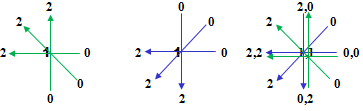 БИНАРНОЕ КООРДИНАТНОЕ «ПРОСТРАНСТВО»  
позволяет упорядочить унарные числовые множества «натуральных» чисел «пространства» и «времени», основываясь на идее (аксиоме) их независимости

В РАМКАХ БИНАРНОЙ КООРДИНАТНОЙ СИСТЕМЫ УПОРЯДОЧИВАЮТСЯ ДВА НЕЗАВИСИМЫХ МНОЖЕСТВА

ПОЛУЧАЕМ:  
БИНАРНЫЕ КООРДИНАТЫ И БИНАРНЫЕ
 КООРДИНАТНЫЕ ОТНОШЕНИЯ, УПОРЯДОЧЕННЫЕ В ОБЩЕЙ БИНАРНОЙ СИСТЕМЕ КООРДИНАТ, что

СЛУЖИТ 
ОСНОВАНИЕМ ДЛЯ ПРЕОБРАЗОВАНИЯ БИНАРНОЙ КООРДИНАТНОЙ СИСТЕМЫ В ФУНКЦИОНАЛЬНОЕ «ПРОСТРАНСТВО-ВРЕМЯ» и

ДАЕТ ВОЗМОЖНОСТЬ 
УПОРЯДОЧИТЬ ЛЮБУЮ СОВОКУПНОСТЬ ЧИСЛОВЫХ ДАННЫХ, В ФУНКЦИОНАЛЬНОМ «ПРОСТРАНСТВЕ», КОТОРОЕ ОПИСЫВАЕТ ОБЩУЮ ЭВОЛЮЦИЮ ПРОСТРАНСТВЕННО-ВРЕМЕННОЙ СУБСТАНЦИИ. 

ВОЗНИКАЕТ
ОСНОВА ЧИСЛОВОГО ПОРЯДКА НАШИХ ЗНАНИЙ
«Единичное значение числа» «эквивалентно введению однородных координат» и позволяет сравнивать любые «измерительные линейки», применяемые в различных предметных областях
Упорядоченность унарных множеств  натуральных чисел в бинарной системе координат
УПОРЯДОЧЕННОСТЬ 
БИНАРНОГО ЧИСЛОВОЕГО МНОЖЕСТВА
 В БИНАРНОЙ КООРДИНАТНОЙ СИСТЕМЕ
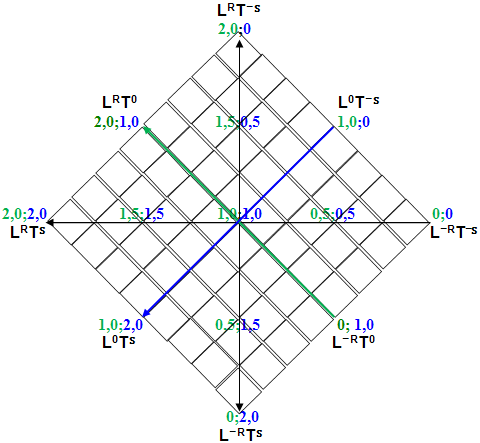 УПОРЯДОЧЕННЫЙ ЧИСЛОВОЙ КОНТИНУУМ
ФУНКЦИОНАЛЬНОЕ «ПРОСТРАНСТВО»ВИДА L0T0
НУЛЬМЕРНАЯ (БАЗОВАЯ) LT-СТРУКТУРА
МАТЕМАТИЧЕСКАЯ «ТОЧКА» ЕДИНИЧНОГО ЗНАЧЕНИЯ
Безразмерная бессмыслица – безразмерное ВСЕ
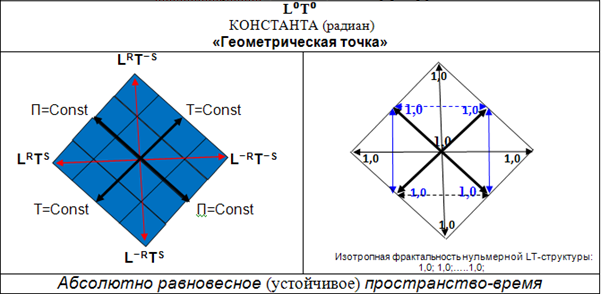 СТАДИЯ ПРЕДЭВОЛЮЦИИ
Потенция отображения изменений
ПРЕОБРАЗОВАНИЯ БИНАРНОГО ЧИСЛОВОГО  КООРДИНАТНОГО «ПРОСТРАНСТВА-ВРЕМЕНИ» В ФУНКЦИОНАЛЬНОЕ
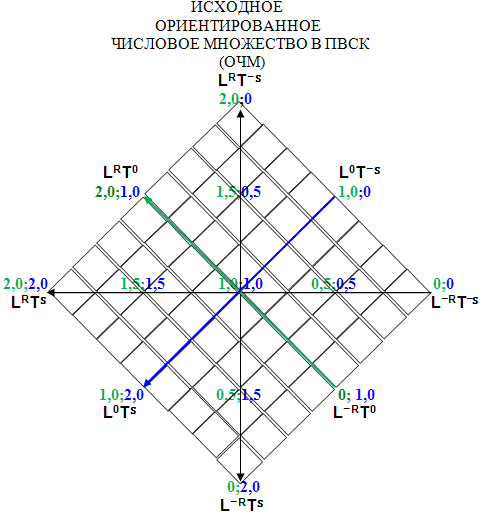 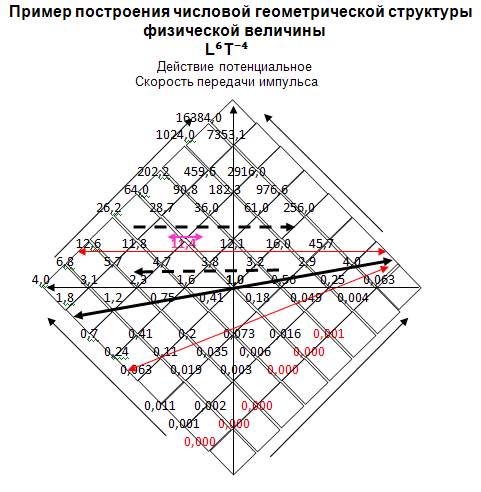 ПРИМЕР преобразование координатной системы в функциональное «пространство»
вида L6T–4
Бинарно упорядоченное числовое множество преобразуются в бинарное  функциональное «поле»  
LT-величины
Бинарное числовое множество в пространственно-временной координатной системе
Числовое поле физической величины
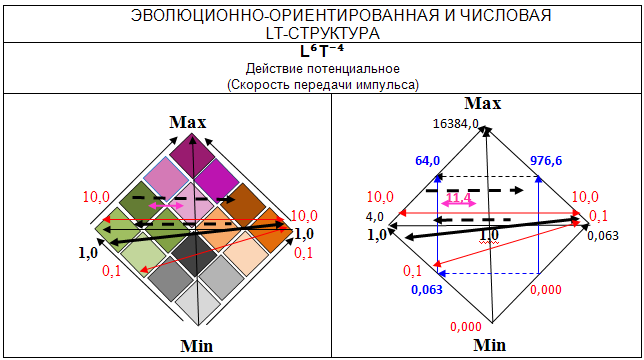 ВСЕ
 LT-ВЕЛИЧИНЫ АНИЗОТРОПНЫ! 
И 
«заполняют» все мировое «пространство»
ГЕОМЕТРОДИНАМИЧЕСКАЯ СТРУКТУРА ФИЗИЧЕСКОЙ ВЕЛИЧИНЫ
 L6T–4
[Speaker Notes: Бартини также занимался анализом размерностей физических величин 
LT – структура не тождественна измеряемой физической величине, а характеризуется «набором» физических свойств, измеряемых различными способами
А. Пуанкаре (в работе "Наука и гипотеза", 1904) высказал идею, «что опыты по измерению пространства на самом деле относятся не к пространству, а к телам», поэтому само пространство–время имеет объективную метрику, а мы измеряем не континуум пространства–времени, а «физические тела», Таким образом, процесс измерения "не выражают структурные свойства пространственно-временного континуума«. Процесс измерения относиться к физическим объектам, а физическая структура пространства–времени может быть определена только из всей совокупности измерений, приведенных в состояния объективного упорядочивания.]
ЭЛЕМЕНТАРНЫЕ СТРУКТУРЫ «ПРОСТРАНСТВА» И «ВРЕМЕНИ» ПОНЯТИЯ «ВРЕМЯ» И «ПРОСТРАНСТВО» ЕСТЬ РАЗЛИЧИМЫЕ СВОЙСТВА РЕАЛЬНО СУЩЕСТВУЮЩЕЙ ФИЗИЧЕСКОЙ СУБСТАНЦИИ. «ПРОСТРАНСТВО» И «ВРЕМЯ» — НЕ САМА СУЩНОСТЬ, А ЕЕ РАЗЛИЧИМЫЕ СВОЙСТВА.
ГЕОМЕТРИЧЕСКИЕ  ИНВАРИАНТЫ  «ПРОСТРАНСТВА-ВРЕМЕНИ»

СТРУКТУРЫ ПРОСТРАНСТВА 
СОСТОЯТ ИЗ: 

 [(LR)] ПРОТЯЖЕННОСТЬ 
и 
[(L⁻R)]   КРИВИЗНА
 отождествляемые со свойствами временного процесса
[(LR)] ↔ [(L⁻R)] 

СТРУКТУРЫ ВРЕМЕНИ 
СОСТОЯТ ИЗ:

  [(TS)]   ДЛИТЕЛЬНОСТЬ
и 
[(T⁻S)]  КРУЧЕНИЕ
отождествляемые со свойствами пространственного процесса 
[(T⁻S)] ↔ [(T⁻S)] 
Сопряженная бинарность основных физических LT-величин 
«таблицы» Р Бартини -П.Г. Кузнецова
БАЗОВЫЕ ФИЗИЧЕСКИЕ ВЕЛИЧИНЫ
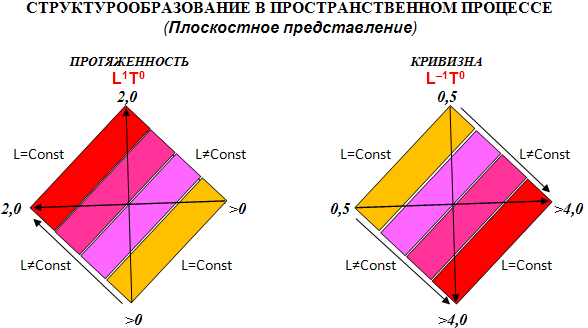 Обратимая сопряженность «ПРОСТРАНСТВА»
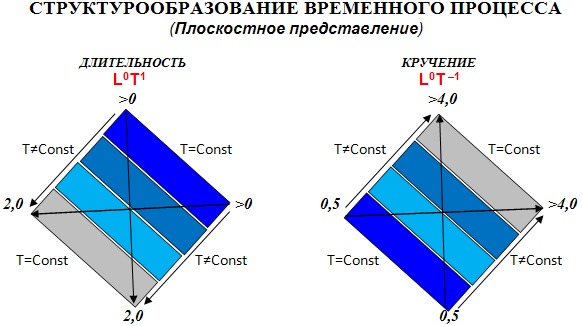 Обратимая сопряженность «ВРЕМЕНИ»
ОСНОВНЫЕ ТИПЫ ЭЛЕМЕНТАРНЫХ ПРОСТРАНСТВЕННО-ВРЕМЕННЫХ СТРУКТУР
«ДИНАМИЧЕСКИЕ»  ИНВАРИАНТЫ  ПРОСТРАНСТВА-ВРЕМЕНИ
ЭЛЕМЕНТАРНЫЕ СТРУКТУРЫ ПРОЦЕССА РАЗВИТИЯ
ЭЛЕМЕНТАРНЫЕ СТРУКТУРЫ ПЕРЕХОДНОГО ПРОЦЕССА НАКОПЛЕНИЯ РАЗНООБРАЗИЯ
L1T⁻1 
КРУЧЕНИЕ ПРОТЯЖЕННОСТИ
L1T1 
ПРОТЯЖЕННОСТЬ ДЛИТЕЛЬНОСТИ
L⁻1T⁻1
КРИВИЗНА КРУЧЕНИЯ
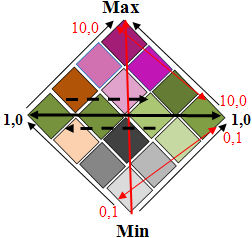 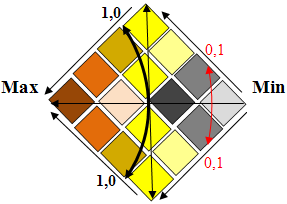 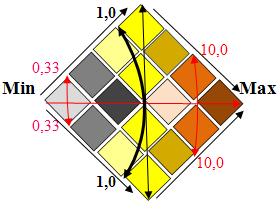 LRT⁻S
Структуры
 с  геометрией оперирующей «пространством» с кручением
Сопряженность «Развития»
Сопряженность «Разнообразия»
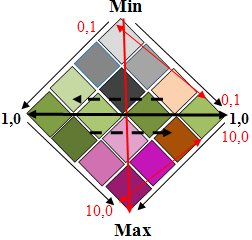 L⁻RT⁻S
Структуры
  с геометрией Лобачевского, оперирующая  «пространством» с отрицательной кривизной пространства-времени
LRTS  
Структуры 
с  геометрией Римана, оперирующая  «пространством» с положительной кривизной пространства-времени
L⁻RTS
Структуры
 с  геометрией оперирующей «пространством» с кривизной длительности (времени)
L⁻1T1 
КРИВИЗНА ДЛИТЕЛЬНОСТИ
[Speaker Notes: Уровень элементарных LT-структур описывает элементарные «геометрии» и элементарные «физики». Так в группе элементарных пространственных структур структура L1T⁰ есть траектория «точки» в трехмерном пространстве Евклида, с «плоской» геометрией пространства. Структуры L2T⁰, L3T⁰ есть траектории «линии» и «объема» в трехмерном евклидовом пространстве, с «плоским» пространством. Последующие структуры вида LnT⁰ есть «траектории объема», в котором непрерывно видоизменяется геометродинамические свойства структуры пространства-времени, существующим в трехмерном евклидовом пространстве нулевой кривизны. 
В группе элементарных временных структур структуру длительности L0T1 следует сопоставить со структурой пространственной протяженности, а ее существование сравнимо с трехмерным евклидовым «пространством» временной длительности с «плоской» геометрией. 
Более сложными оказываются элементарные структуры пространства-времени. Так структура типа L1T⁻1 характеризуется сложной вращательной «физикой», которой соответствует геометрия, оперирующая «пространством» с кручением. Обратимой структуре вида L⁻1T1 характерна иная «физика» а именно физика «искривленного» времени и соответствующая ей «геометрия». 
Совершенно иными представляются структуры переходного процесса. Здесь структура вида L1T1 обособляет области пространства-времени, которые обладают геометрией положительной кривизны Римана, «физика» которой основана на протяженности длительности. Обратимая ей LT-структура вида L⁻1T⁻1 есть структура с геометрией отрицательной кривизны Лобачевского, «физически» представленная процессом взаимодействия пространственной кривизны и кручения времени.]
ОСНОВНЫЕ ТИПЫ БИНАРНЫХ СТРУКТУРБИНАРНЫЕ ИНВЕРСИВНЫЕ СТРУКТУРЫ «ПРОСТРАНСТВА» И «ВРЕМЕНИ»
Универсальная ортогональность «пространства-времени» 
LRT0 ↔ L–RT0 ┴ L0TS ↔ L0T–S
Универсальная бинарность 
структур пространства LRT0 ↔ L–RT0 структур времени L0TS ↔ L0T–S
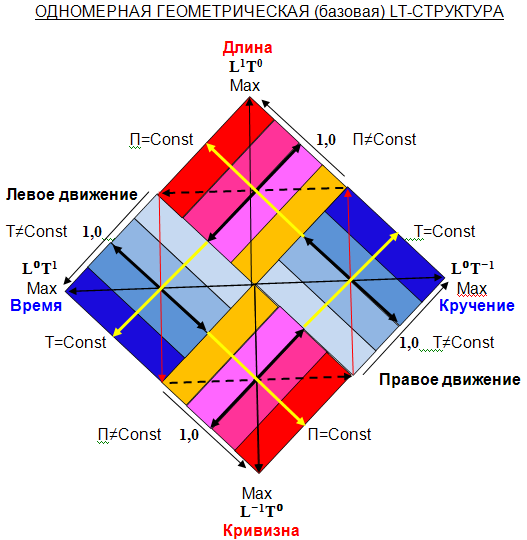 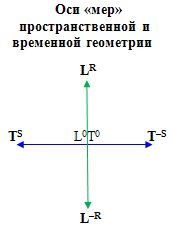 БИНАРНЫЕ ИНВЕРСИВНЫЕ 
СТРУКТУРЫ «МАТЕРИАЛЬНОЙ СУБСТАНЦИИ»
Внемасштабность «пространства-времени»
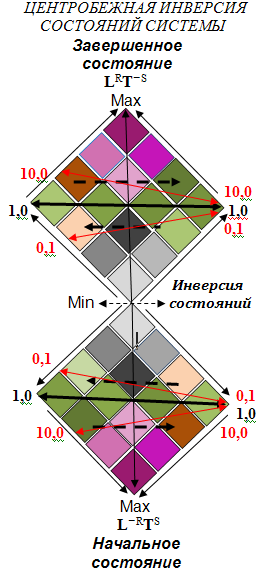 Универсальная бинарность 
структур развития LRT–S ↔ L–RTS  
структур разнообразия LRTS ↔ L–RT–S
Универсальная ортогональность «материальной субстанции» 
LRT–S ↔ L–RTS ┴ LRTS ↔ L–RT–S
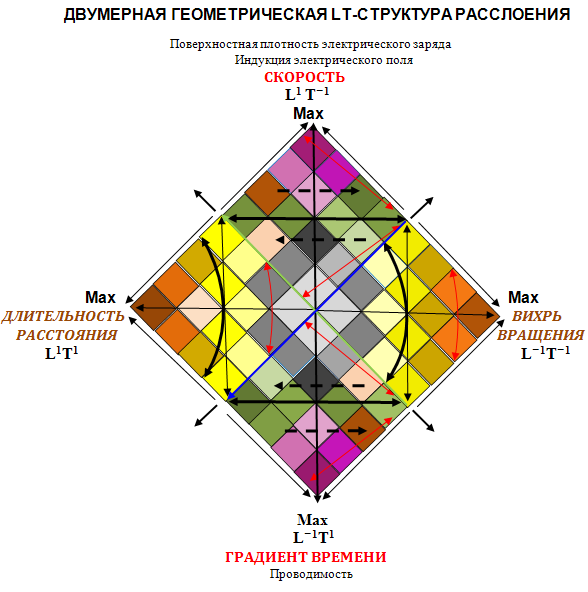 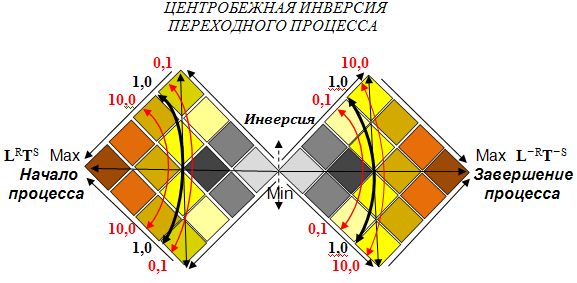 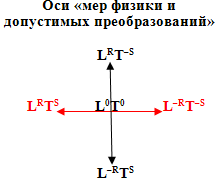 Структурные инварианты 
эволюционирующего пространства-времени Природа есть эволюция инвариантов, или инвариантная эволюция
Внемасштабность «Материи»
[Speaker Notes: Функциональное различие структур пространства и времени]
ЧИСЛОВОЕ ГЕОМЕТРОФИЗИЧЕСКОЕ ЕДИНСТВО LT-СИСТЕМЫ
ОБОБЩЕННАЯ ГЕОМЕТРОФИЗИЧЕСКАЯ 
ЭВОЛЮЦИОННО-ОРИЕНТИРОВАННАЯ 
LT-СИСТЕМА
ЕДИНАЯ ЧИСЛОВАЯ  «ВСЕЛЕННАЯ» LT-СИСТЕМЫ
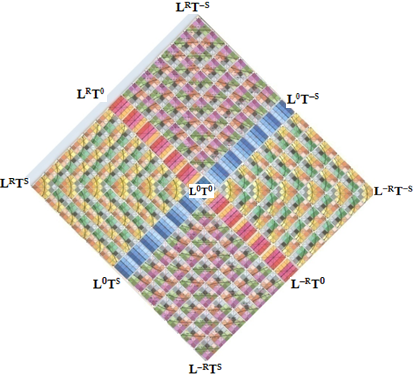 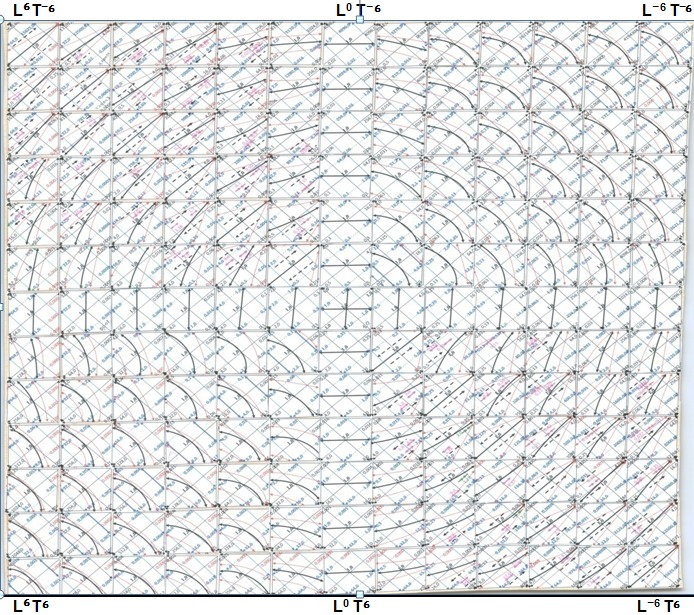 ЕДИНАЯ LT-МАТРИЦА 
пространственно-временных отношений, в которой достигается:
Единство общих законов природы
Движения и общая Динамика
ЧИСЛОВАЯ  МОДЕЛЬ  LT–CИСТЕМЫВ основании Мира лежат "физические структуры", допускающие строгую математическую формулировку
 Ю.И. Кулаков
LT- система  универсальна для любой предметной области и любого масштаба
[Speaker Notes: любых предметных областей:
Единой системой координат
Единым способом построения
Единым числовым полем
Единой системой инвариантов]
СТРУКТУРНАЯ ФОРМА ЕДИНОГО ЗАКОНА ПРИРОДЫLT-СИСТЕМА КАК ЕДИНАЯ ГЕОМЕТРОФИЗИЧЕСКАЯ СТРУКТУРА ГЕОМЕТРОФИЗИЧЕСКОЕ  ЕДИНСТВО  МИРА
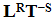 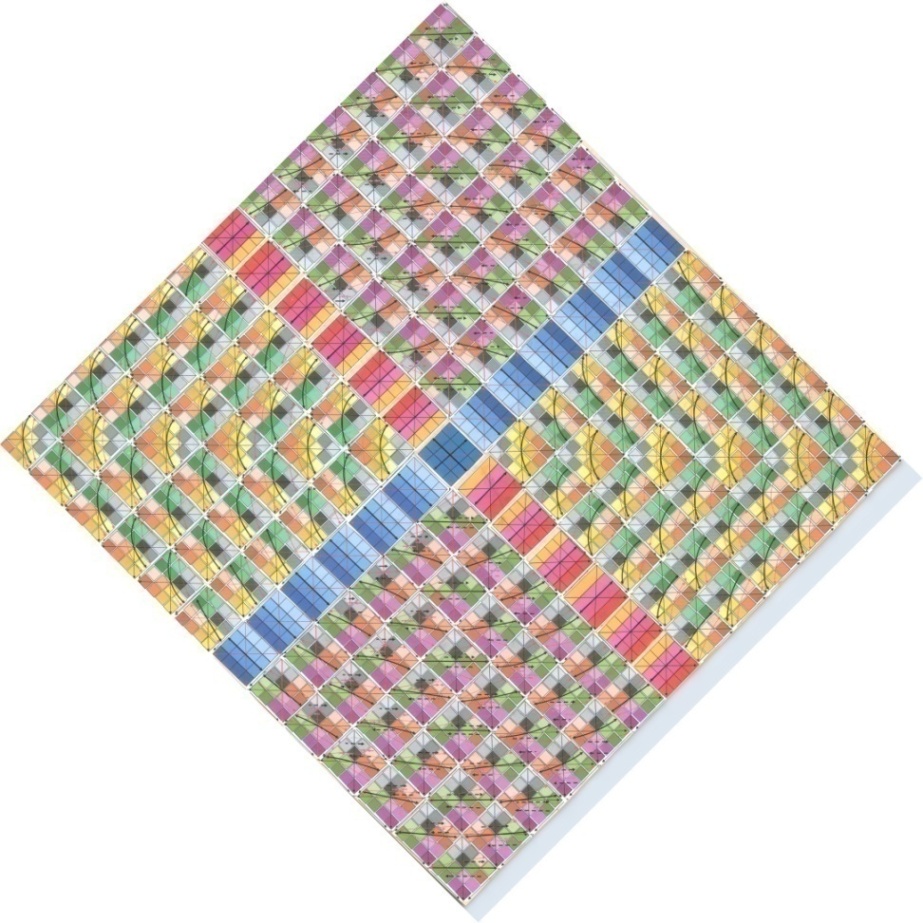 ЕДИНАЯ МАТРИЦА 
ПРОСТРАНСТВЕННО-ВРЕМЕННЫХ 
ОТНОШЕНИЙ

         ЕДИНАЯ ЦЕЛОСТНАЯ ГЕОМЕТРИЧЕСКАЯ СТРУКТУРА – ЕДИНАЯ УНИВЕРСАЛЬНАЯ ФИЗИЧЕСКАЯ СТРУКТУРА

Целостная модель физических величин и LT–законов природы,
 в которой сущность физических величин и законов определяется фундаментальным пространственно-временным отношением 

ЕДИНСТВО 
ОБЩИХ ЗАКОНОВ ПРИРОДЫ
ОБЩИХ ЗАКОНОВ  ДВИЖЕНИЯ И 
ОБЩЕЙ ПРОСТРАНСТВЕННО-ВРЕМЕННОЙ ДИНАМИКИ

LT–СИСТЕМА УНИВЕРСАЛЬНА ДЛЯ ЛЮБЫХ МАСШТАБАХ И ПРЕДМЕТНЫХ ОБЛАСТЕЙ:
Единой системой координат
Единым способом построения
Единым числовым полем
Единой системой инвариантов
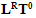 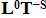 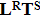 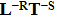 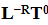 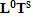 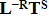 ЭВОЛЮЦИОННО–ОРИЕНТИРОВАННАЯ 
LT–СИСТЕМА
ОБЩЕЕ ДЕЙСТВИЕ ФИЗИЧЕСКИХ СТРУКТУР, ОПРЕДЕЛЯЮЩЕЕ ВСЕ ФИЗИЧЕСКИЕ СВОЙСТВА МИРАLRT0↔L–RT0 ┴ L0TS↔L0T–S ┴ 3D[LRT–S]↔3D[L–RTS] ┴ 3D[LRTS]↔3D[L–RT–S] «ПРИНЦИП МАХА»LT-системы
LRT–S
ЕДИНАЯ СТРУКТУРА 

[(LRTS)]= АM 

определяет физические свойства Мира


ОБОБЩЕННОЕ  ДЕЙСТВИЕ 

S = ∫3DLT [(LRTS)]

есть интегральное действие LT-структур, взаимодействующих в физической «пространственно-временной» трехмерности
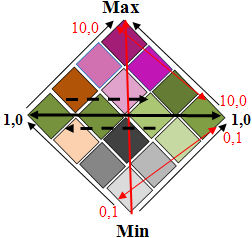 LRT0
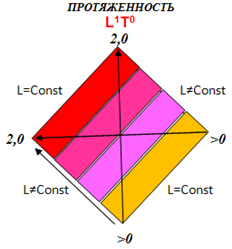 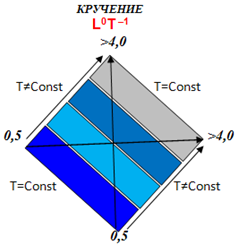 L0T–S
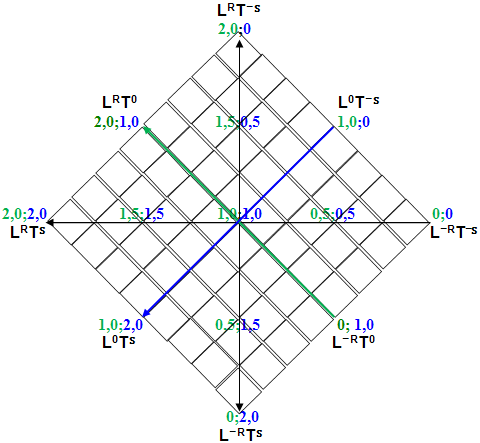 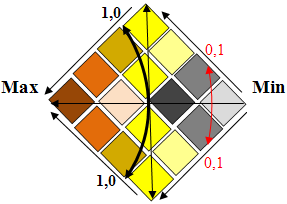 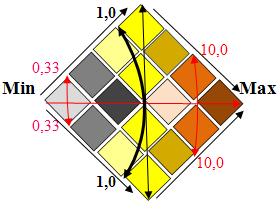 LRTS
L0T0
L–RT–S
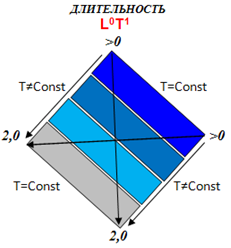 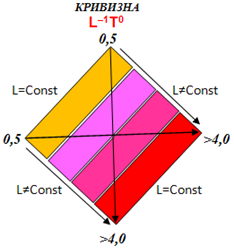 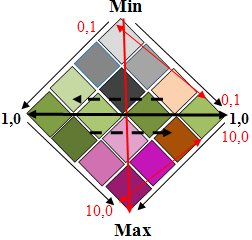 L–RT0
L0TS
L–RTS
МНОГОМЕРНАЯ ЭВОЛЮЦИЯ СТРУКТУРЫ ПРОСТРАНСТВА-ВРЕМЕНИ
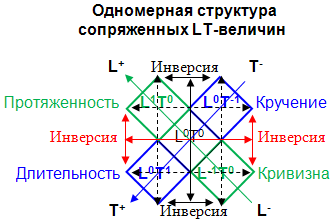 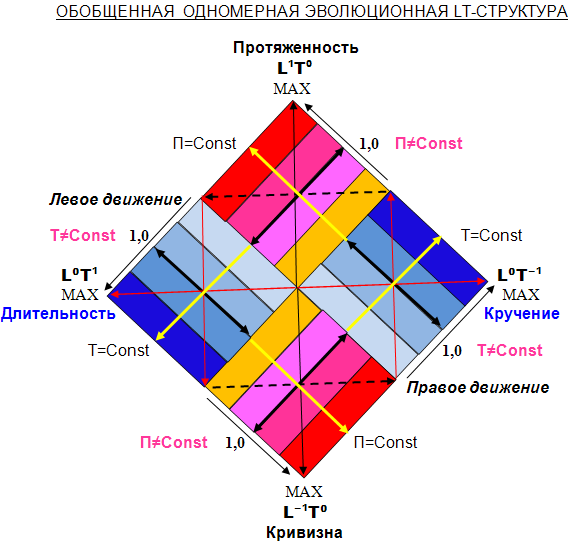 БАЗОВЫЕ ФИЗИЧЕСКИЕ СТРУКТУРЫ
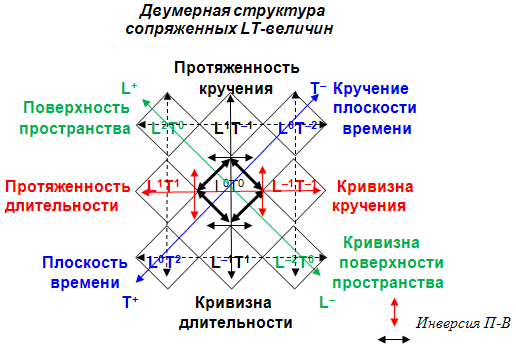 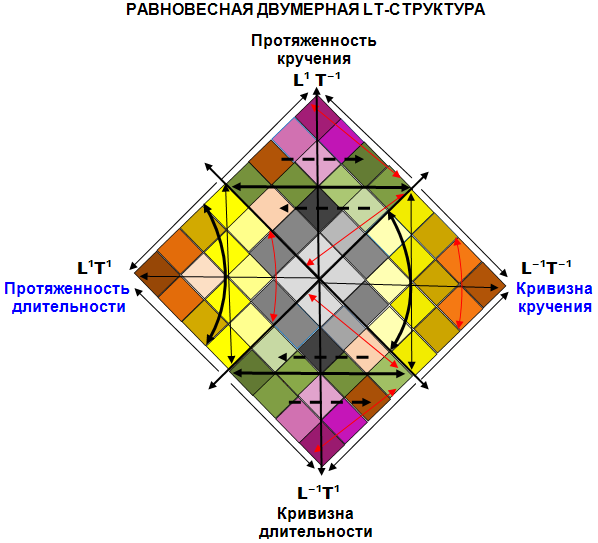 «РАССЛОЕННЫЕ» ФИЗИЧЕСКИЕ СТРУКТУРЫ
Многомерность LT-структур единой физической трехмерности!!!
ОБЩЕЕ УРАВНЕНИЕ ПРОСТРАНСТВЕННО-ВРЕМЕННОЙ ЭВОЛЮЦИИ
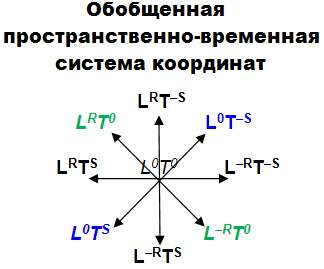 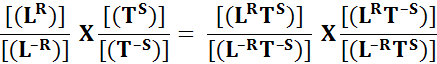 Следует утверждать, ЧТО:

 ОБЩЕЕ УРАВНЕНИЕ ПРОСТРАНСТВЕННО-ВРЕМЕННОЙ ЭВОЛЮЦИИ, НЕВОЗМОЖНО ПОСТРОИТЬ БЕЗ ПРИВЛЕЧЕНИЯ ЕДИНОЙ БИНАРНОЙ ПВСК

УРАВНЕНИЕ ЭВОЛЮЦИИ ЕСТЬ СИСТЕМНОЕ ОПИСАНИЕ МИРА В РАМКАХ ЕДИНОЙ ФИЗИЧЕСКОЙ СИСТЕМЫ КООРДИНАТ
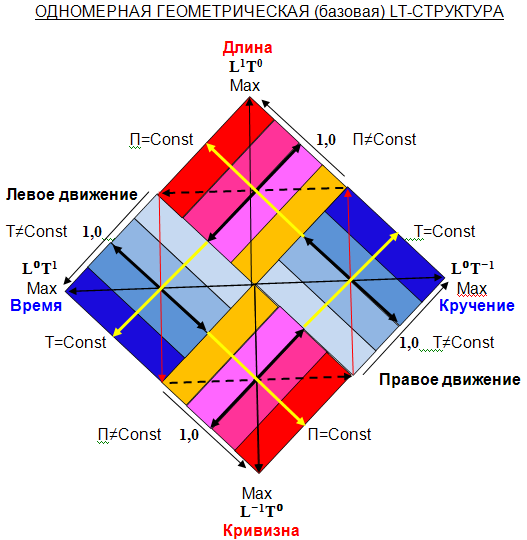 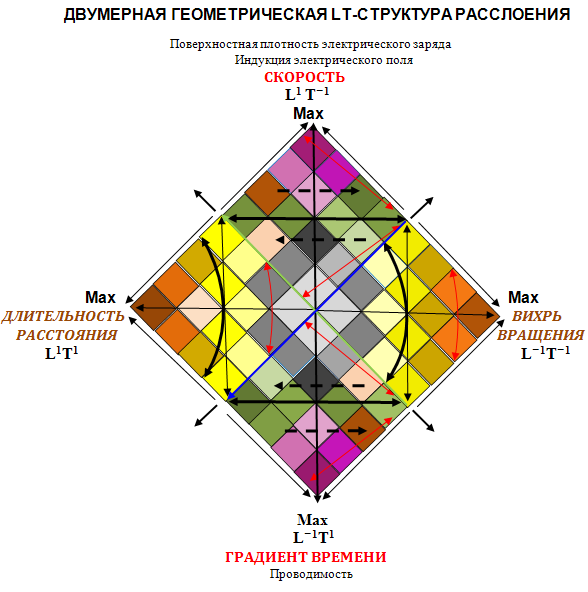 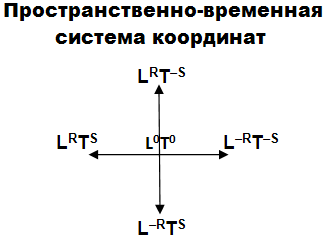 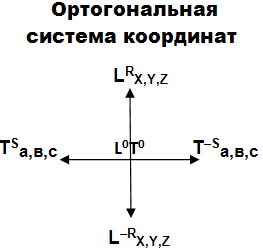 СК 
правой части уравнения
СК 
левой части уравнения
Геометрофизическая структура правой части эволюционного уравнения
Геометрофизическая структура левой части эволюционного уравнения
«УГАДЫВАНИЕ» ФИЗИЧЕСКИХ ВЕЛИЧИН И «ОБЩИХ ЗАКОНОВ ПРИРОДЫ» ЗАМЕНЯЕТСЯ В LT-СИСТЕМЕ НА ИХ ПРОГНОЗИРОВАНИЕ (!) ПО ВСЕМ «ВЫДЕЛЕННЫМ» НАПРАВЛЕНИЯМ «ПРОСТРАНСТВА-ВРЕМЕНИ»
ЕДИНОГО УРАВНЕНИЯ  УСТОЙЧИВОЙ НЕОБРАТИМОЙ ПРОСТРАНСТВЕННО-ВРЕМЕННОЙ ЭВОЛЮЦИИ  Устанавливает единый порядок законов о мире в наших знаниях
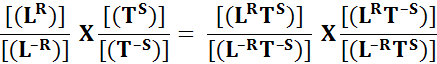 ЗАКОНЫ-СЛЕДСТВИЕ
ЭВОЛЮЦИИ
ПРИЧИННЫЕ ЗАКОНЫ ЭВОЛЮЦИИ
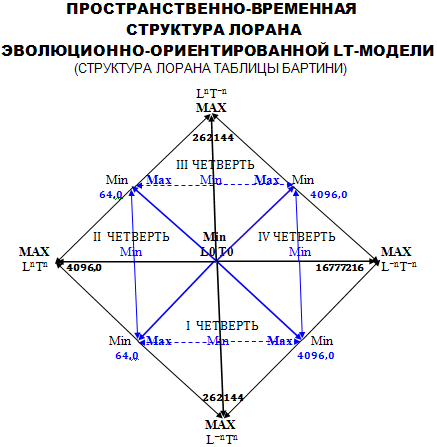 ЗАКОН СОХРАНЕНИЯ
УСКОРЕННОГО ДВИЖЕНИЯ, определяющий состояния системы
ЗАКОН ЭВОЛЮЦИИ «ПРОСТРАНСТВА»
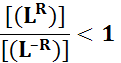 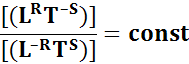 ЗАКОН РАВНОВЕСИЯ
РАВНОМЕРНОГО ДВИЖЕНИЯ, определяющий переходный процесс
ЗАКОН ЭВОЛЮЦИИ «ВРЕМЕНИ»
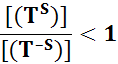 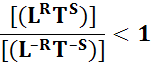 СОХРАНЕНИЕ СУЩЕСТВУЕТ «ВНУТРИ» РАВНОВЕСНОСТИ 
ВЕСЬ РАВНОВЕСНЫЙ ИНДЕТЕРМИНИЗМ «РАБОТАЕТ» НА ДЕТЕРМИНИЗМ СОХРАНЕНИЯ
ОБОБЩЕННАЯ ТОПОЛОГИЧЕСКАЯ СХЕМА ПРОСТРАНСТВА-ВРЕМЕНИ В ПВСК
6-МЕРНАЯ СТРУКТУРА «ПРОСТРАНСТВА–ВРЕМЕНИ»
ТОПОЛОГИЧЕСКАЯ СТРУКТУРА LT-СИСТЕМЫ
L6T–6
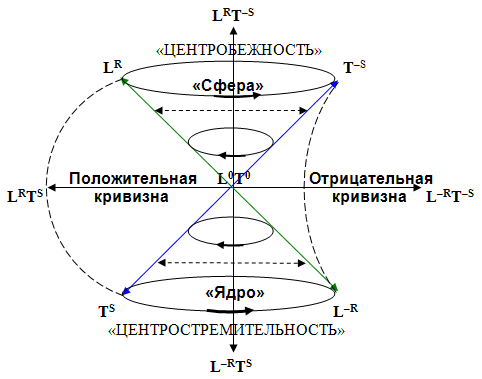 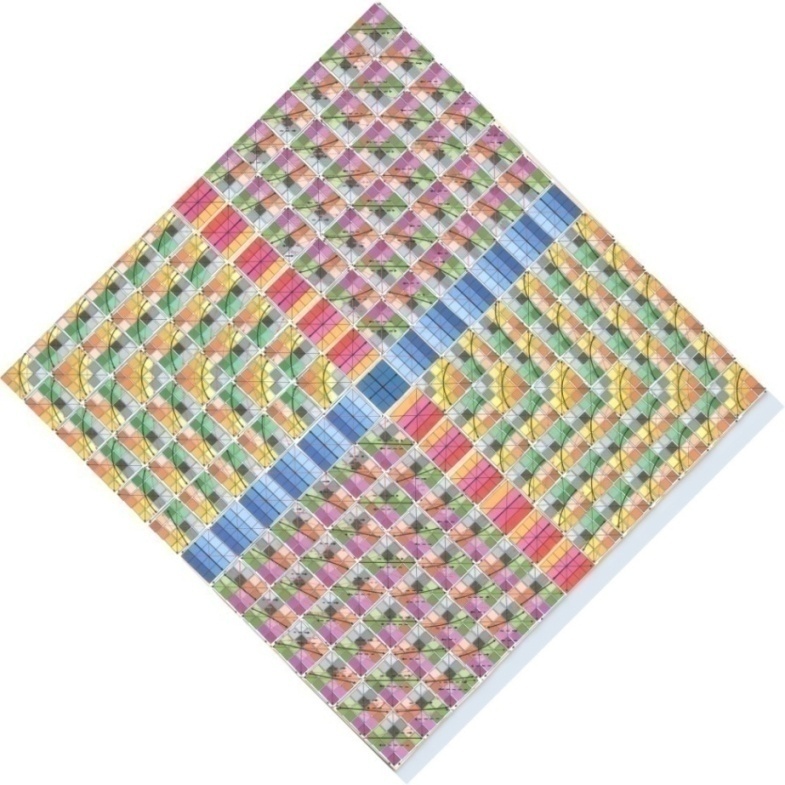 L12T0
L0T–12
L6T6
L–6T–6
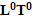 L0T12
L–12T0
L–6T6
ОБЩАЯ СТРУКТУРНАЯ ДИНАМИКА  «ЯДЕРНО-СФЕРИЧЕСКОЙ «ЧАСТИЦЫ»
СИММЕТРИЧНОЕ ОТОБРАЖЕНИЕ 6-ТИ МЕРНОЕ  ОБЩЕГО ЗАКОНА ПРИРОДЫ
ВОЛНОВАЯ ФОРМА ЭВОЛЮЦИОННОГО УРАВНЕНИЯ
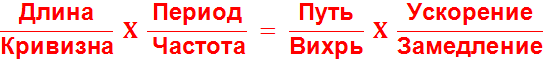 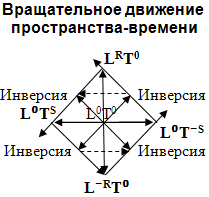 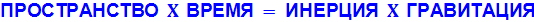 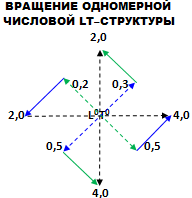 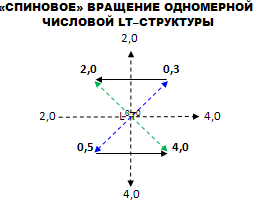 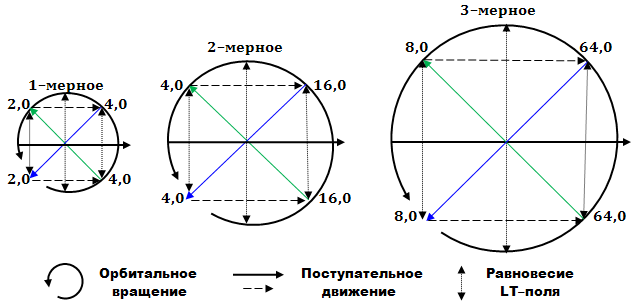 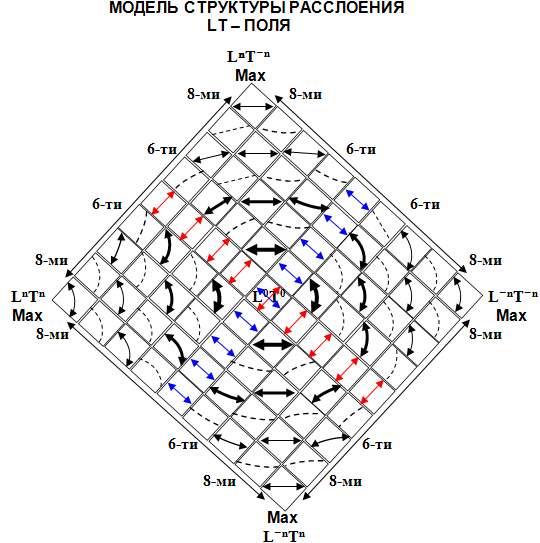 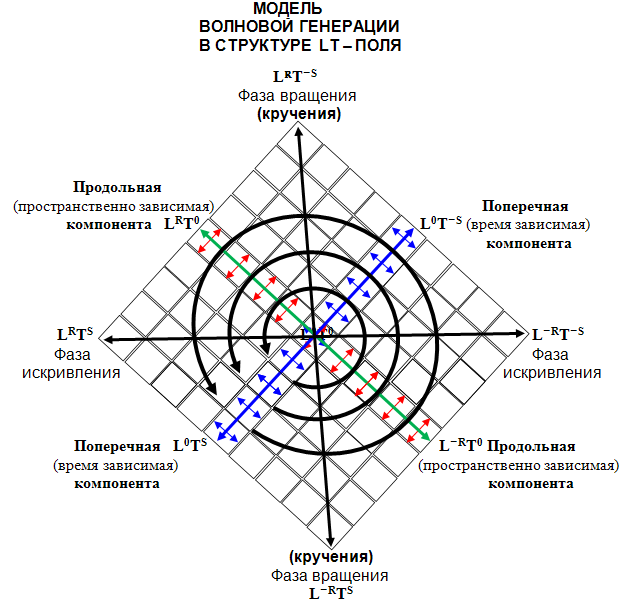 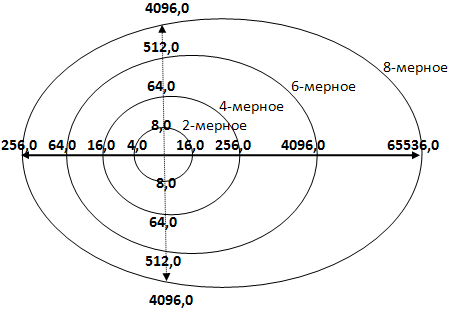 ПРОЦЕСС ГЕНЕРАЦИИ ВОЛНОВОГО ПРОЦЕССА МОЖНО ПРЕДСТАВИТЬ КАК СИСТЕМНУЮ СОВОКУПНОСТЬ ПРОЦЕССОВ ВРАЩЕНИЯ, РАССЛОЕНИЯ И КОЛЕБАНИЯ
ВОЛНЫ МАТЕРИИ 
ДЕ БРОЙЛЯ
«КОРПУСКУЛЯРНО–ВОЛНОВОЙ ДУАЛИЗМ» LT-СИСТЕМЫ
МОДЕЛЬ «ВОЛНЫ» 
Волновые свойства  материальной субстанции
МОДЕЛЬ «ЧАСТИЦЫ» Физические структуры
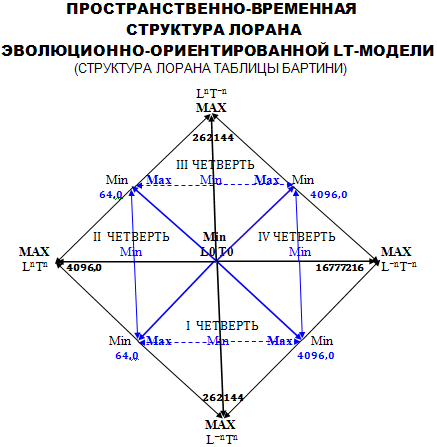 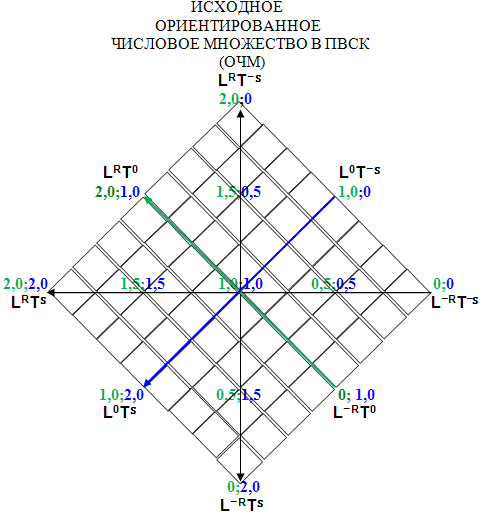 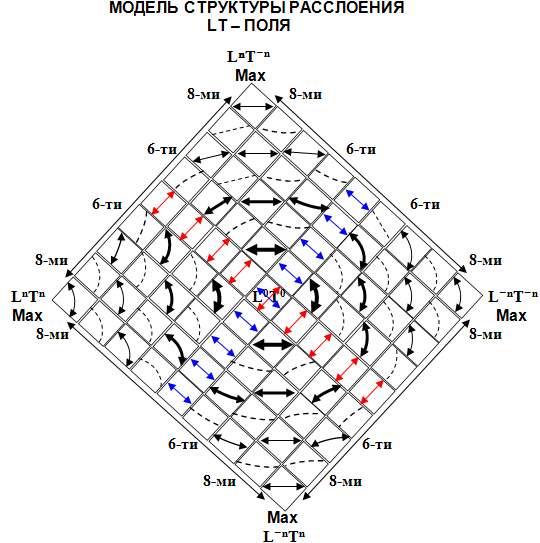 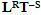 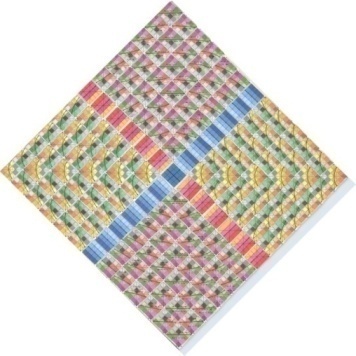 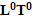 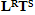 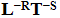 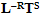 Физические поля
МОДЕЛЬ «ЧАСТИЦЫ» И МОДЕЛЬ «ВОЛНЫ» РАССЧИТАНЫ НА ОДНОМ  ИСХОДНОМ ЭВОЛЮЦИОННО-ОРИЕНТИРОВАННОМ МНОЖЕСТВЕ,
которое описывает природный объект, характеризующийся конкретными пространственно-временными и атрибутивными параметрами
«Материальная частица» - есть содержательная форма субстанционального пространства–времени, одновременно обладает свойствами непрерывных волн и свойствами дискретных «частиц».
«Частица» описывается набором физических структур LT–величин и физических полей
«Волна»  характеризуется набором вращательных движений  и 
n–расслоений пространства-времени
Причинность (и механизм) возникновения и эволюции 
«частицы» и «волны» едины!
Программа формирования материи существует изначально!
Физические  и волновые свойства  образуют  корпускулярно–волновое единство природной субстанции, в основе которой лежит фундаментальное пространственно-временное отношение 
КВАНТОВО-ВОЛНОВОЙ ДУАЛИЗМ ОБЪЕКТИВНО ПРИСУЩ ЛЮБОЙ СОДЕРЖАТЕЛЬНОЙ ФОРМЕ  ЭВОЛЮЦИОНИРУЮЩЕГО 
ПРОСТРАНСТВА-ВРЕМЕНИ
Пространственно–временная модель 
«активной распределенной» системы  
с автоколебаниями
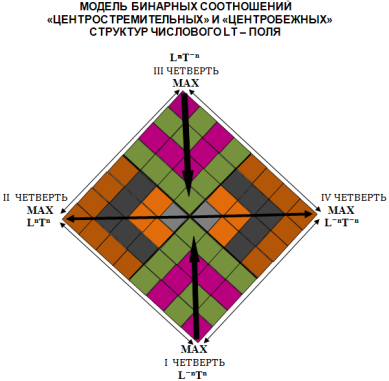 Волновые свойства  
пространства-времени
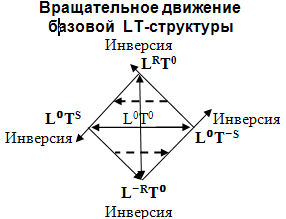 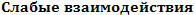 «Сильные и слабые взаимодействия»
лежат в основании Материальной Субстанции
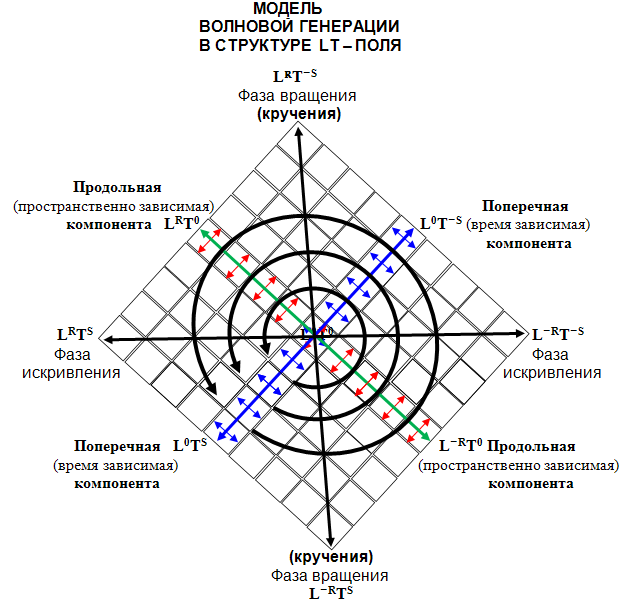 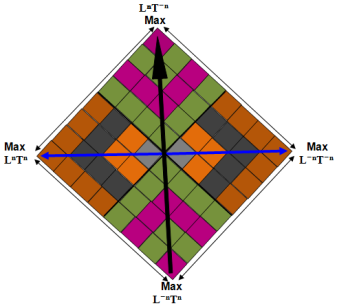 Гравитационная и инерционная
составляющие присутствуют 
во всех видах Материи
[Speaker Notes: одновременно обладает свойствами непрерывных волн и свойствами дискретных фотонов
Сам Эйнштейн отмечал, что электромагнитные поля, в отличие от гравитационных, "не выражают структурные свойства пространственно-временного континуума".]
ФРАКТАЛЬНЫЕ СВОЙСТВА LT–ОБРАЗОВАНИЙДробность и  самоподобие - инвариантностькак основной и универсальный признак фрактальных LT-образований
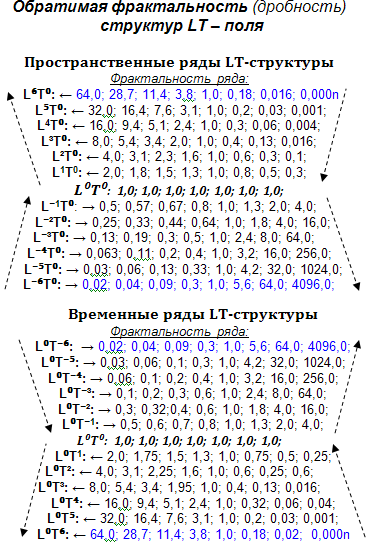 LT-величины отвечают определению фрактала как структуры, состоящей из частей, которые подобны целому… «воспроизводят в каждом фрагменте статистические свойства целого»
Первичная фрактальность 
           LT-величин предопределяет  соразмерную фрактальность более сложных (по отношению к физическим величинам) 
LT–структур: множеств, полей и т.д.
Взаимосвязанность фрактальности LT–структур различной мерности
Фрактальная соразмерность 
LT-величин
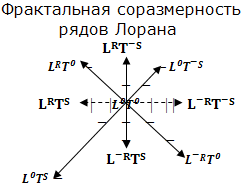 Четыре сущностно различных
 вида фрактальности:
Фрактальность геометрических инвариантов:
– пространственных процессов;
– временных процессов.
Фрактальность динамических инвариантов:
– процесса развития;
– процесса разнообразия.
БИНАРНЫЙ ЧИСЛОВОЙ ПОРЯДОК  (1-3)D + 2  СОПОСТАВЛЕНИЕ ЧИСЛА И ФИЗИЧЕСКОГО LT-СИМВОЛА
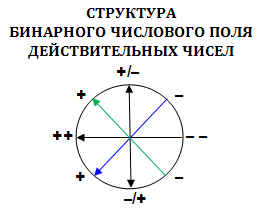 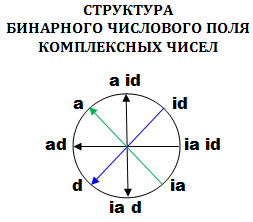 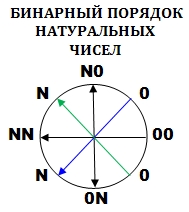 Где                                  (+ ) – «БОЛЬШЕ»                                           (– ) – «МЕНЬШЕ»
                     (a) и (d) – «ВЕЩЕСТВЕННАЯ» ЧАСТЬ           (ia) и (id) – «МНИМАЯ» ЧАСТЬ
                           L – «протяженность» (см);                                T – «длительность» (сек);
                           L– – «кривизна» (1/ см);                                     T– – «кручение» (1 / сек);
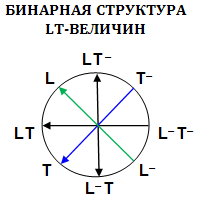 LT-ВЕЛИЧИНА: 
число, символ и структура!
ВОЗНИКАЮТ ВАРИАНТЫ СОПРЯЖЕНИЯ СМЫСЛОВ
НАЧАЛА  LT-АРИФМЕТИКИ(ОСНОВЫ ЭВОЛЮЦИОННОЙ  ХРОНОМАТЕМАТИКИ) LT-СТРУКТУРЫ КАК ОСНОВА LT-АРИФМЕТИКИМАТЕМАТИЧЕСКИЕ ДЕЙСТВИЯ НАД  LT–ВЕЛИЧИНАМИ:ОПЕРАЦИИ СЛОЖЕНИЯ LT–ВЕЛИЧИН
ОСНОВЫ ЭВОЛЮЦИОННОЙ (символьной) LT–АРИФМЕТИКИСЛОЖЕНИЕLRT0  + L⁻RT0  = L0T⁻S                                    L0TS  + L0T⁻S  = L⁻RT0
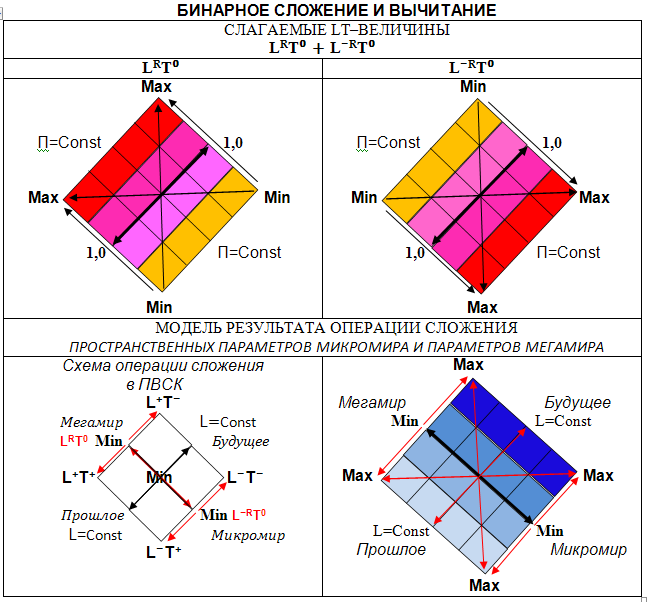 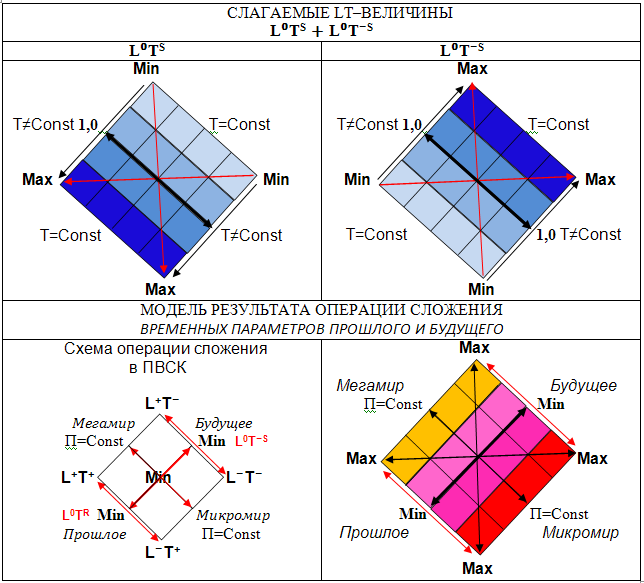 ПРОТЯЖЕННОСТЬ + КРИВИЗНА = КРУЧЕНИЕ ВРЕМЕНИ

Мегамир + микромир = Будущее
ДЛИТЕЛЬНОСТЬ + КРУЧЕНИЕ ВРЕМЕНИ 
= КРИВИЗНА ПРОСТРАНСТВА
 
Прошлое + Будущее = Микромир
ГЕОМЕТРИЧЕСКОЕ ОТОБРАЖЕНИЕ ОПЕРАЦИИ СЛОЖЕНИЯ БАЗОВЫХ LT-ВЕЛИЧИНХРОНОГЕОМЕТРИИ
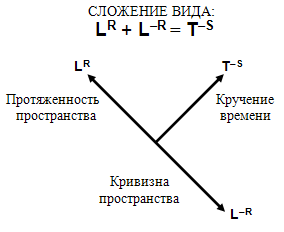 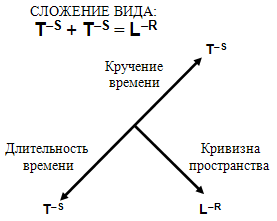 (сек) S + (1/сек) S = (1/см) S
(см) R + (1/см) R = (1/сек) S
ЭЛЕМЕНТАРНЫЕ 
КОНСТРУКТЫ
 ПРОСТРАНСТВА-ВРЕМЕНИ
СЛОЖЕНИЕ LRT⁰ + L⁰TS = LRTS                               LRT⁰ + L⁰TS = LRTS
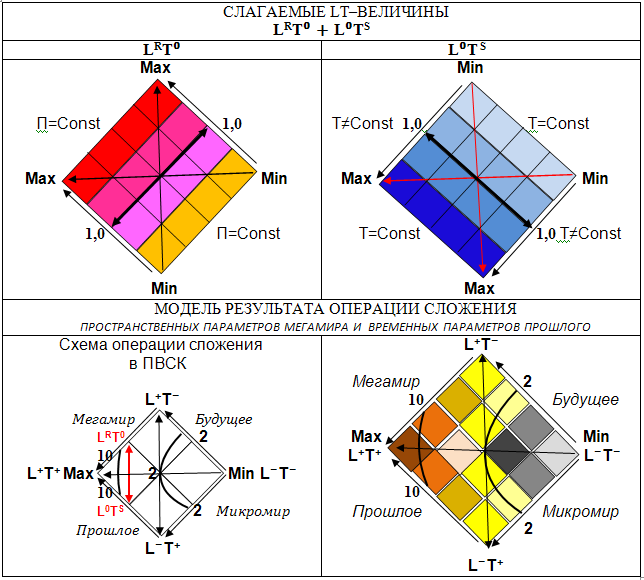 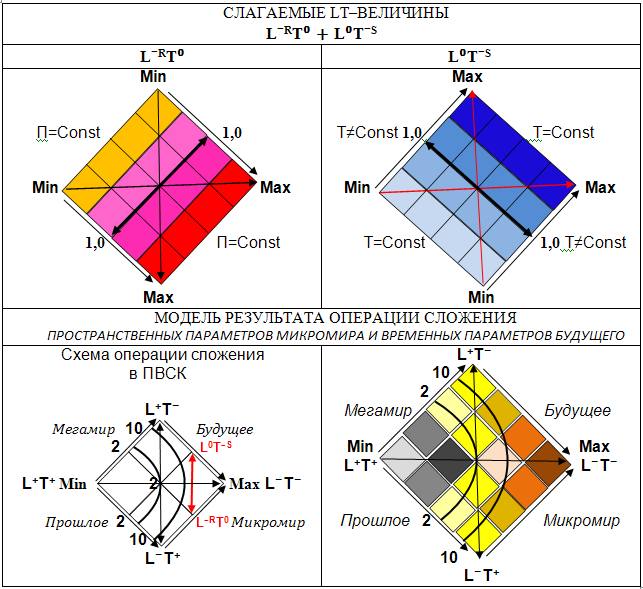 ПРОТЯЖЕННОСТЬ + ДЛИТЕЛЬНОСТЬ = КРУЧЕНИЕ ВРЕМЕНИ

Мегамир + прошлое = 
Прошлое мегамира
КРИВИЗНА + КРУЧЕНИЕ ВРЕМЕНИ = КРИВИЗНА КРУЧЕНИЯ («ВИХРЬ)

Микромир  + будущее = Микромир будущего
ГЕОМЕТРИЧЕСКОЕ ОТОБРАЖЕНИЕ ОПЕРАЦИИ СЛОЖЕНИЯ БАЗОВЫХ LT-ВЕЛИЧИНХРОНОГЕОМЕТРИИ
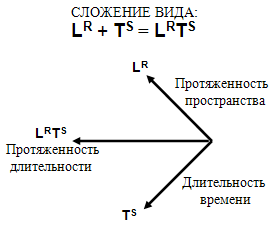 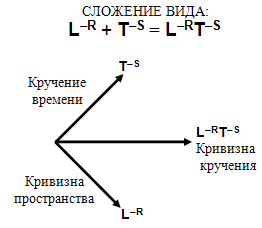 (1/см) S + (1/сек) S = (1/см) S (1/сек) S
(см) R + (сек) S = (см) R (сек) S
ЭЛЕМЕНТАРНЫЕ 
КОНСТРУКТЫ РАЗНООБРАЗИЯ
СЛОЖЕНИЕLRT⁰ + L⁰T⁻S = L⁻RTS                                          L0TS + L⁻RT⁰ = LRT⁻S
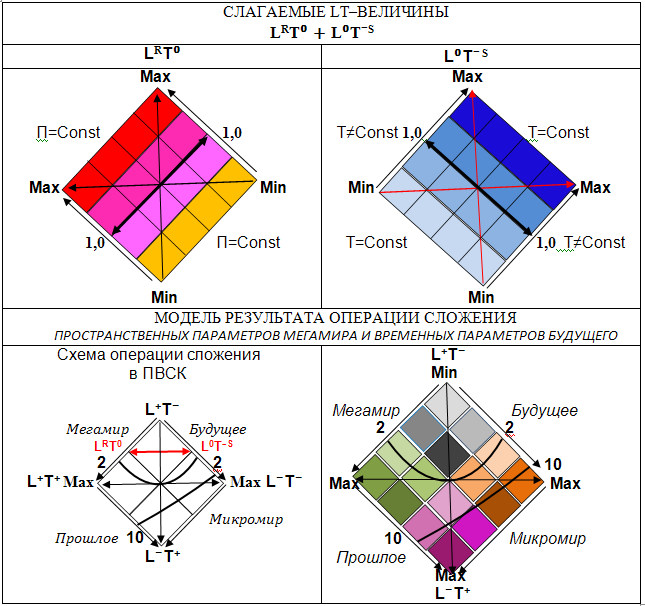 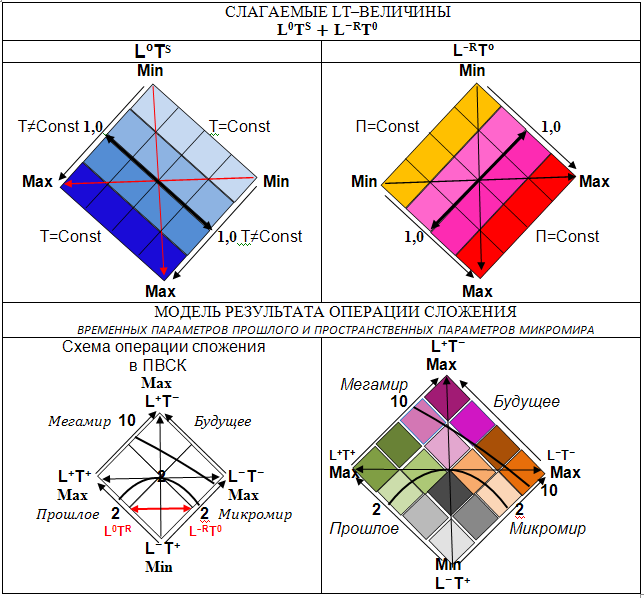 ПРОТЯЖЕННОСТЬ + КРУЧЕНИЕ = ДЛИТЕЛЬНОСТЬ КРИВИЗНЫ

Мегамир + будущего = Прошлое микромира
ДЛИТЕЛЬНОСТЬ + КРИВИЗНА = КРУЧЕНИЕ ПРОСТРАНСТВА
 
Прошлое + микромир = Мегамир будущего
ГЕОМЕТРИЧЕСКОЕ ОТОБРАЖЕНИЕ ОПЕРАЦИИ СЛОЖЕНИЯ БАЗОВЫХ LT-ВЕЛИЧИНХРОНОГЕОМЕТРИИ
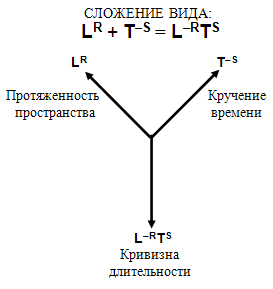 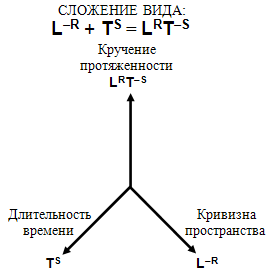 (1/см) S + (сек) S = (см) S (1/сек) S
(см) R + (1/см) R = (1/см) R (сек) S
ЭЛЕМЕНТАРНЫЕ 
КОНСТРУКТЫ РАЗВИТИЯ
ГЕОМЕТРИЧЕСКОЕ ОБОБЩЕНИЕ ОПЕРАЦИИ СЛОЖЕНИЯ LT – ВЕЛИЧИН
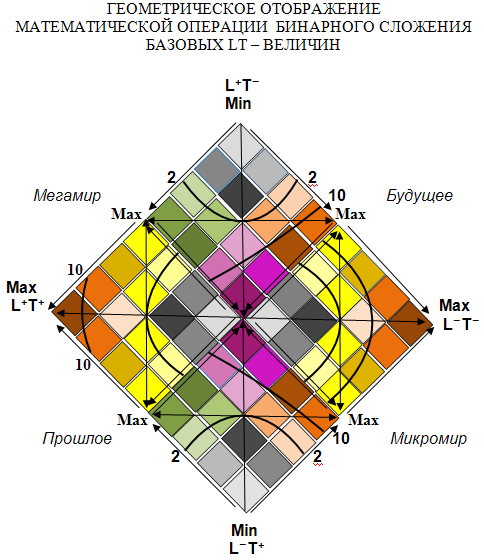 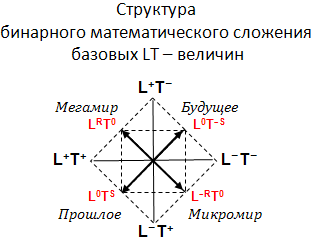 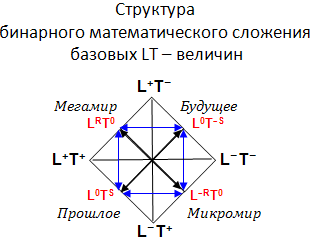 ОБОБЩЕННАЯ СТРУКТУРА «СЛОЖЕНИЯ»
ГЕОМЕТРИЧЕСКОЕ ОБОБЩЕНИЕ ОПЕРАЦИИ ВЫЧИТАНИЯ LT – ВЕЛИЧИН
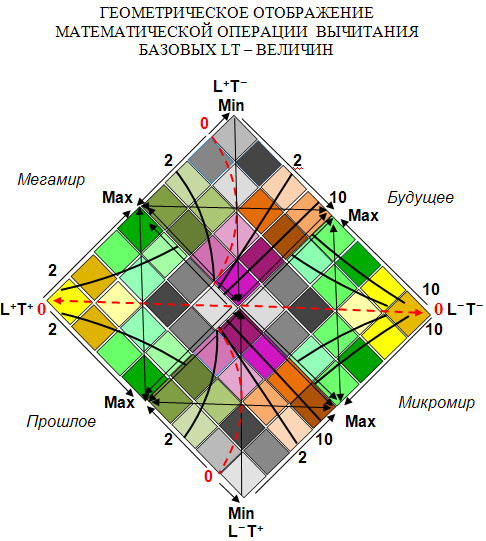 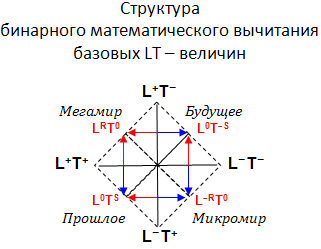 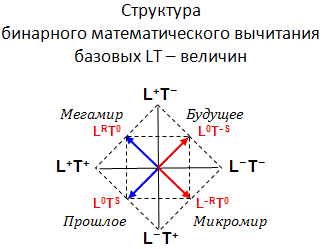 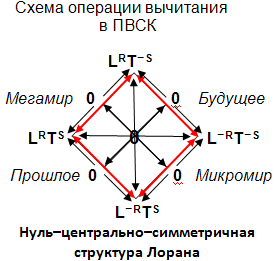 ОБОБЩЕННАЯ СТРУКТУРА «ВЫЧИТАНИЯ»
ПРИКЛАДНЫМ  ПРИЛОЖЕНИЕМ

 
 ЯВЛЯЕТСЯ 
ЕДИНОЕ СИСТЕМНОЕ ЗНАНИЕ 
и
 процессы эволюционной самоорганизации
ПРОСТРАНСТВЕННО-ВРЕМЕННАЯ СИСТЕМА КООРДИНАТ УНИВЕРСАЛЬНЫЙ МЕХАНИЗМ ДЛЯОПИСАНИЯ ПРОЦЕССОВ САМООРГАНИЗАЦИИ (эволюции) ЛЮБОГО МАСШТАБА И ЛЮБОЙ ПРИРОДЫ
ЦЕЛОСТНОСТЬ  И  ПОЛНОТА  ЗНАНИЯ  ДОСТИГАЕТСЯ  РЕШЕНИЕМ  ДВУХ  ЗАДАЧ: «ОБЪЯТЬ  НЕОБЪЯТНОЕ»  И  «ОБЪЕДИНИТЬ  НЕОБЬЕДИНИМОЕ»
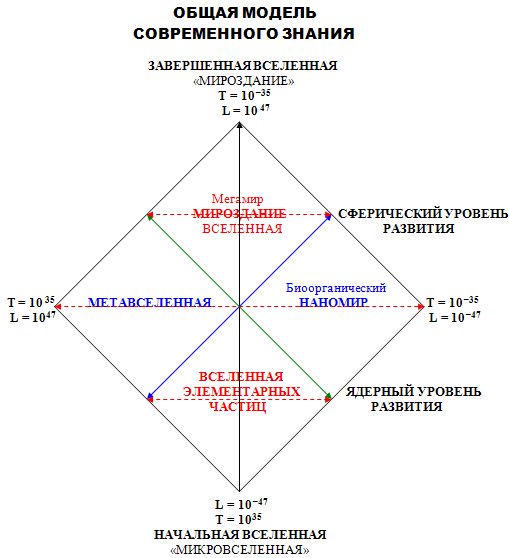 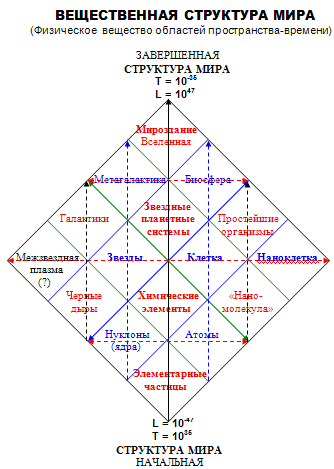 ГРАНИЦЫ СОВРЕМЕННОГО ЗНАНИЯ И ЕГО ВЕЩЕСТВЕННОЕ НАПОЛНЕНИЕ
[Speaker Notes: Истинное знание есть]
ЭВОЛЮЦИОННО–ОРИЕНТИРОВАННАЯ МОДЕЛЬ ПЛАНЕТЫ ЗЕМЛЯ
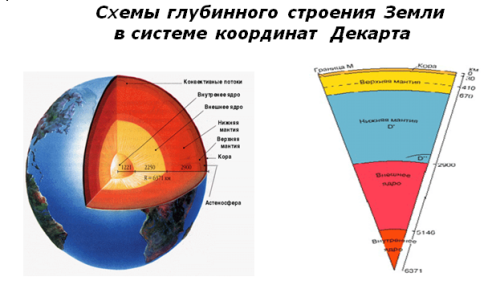 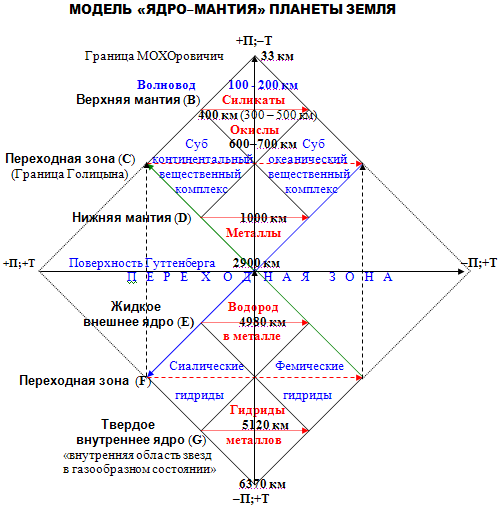 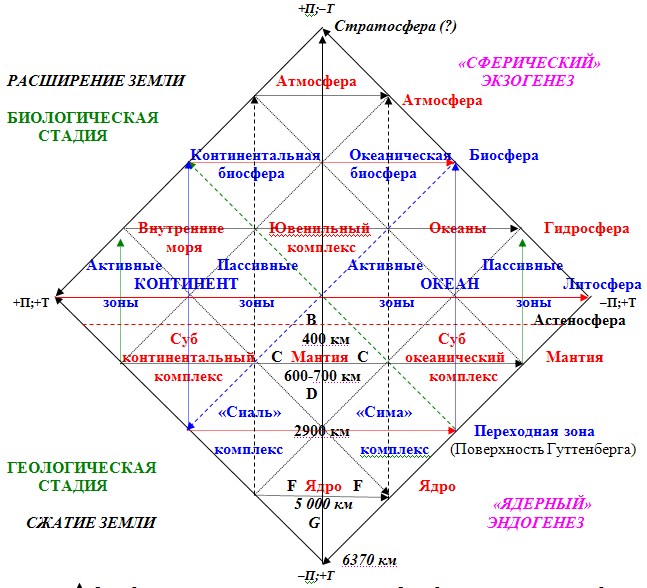 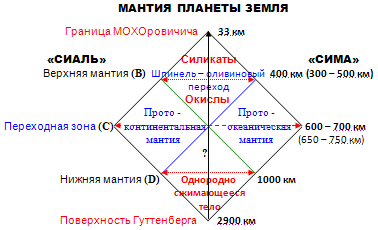 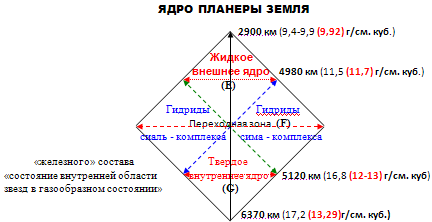 ВЕЩЕСТВЕННЫЙ И ПОРОДНЫЕ КОМПЛЕКСЫ ЛИТОСФЕРЫ ЗЕМЛИ
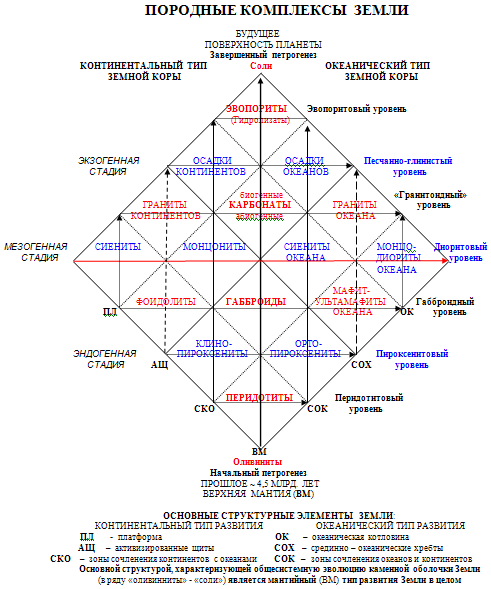 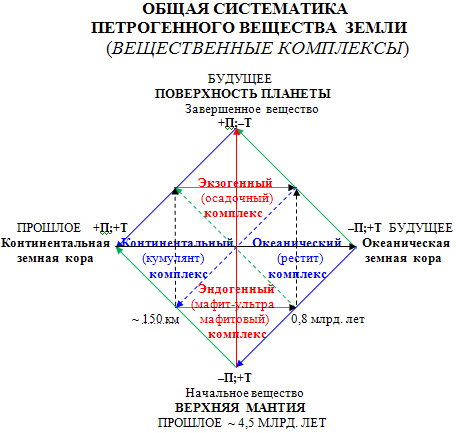 МОДЕЛЬ ЭВОЛЮЦИИ БИОХИМИЧЕСКОГО ЗНАНИЯ
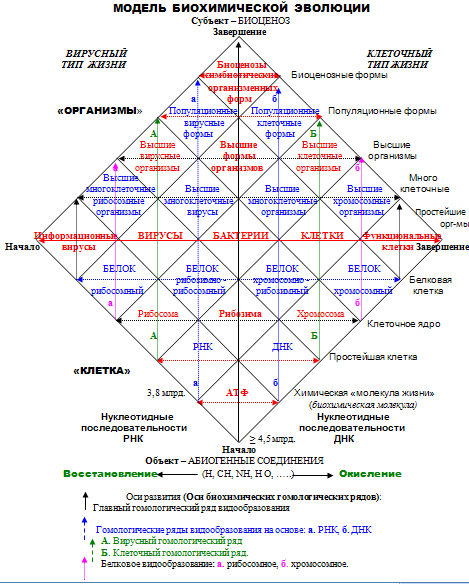 СИСТЕМНАЯ МОДЕЛЬ БИОХИМИЧЕСКОГО ЗНАНИЯ
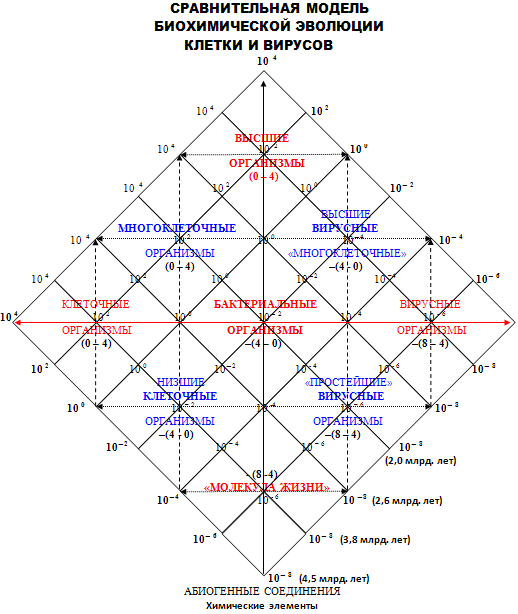 ВЫСШИЕ ОРГАНИЗМЫ
МНОГОКЛЕТОЧНЫЕ
ОРГАНИЗМЫ
НИЗШИЕ ОРГАНИЗМЫ
ХИМИЧЕСКАЯ МОЛЕКУЛА 
ЖИЗНИ
»
МОДЕЛИ ЭКОНОМИЧЕСКОГО ЗНАНИЯ
«ЗОЛОТЫЕ ПРАВИЛА»
 ФИНАНСОВОЙ СФЕРЫ 
ИЛИ 
КАК РАБОТАЮТ ПРИРОДНЫЕ ЗАКОНЫ В ФИНАНСОВОЙ СФЕРЕ?

РАЗВИТИЕ СИСТЕМЫ ПРЕДПОЛАГАЕТ:

L⁻RTS  –  для эффективного возникновения денежного оборота  необходимо, чтобы у человека всегда (T∞), существовал минимальный объем (L⁻R) личных денег;

LRT⁻S  –  бюджетный капитал должен стремится к максимуму (L∞), при этом   денег в бюджете быть не должно (T⁻∞), деньги должны «работать».

 УСТОЙЧИВОСТЬ СИСТЕМЫ ТРЕБУЕТ:

LRTS  –  деньги всегда (T∞) в максимальных объеме (L∞) должны постоянно «работать» в инвестиционной сфере;

L⁻RT⁻S  –  при этом человек должен кредитоваться минимальной (L⁻R) суммой на минимальны (T⁻S ) срок; 

∑|LRT⁻S| = ∑|L⁻RTS|  –  сумма бюджетных денег  по абсолютной величине должна равняться сумме «личных» денег!
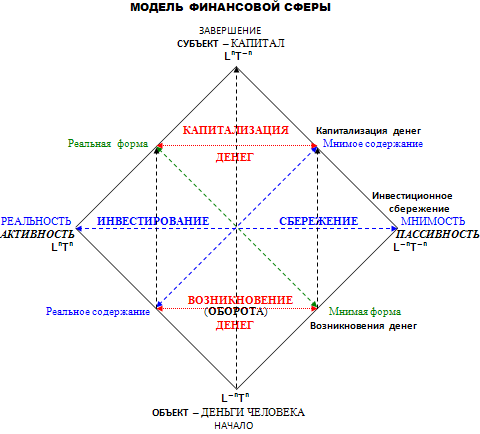 [Speaker Notes: ОБЩИЕ ПРИНЦИПЫ ЭВОЛЮЦИИ ФИНАНСОВОЙ СИСТЕМЫ 
Принципы развития финансовой системы:
Деньги создают капитал. Единство  денег и капитала являются основой развития финансовой сферы общества
Деньги – порождение сферы управления, капиталы порождены сферой политики
Деньги порождают (административное) управление, капиталы – политику. 
Деньгами (административно) управляют. Для «управления» капиталами необходима политика. Деньгами управляют, капиталы требуют политики.
Бюджет всегда политичен, а деньги административно аполитичны. 
Принципы разнообразия финансовой системы:
Инвестиции – это реальность денег, а и сбережения – мнимость денег. 
Единство инвестиций и сбережения – есть основа разнообразия финансовой системы общества.
Сбережение играют стабилизирующую роль в денежном обращении, инвестиции – манипулирующую.

Управление порождает политику. Единство политики и управления являются основой развития финансовой сферы общества.

Оборот денег рождает капитал. Деньги отдельного человека порождают «капиталы» общества. Инвестирование и сбережение денег в «жизни денег» - есть  лишь разнообразие
Бюджет государства (общества) порождается торговым оборотом личных денежных средств отдельных граждан этого государства.
Индивидуальный инвестиционный денежный оборот – есть реальный оборот денег. Коллективный сберегательный оборот денег обладает мнимостью денежного оборота
Бюджетные средства предназначены для модернизации экономики, торговые комбинируют личными денежными средствами «обывателя». 
Инвестиции предназначены для специализации секторов экономики. Сберегательные средства – для ее исполнения
Инвестиционным оборотом должны заниматься специалисты,  сберегательным – исполнители.
Торговых оборот  «комбинационен» и в нем участвуют как «комбинаторы», так и исполнители.
Бюджетный оборот контролируют руководители общества.
Торговый банк порождает государственный банк. Их взаимодействие определяет развитие финансовой (банковской) системы общества.. Инвестиционные банки – это банки реальной экономики, сберегательные – мнимой 
экономики. Но только их единство дает «демократическое» разнообразие банковской системы общества.. Инвестиционные банки – банки манипуляторы, сберегательные – стабилизаторы.. Торговый банк наиболее 
комбинирующий]
ИНВЕСТИЦИОННЫЙ ПРОЦЕСС В ПРОСТРАНСТВЕННО-ВРЕМЕННОЙ СИСТЕМЕ КООРДИНАТ
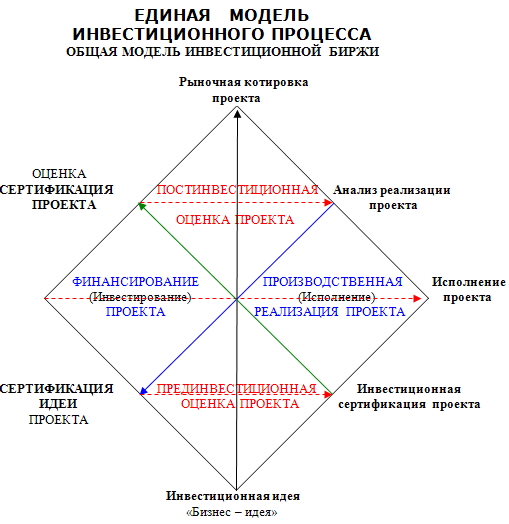 ДИНАМИЧЕСКАЯ УСТОЙЧИВОСТЬ ЭВОЛЮЦИИ ИНВЕСТИЦИОННОГО ПРОЦЕССА
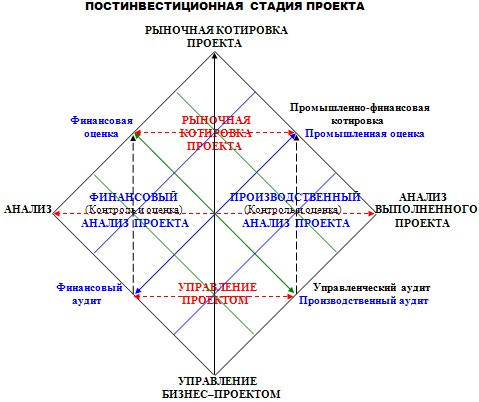 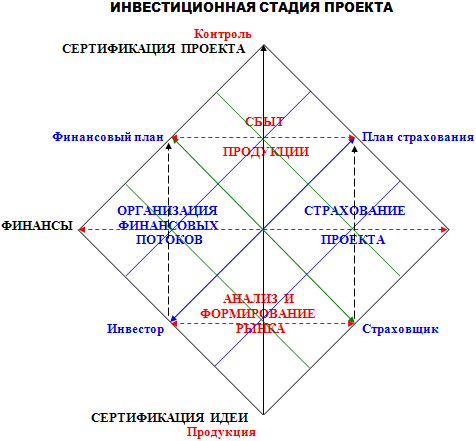 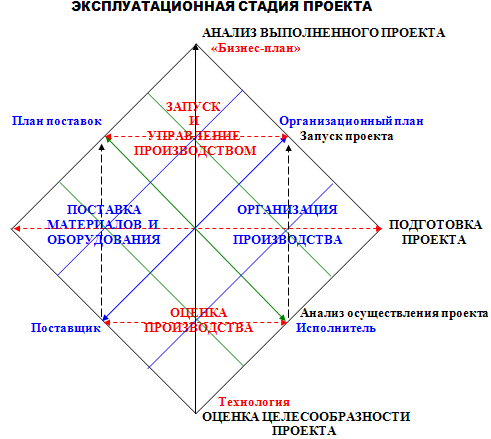 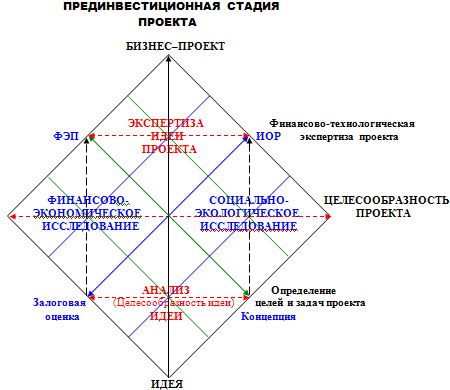 Структура материальной субстанции реализуется в форме переходного процесса накопления разнообразия, тем самым обеспечивается устойчивость эволюции системы.
Структура материальной субстанции реализуется в форме процесса развития, обеспечивая переход одного состояния в последующее
ФУНКЦИОНАЛЬНО–ПРОЦЕССНАЯ МОДЕЛЬ ИНВЕСТИЦИОННОГО ПРОЦЕССА
УНИВЕРСАЛЬНАЯ МОДЕЛЬ 
ИНВЕСТИЦИОННОГО ПРОЦЕССА 
ДЛЯ ЛЮБОГО МАСШТАБА, ЛЮБОЙ ТЕРРИТОРИИ
И ЛЮБОЙ ОТРАСЛИ ПРОМЫШЛЕННОСТИ
ЕДИНАЯ 
ФУНКЦИОНАЛЬНО–ПРОЦЕССНО–ПАРАМЕТРИЧЕСКАЯ МОДЕЛЬ

Процесс эволюции строится в единой системе координат, 
тем самым 
достигается целостность исследования процесса эволюции.

В общем эволюционном процессе различаются единый процесс развития и взаимосвязанный с ним единый процесс разнообразия, последовательность состояний и сопутствующие этому переходные процессы.

Устанавливается многомерность структуры процесса эволюции.

Создается возможность :
– изучения единой структуры эволюционирующей системы:
– системного рассмотрения развития иерархии  функциональных «обязанностей» на различных уровнях эволюции (развития) системы ;
 
– вовлечение в единый процесс моделирования любых пространственно-временных и атрибутивных параметров, характеризующих инвестиционный процесс, 

тем самым создаются условия для полноты описания в создаваемой модели знания
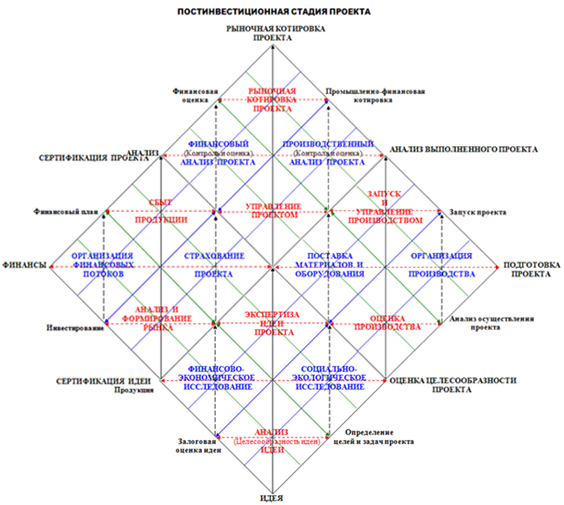 УПРАВЛЕНИЕ ПРОЕКТОМ
СОЗДАНИЕ ПРОЕКТА
ЭВОЛЮЦИОННО–ОРИЕНТИРОВАННАЯ МОДЕЛЬ ИНВЕСТИЦИОННОГО ПРОЦЕССА
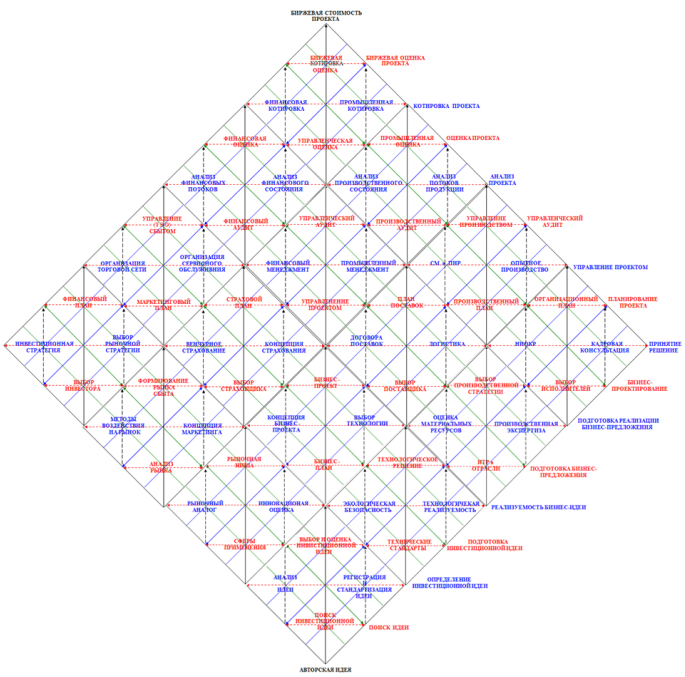 СОХРАНЯЮТСЯ ОБЩИЕ ПРИНЦИПЫ ПОСТРОЕНИЯ
ЭВОЛЮЦИОННОЙ СИСТЕМАТИКИ 

Происходит синтез эволюционно-ориентированной модели исследуемой предметной области, которая отражает единый непрерывный пространственно-временной эволюционный процесс, при одновременном классификационном «разложении» ее на части
БИРЖЕВОЙ 
МЕНЕДЖМЕНТ
УПРАВЛЕНИЕ ПРОЕКТОМ
АНАЛИТИЧЕСКИЙ
 МЕНЕДЖМЕНТ
ОРГАНИЗАЦИОННЫЙ
 МЕНЕДЖМЕНТ
ИНВЕСТИРОВАНИЕ
ПРОЕКТА
ПОДГОТОВКА
 ПРОЕКТА
БИЗНЕС
 ПРОЕКТИРОВАНИЕ
Происходит анализ
 Детализация  знаний возможна 
до границ современного познания
  в данной предметной области
СОЗДАНИЕ ПРОЕКТА
АНАЛИЗ
 ИНВЕСТИЦИОННОЙ ИДЕИ
«Информационная емкость» данной модели
 позволяет создать динамическую многомерную модель 
инвестиционного процесса
мирового , национального и регионального уровня
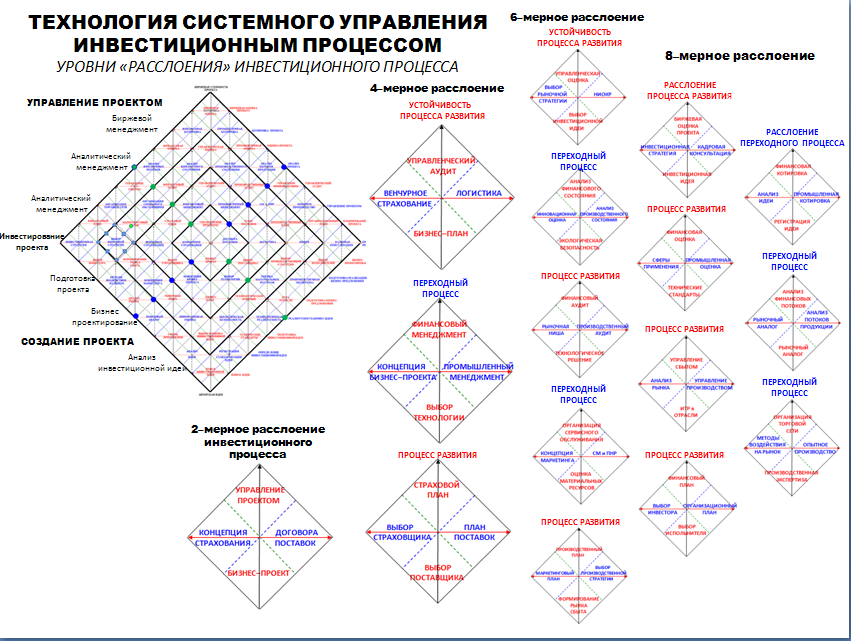 Устанавливается:
- лишь четные расслоенные структуры;
- последовательность «состояний и переходных процессов»;

На любом уровне расслоения фиксируется равновесное расслоение

Общая модель взаимоувязывается  с уровнями расслоения
ОСНОВЫ ПОСТРОЕНИЯ СИСТЕМНОГО LT-БУХУЧЕТА (Управленческого учета)
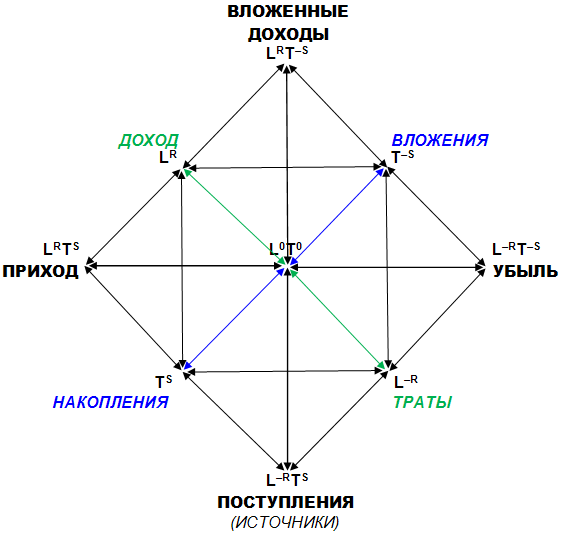 СМЫСЛЫ БУХУЧЕТА В ПРОСТРАНСТВЕННО-ВРЕМЕННОЙ СИСТЕМЕ КООРДИНАТ БИНАРНОСТЬ ТРОЙСТВЕННЫХ ОТНОШЕНИЙ В БУХУЧЕТЕ
ОБЩИЕ СМЫСЛЫ БУХУЧЕТА
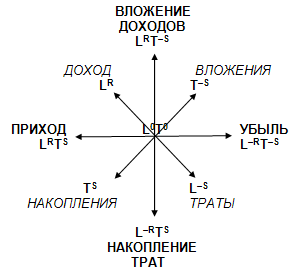 БАЛАНСОВЫЕ СООТНОШЕНИЯ
СООТНОШЕНИЯ «АКТИВЫ – ПАССИВЫ»
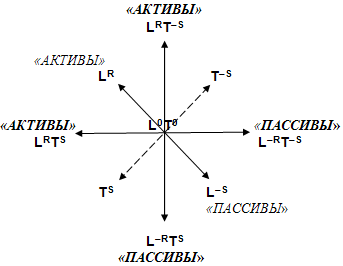 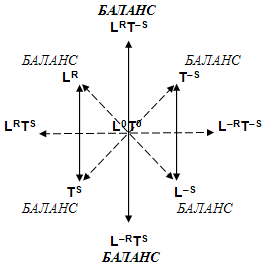 ОБЩИЕ ПОНЯТИЯ БУХУЧЕТА
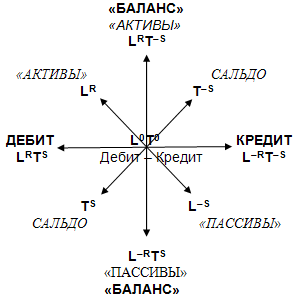 СООТНОШЕНИЯ «ДЕБИТ – КРЕДИТ»
САЛЬДОВЫЕ СООТНОШЕНИЯ
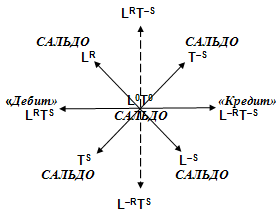 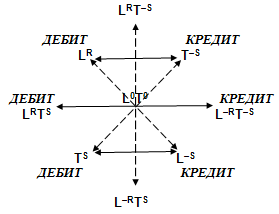 ОТНОШЕНИЯ ОДНОВРЕМЕННОСТИ-РАЗНОВРЕМЕННОСТИ БАЛАНСА
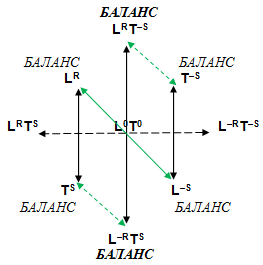 Структура «балансовой» одновременности

LR ↔ L–RTS – накопление трат
LR ↔ L–R – траты доходов
 LRT–S ↔ T–S – расход (вложение) доходов
Обобщенная структура «балансовой» одновременной разновременности
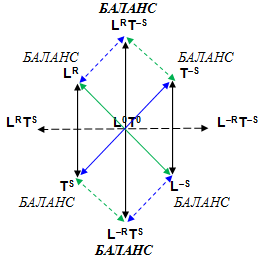 Структура «балансовой» разновременности

LR ↔ LRT–S – оборот (вложение - расход) дохода
TS ↔ T–S – накопление и расходование (вложение)
L–RTS –L–R –  накопление трат
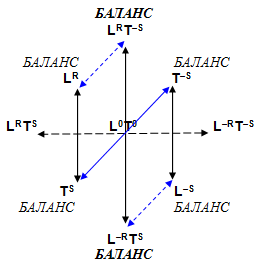 «ПОПЕРЕЧНАЯ ВОЛНОВАЯ» СТРУКТУРА БАЛАНСА
Устойчивость экономических процессов  это синергетическое взаимодействие балансов
ТЕОРЕТИЧЕСКИЕ ОСНОВАНИЯ ЭВОЛЮЦИИЯ «КАПИТАЛА»
L–RТS – первоначальная стоимость, вложенного ранее (ТS) имущества (капитала)

LRТ–S – возрастающая стоимость капитала в будущем 

L–R – норма износа имущества 

ТS –  норма отчислений на амортизацию имущества

LR – норма доходности по дебиторскому накоплению амортизационных отчислений

Т –S – норма расхода по кредиторской задолженности

L–RТS  – норма расходности по кредиторским тратам на износ и имущества
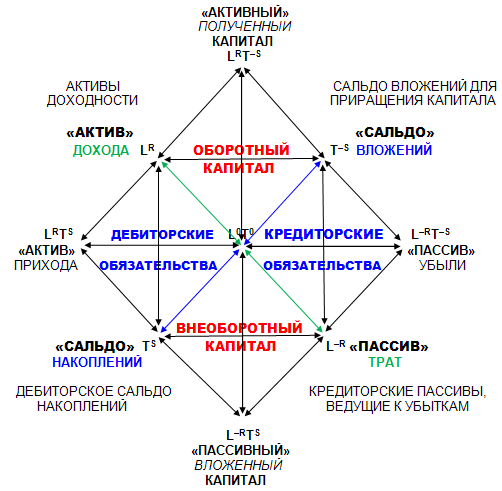 ОСНОВЫ ФИЗИЧЕСКОГО ЗНАНИЯLT-СИСТЕМЫ КООРДИНАТ КАК «ПРОТЯЖЕННОСТЬ»
Декарт полагал, ЧТО 
ГЛАВНЫМ СВОЙСТВОМ МАТЕРИАЛЬНЫХ ВЕЩЕЙ ОКАЗЫВАЕТСЯ ПРОТЯЖЕНИЕ
ПРОТЯЖЕННОСТЬ ПРОСТРАНСТВА
LR – «линейная» протяженность пространства
L–R – «угловая» протяженность пространства

ПРОТЯЖЕННОСТЬ ВРЕМЕНИ
TS –«линейная» протяженность времени
T–S – «угловая» протяженность времени

ПРОТЯЖЕННОСТЬ ПРОСТРАНСТВА-ВРЕМЕНИ
LRTS –«линейная» протяженность пространства-времени
L–RT–S – «угловая» протяженность пространства-времени

LRT–S – «угловая» протяженность пространства
L–RTS – «угловая» протяженность  времени 
L0T0– телесный угол, измеряемые в радианах
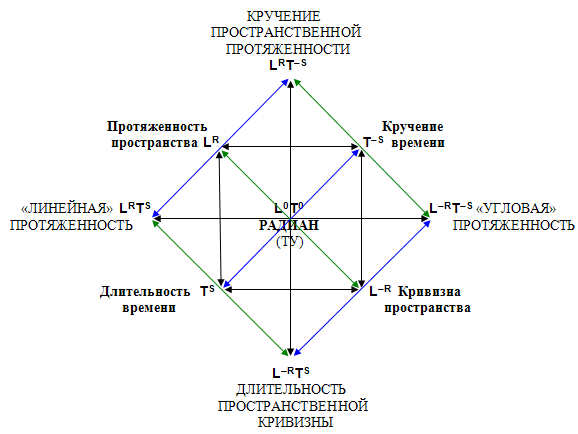 ПРОСТРАНСТВЕННО-ВРЕМЕННАЯ «ПРОТЯЖЕННОСТЬ» LT-СИСТЕМЫ КООРДИНАТ
[Speaker Notes: если Р. Декарт полагал движение по прямой за «символ постоянства», то здесь для описания непрерывно изменяющего мира линейная «протяженность» неразрывна связана с угловыми изменения, что является необходимым условием более полного и адекватного описания. То есть любая «протяженность» непременно сопровождается либо «кривизной» (L–R), либо «кручением» (Т–S). Поэтому LT–система координат реализует метод координат не только для «точек и тел» пространства, но и для моментов («точек») времени, обобщая их в понятии физической (LT) величины, исследуя их отношения как состояния единой пространственно-временной «среды».]
СТРУКТУРА ГЕОМЕТРОФИЗИЧЕСКОЙ УПОРЯДОЧЕННОСТИ ПРОСТРАНСТВА-ВРЕМЕНИВОЗНИКАЕТ  ЕДИНСТВО  «ГЕОМЕТРИИ» И «ФИЗИКИ»  И УСТРАНЯЕТСЯ ПРОТИВОРЕЧИВОСТЬ
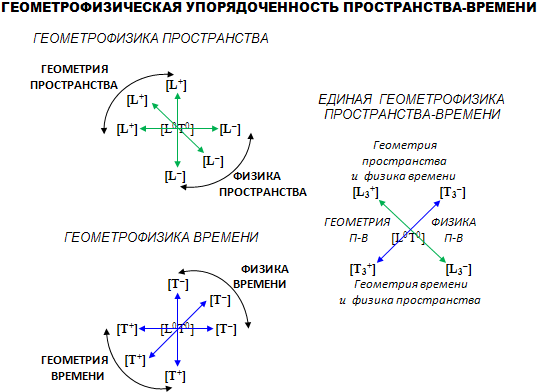 ВАЖНО РАЗЛИЧАТЬ ГЕОМЕТРОФИЗИКУ ПРОСТРАНСТВА И ГЕОМЕТРОФИЗИКУ ВРЕМЕНИ
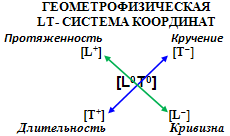 ФУНДАМЕНТАЛЬНОЕ ОТНОШЕНИЕ НЕЗАВИСИМОСТИ СПОСОБНО СОЗДАТЬ ЕДИНУЮ ГЕОМЕТРОФИЗИКУ ПРОСТРАНСТВА-ВРЕМЕНИ
ЕДИНАЯ ГЕОМЕТРОФИЗИКА, ЛИШЕНА ПРОТИВОРЕЧИВОСТИ МЕЖДУ 
«ФИЗИКОЙ» И «ГЕОМЕТРИЕЙ»
ГЕОМЕТРОФИЗИЧЕСКОЕ ЕДИНСТВО ПОРОЖДАЕТСЯ  НЕЗАВИСИМОЙ ДВОЙСТВЕННОСТЬЮ И ОБРАТИМОЙ БИНАРНОСТЬЮ 
ПРОСТРАНСТВЕННО-ВРЕМЕННЫХ ПРОЦЕССОВ
СТРУКТУРА ЧАСТНЫХ ТЕОРИИ,  ПОЛНОЦЕННОЙ ЕДИНОЙ ФИЗИЧЕСКОЙ ТЕОРИИ ОБОБЩЕННОЙ ТЕОРИИ «ПРОСТРАНСТВА-ВРЕМЕНИ» И «МАТЕРИИ
LR 
«ПРОТЯЖЕННОСТЬ»
НЕЛОКАЛЬНОСТЬ
ДАЛЬНОДЕЙСТВИЕ
LRT–S
LRTS
Теория  нелокальной протяженности
Теория нелокального расширения
Нелокальная
 теория кручения протяженности
НЕЛОКАЛЬНОСТЬ 
протяженности
Теории  длительности
Теории 
кручения
Единая теория
НЕЛОКАЛЬНОСТЬ 
ДЛИТЕЛЬНОСТИ
ЛОКАЛЬНОСТЬ
КРУЧЕНИЯ
T–S
«КРУЧЕНИЕ»
TS 
«ДЛИТЕЛЬНОСТЬ»
ЛОКАЛЬНОСТЬ
кривизны
Теория локального замедления
Вихревая теория  локального сжатия
Теория 
локальной кривизны
L–RTS
L–RT–S
БЛИЗКОДЕЙСТВИЕ
L–R
  «КРИВИЗНА»
НЕЛОКАЛЬНОСТЬ
СТРУКТУРА ЧАСТНЫХ ТЕОРИИ,  ПОЛНОЦЕННОЙ ЕДИНОЙ ФИЗИЧЕСКОЙ ТЕОРИИ ОБОБЩЕННОЙ ТЕОРИИ «ПРОСТРАНСТВА-ВРЕМЕНИ» И «МАТЕРИИ
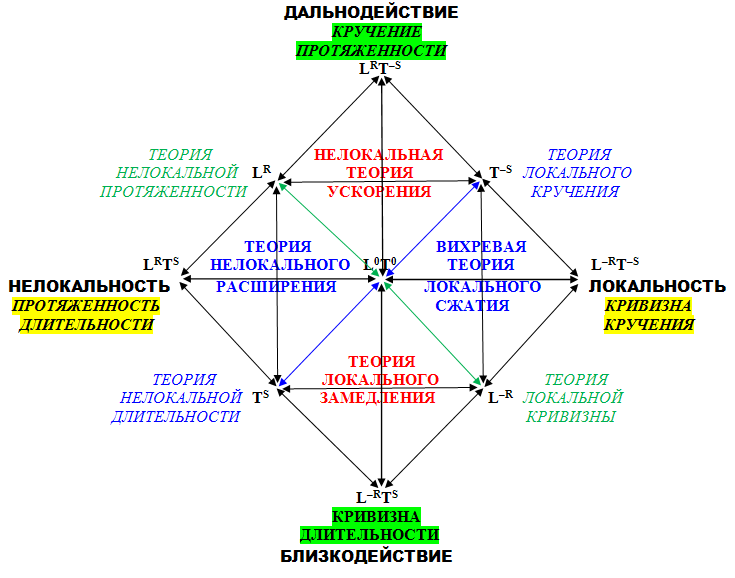 ТЕОРИИ
ЛОКАЛЬНОСТИ
ТЕОРИИ 
НЕ ЛОКАЛЬНОСТИ
ЭВОЛЮЦИЯ  ПАРАДИГМ  «ИСКОМОЙ» ФИЗИЧЕСКОЙ ТЕОРИИ(Вариант)
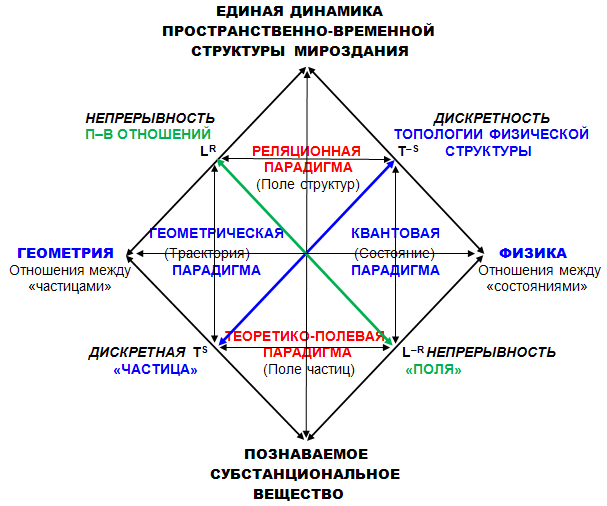 СИСТЕМАТИЗАЦИЯ ФИЗИЧЕСКИХ ВЕЛИЧИН ГЕОМЕТРОДИНАМИКИОтношения между физическими величинами геометродинамики предопределяют общие тенденции эволюции физического мира.Они сопровождаются индивидуальными особенностями конкретных  физических полей, которые отображаются другими разделами физики. В единой науке достигается общее понимание сложнейшей «нелинейной» эволюции реальных природных процессов. Сводятся воедино геометрическая, динамическая, физическая и другие компоненты эволюции, которая может быть описана числом.
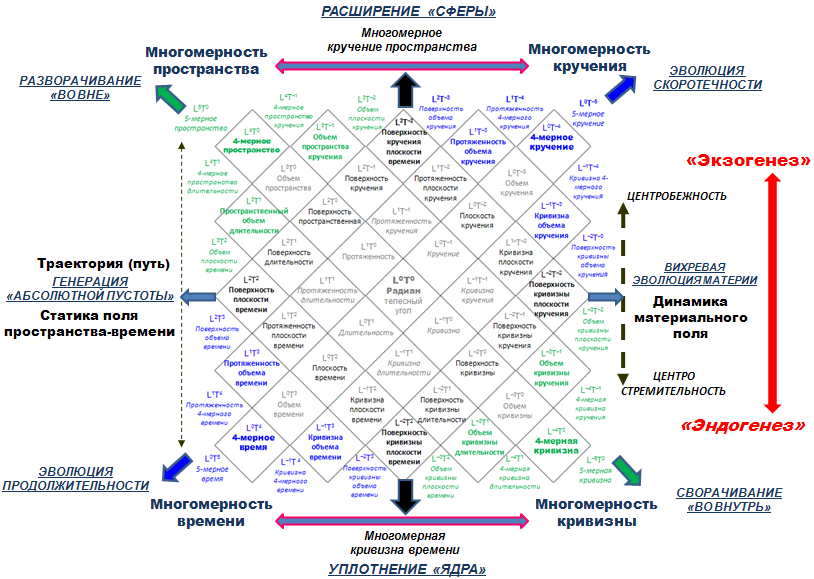 Модель четырехмерной бинарной эволюции физических величин геометродинамики
Единое основание для введения пространственно-временных единиц измерения LT-величин
Общее понимание единого физического процесса, основывается на дополнительности частного знания о всем разнообразии конкретных эволюционных процессов
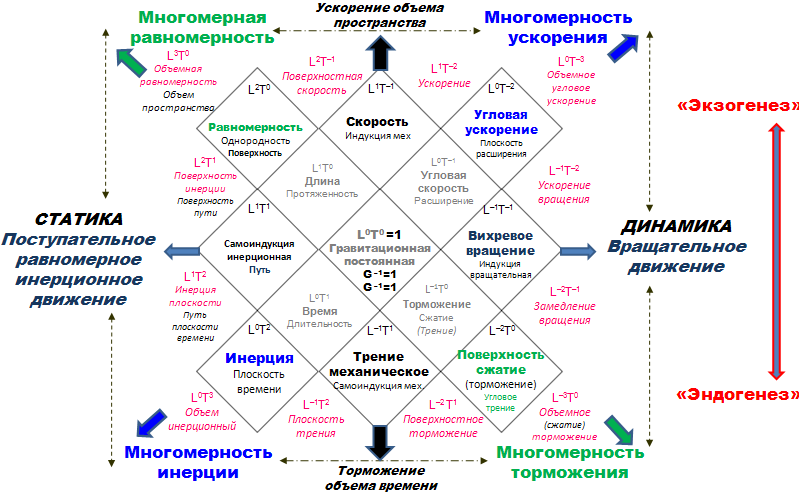 Таблица Бартини как единая  система единиц измерений
Бинарная эволюция двумерных физических величин  «классической» механики.
В целом, данная модель не противоречит общей динамической картине, представленной в  геометродинамической модели, и позволяет  дополнить ее единым пониманием динамики механического движения, которая является следствием первичной геометродинамики.
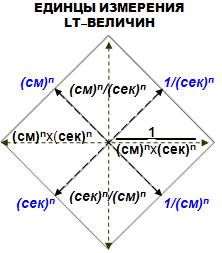 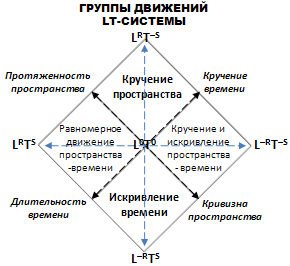 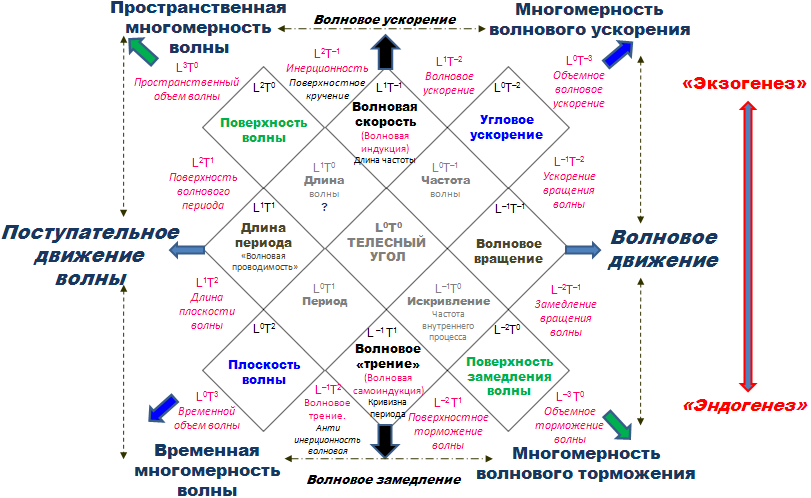 Бинарная эволюция двумерных физических величин волновой (геометро) механики.
Данная модель,  также как и предыдущая, дополняет общую картину динамической эволюции собственным пониманием волновой динамической составляющей единой эволюции.
LT-система обобщает различные способы измерения на едином  геометродинамическом основании
Расширяя многообразие способов измерения, мы приближаемся к единому понимаю основ эволюции нашего Мира
Структура LT-величины является геометро-динамическим инвариантном, но в ее пределах существует числовое поле, которое непрерывно «заполнено» постоянным изменением физических свойств, которые мы измеряем. То есть наличие «разных физических величин, имеющих, однако, одинаковую LT-размерность» является не «подводным камнем», а необходимым условием для максимально полного отображения многомерной, непрерывно изменяющейся, динамической физической реальности нашего мира.
ПОРЯДОК «РАЗМЫШЛЕНИЙ» О СМЫСЛАХ  основы методологии (идеологии) познания в LT-подходе
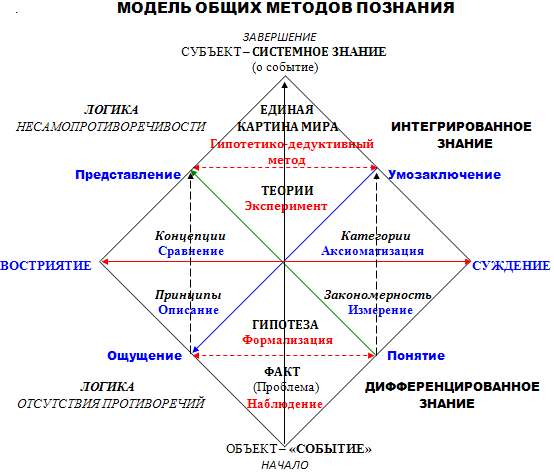 Методологии в LT-подходе устанавливает порядок познания мира

Методология познания – это учение об организации познавательной деятельности человека и общества, в результате которой получается истинное, объективно-целостное знание о мире

В основе методологии организации социальной системы лежит 
общественный процесс познания 

МЕТОДОЛОГИИ 
В LT-ПОДХОДЕ ЕСТЬ МЕТОДОЛОГИЯ МЫСЛЕДЕЯТЕЛЬНОСТИ
Методология познания как основа общественной идеологии будущего общества
[Speaker Notes: Методология – это учение об организации познавательной деятельности человека и общества]
ДУХОВНО – НРАВСТВЕННАЯ УПОРЯДОЧЕННОСТЬ LT-СИСТЕМЫ
Пространственно-временные процессы
Пространственный процесс 
LRТ0    – ДУХОВНОСТЬ  системы

 L–RТ0 –  критерии духовности, определяемые в реальной жизни

Временной процесс 
L0ТS –  ЦЕННОСТИ жизни 

L0Т–S  –  критерии  жизненных ценностей, определяющих нравственность системы 

Состояния системы
Начальное состояние системы 
L–RТS –  состояние, в котором вырабатываются критерии жизненных ценностей, основываясь на  осознании их вечной духовности

Завершенное состояние системы 
LRТ–S –  осознаются духовные критерии нравственности, основанные  безграничной духовности каждого мгновения

Переходный процесс системы
Начальный процесс 
LRТS   – процесс определения духовных ценностей, основываясь на духовности вечности
Завершенный процесс 
L–RТ–S  –  процесс выработки критериев духовной нравственности на основе осознания нравственной ценности каждого  мгновения
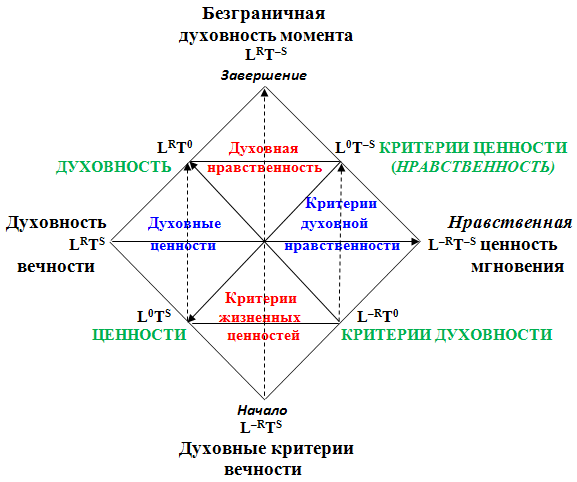 ДУХОВНО – НРАВСТВЕННАЯ ЭВОЛЮЦИЯ СИСТЕМЫ, 
зарождаясь на осознании духовной вечности, завершается  пониманием нравственности каждого конкретного мгновения
Состояние, в котором происходит выработка духовных критериев  жизненных ценностей, преобразуется в состояние, в котором главенствуют духовные нравственность
Сохранение состояний системы обеспечивается процессом выработки духовных ценностей, на основе которых создаются критерии духовной нравственности, являющиеся «движущей силой» нравственно-одухотворенной системы
НЕМИНУЕМЫЙ ИСТОРИЧЕСКИЙ РЕЗУЛЬТАТ – «РЕФОРМАЦИЯ» ССУ В ОСП!
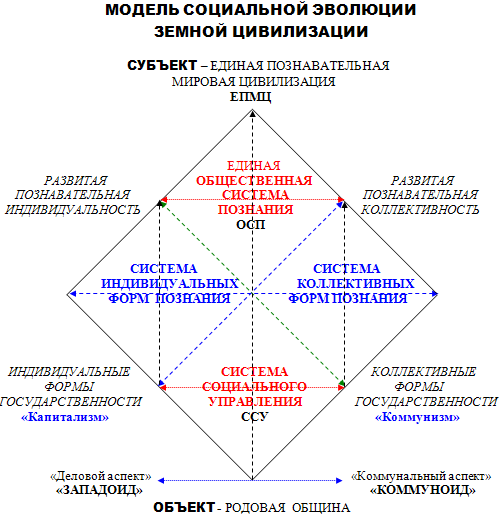 LT-ПОДХОД имеет существенно прикладной характер при  создании моделей Управляющего Системного Знания ОСНОВНЫМ ПРИКЛАДНЫМ НАПРАВЛЕНИЕМЯВЛЯЕТСЯ создание баз системного знаний нового поколения, которое может быть положено в основу интегрированных систем стратегического управления различного масштаба и назначения
ОБЩИЕ ВЫВОДЫ
ДЛЯ ПОЛНОГО И АДЕКВАТНОГО ОПИСАНИЯ ПРОСТРАНСТВЕННО-ВРЕМЕННОЙ ЭВОЛЮЦИИ 

НЕОБХОДИМО  

СИСТЕМНОЕ ОПИСАНИЕ МИРА В РАМКАХ ЕДИНОЙ ФИЗИЧЕСКОЙ СИСТЕМЫ КООРДИНАТ 

ОБЩАЯ МОДЕЛЬ ПОЗНАНИЯ ЭВОЛЮЦИИ ПРИРОДЫ ДОЛЖНА БЫТЬ  ПРИВЕДЕНА  К  ВИДУ  ЕДИНОГО  УПОРЯДОЧЕННОГО ЧИСЛОВОГО,  ФУНКЦИОНАЛЬНОГО  И  СМЫСЛОВОГО  МНОЖЕСТВА 

В РЕЗУЛЬТАТЕ

ВОЗНИКАЕТ ВОЗМОЖНОСТЬ
  СИСТЕМНО  ИНТЕГРИРОВАТЬ ВСЕ! 
ЗНАНИЕ ВСЕХ ПРЕДМЕТЫХ ОБЛАСТЕЙ ПОЗНАНИЯ 

ДОЛЖНО БЫТЬ

 СОЗДАНО ЗНАНИЕ КАЧЕСТВЕННОГО НОВОГО УРОВНЯ – 
ЕДИНОЕ СИСТЕМНОЕ ЗНАНИЕ
СПАСИБО ЗА ВНИМАНИЕ
Куков Владимир Иванович

8 910 440 – 72 – 28                        ipeos@mail.ru
РАБОТЫ АВТОРА ПО ТЕМЕ: «ОСНОВЫ СИСТЕМНОГО ЗНАНИЯ»
Куков В.И. Фундаментальные основания системного знания и проблема устойчивой эволюции. Материалы III Всероссийской научной конференции Технологии информатизации профессиональной деятельности (в науке, образовании и промышленности) г. Ижевск. 2011 г.
 Куков В.И. LT–основы проектирования системных моделей устойчивой эволюции. Устойчивое инновационное развитие: проектирование и управление Том №9 Выпуск №4, http://www.rypravlenie.ru/?cat=3
Куков В.И. «Скрытые параметры» и аксиомы системы LT-величин  Р. Бартини – П.Г. Кузнецова (классификационные основания содержательной аксиоматики LT-теории), рукопись.
Куков В.И. «Шестимерная упорядоченность трехмерной реальности» (LT-подход). Материалы IV Всероссийской научной конференции Технологии информатизации профессиональной деятельности (в науке, образовании и промышленности) г. Ижевск. 2014 г.пространственно-временного мира Часть 1 \\
Куков В.И. «Единая систематика горных пород» (Опыт эволюционной LT-систематики). Устойчивое инновационное развитие: проектирование и управление. Том №10 Выпуск №3 (24), http://www.rypravlenie.ru/
Куков В.И. Методологические особенности достижения целостности в LT-системе. 2014 г., в редакции электронного журнала «Устойчивое инновационное развитие: проектирование и управление».
Большаков Б.Е., Куков В.И., Курсакин С.И. Исследование многомерного пространства-времени и эволюции реального мира: LT-подход (программа исследований). Электронное научное издание «Устойчивое инновационное развитие: проектирование и управление» www.rypravlenie.ru  том 11 № 1 (26), 2015, ст. 1
Большаков Б.Е., Куков В.И., Курсакин С.И. Введение в начала науки конструирования космического будущего. Электронное научное издание «Устойчивое инновационное развитие: проектирование и управление» том 12 № 3 (32), 2016, ст. 1 УДК 001.6 www.rypravlenie.ru,   http://www.rypravlenie.ru/?p=3022
Большаков Б.Е., Куков В.И., Курсакин С.И. Осознание фундаментальной аксиоматики науки конструирования космического будущего или аксиоматика научной теории единого многомерного пространственно-временного мира. Часть 1. // Устойчивое инновационное развитие: проектирование и управление. 2016. Т. 12. № 3 (32). С. 29-63.
Большаков Б.Е., Куков В.И., Курсакин С.И. Устойчивое развитие и наука проектирования космического будущего мировой системы «планетарная жизнь – человек –человечество – космос» (постановка проблемы и возможное решение) // Устойчивое инновационное развитие: проектирование и управление. 2016. Т. 12. № 4. (33). С. 1-36.
Куков В.И. LT-подход – фундаментальный путь к единому знанию. «Природа – Общество – Человек: Ноосферное Устойчивое Развитие» – научно-образовательная газета Выпуск № 3. 2016, август. http://sfera-razuma.ru/archive/6-vypusk-3-2016-avgust.html
Куков В.И. LT-подход к проектированию устойчиво эволюционирующих систем, основанных на едином знании. «Природа – Общество – Человек: Ноосферное Устойчивое Развитие» – научно-образовательная газета выпуск № 4 ноябрь 2016 г. Международной научной школы устойчивого развития имени П.Г.Кузнецова.  http://sfera-razuma.ru/newspapers/83-lt-podhod-k-proektirovaniyu-ustoichivo-evolyucioniruyuschih-sistem.html
Куков В.И. Концептуальные основания построения моделей устойчиво эволюционирующих систем. LT-подход. Никоноровские чтения: третья научно – практическая конференция Школы КАиП СОУ: Москва, 25 ноября 2017 г.: сборник статей и тезисов [Текст] – М: ДиБиЭй - Концепт, 2017.
ОБЩАЯ ИДЕЯ АДЕКВАТНОГО ПОЗНАНИЯ ФИЗИЧЕСКОЙ РЕАЛЬНОСТИ РАЗЛИЧЕНИЕ ВСЕГДА УТВЕРЖДАЕТ СОСУЩЕСТВОВАНИЕ
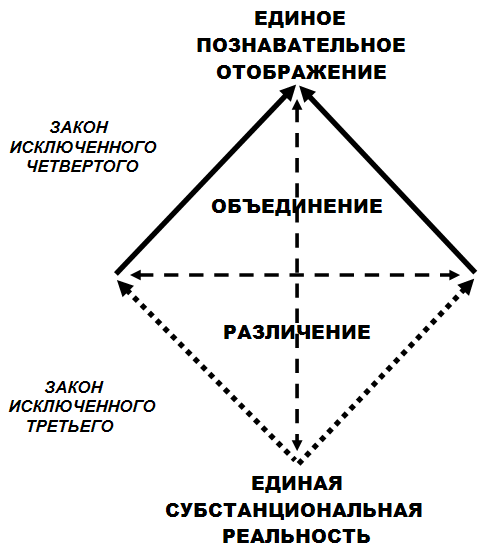 Единая субстанция целостностью обладает, 
а
 знание о ней такой целостности не имеет

Субстанция – это то, что определяет Природу Мироздания
ФИЗИКО-МАТЕМАТИЧЕСКАЯ ЦЕЛОСТНОСТЬ ИЗМЕРЕНИЙ И ЗАКОНОВ ПРИРОДЫ
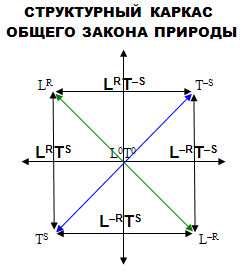 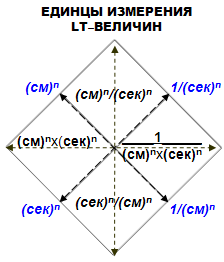 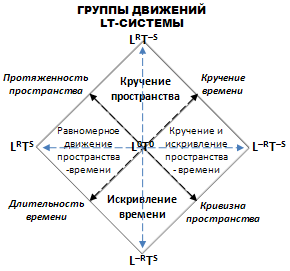 Физические законы
ЗАКОН СОХРАНЕНИЯ
(LRT–S) / (L–RTS) = const

ЗАКОН РАВНОВЕСИЯ
(L–RT–S) / (LRTS) ≠ const

ЗАКОН ЭВОЛЮЦИИ ПРОСТРАНСТВА
(LRT0)/(L–RT0) ≠ const

ЗАКОН ЭВОЛЮЦИИ ВРЕМЕНИ 
(L0TS)/(L0T–S) ≠ const
ЕДИНАЯ СИСТЕМА LT-ЕДИНИЦ ИЗМЕРЕНИЯ ДЛЯ ГРУПП ДВИЖЕНИЙ С РАЗЛИЧНОЙ ВНУТРЕННЕЙ ПРОСТРАНСТВЕННО-ВРЕМЕННОЙ «ГЕОМЕТРИЕЙ И ФИЗИКОЙ»

 КАЖДОЙ ГРУППЕ ДВИЖЕНИЙ СООТВЕТСТВУЕТ СВОЯ ГРУППА (ПАРА) ЕДИНИЦ ИЗМЕРЕНИЙ. 

ЦЕЛОСТНОСТЬ LT-СИСТЕМЫ СОСУЩЕСТВУЕТ КАК БИНАРНОСТЬ ГРУПП ДВИЖЕНИЙ И БИНАРНОСТЬ ЕДИНИЦ ИХ ИЗМЕРЕНИЯ

«Парная» (бинарная) структура измеряемых величин позволяет непротиворечиво сопоставить измерения как геометрических, так и физических свойств пространственно-временных процессов
ЕДИНСТВО  ОБЪЕКТ – СУБЪЕКТНОЙ  «СБОРКИ»  В LT-СИСТЕМЕОСНОВЫ ЭВОЛЮЦИОННОГО АНАЛИЗА LT-СИСТЕМ
«Сборка» процесса разнообразия
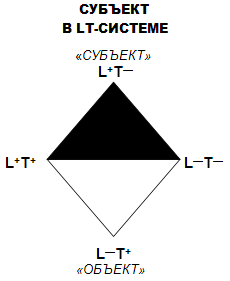 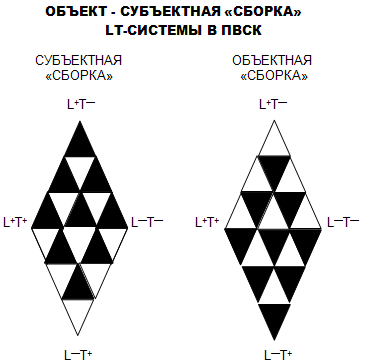 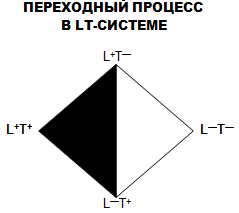 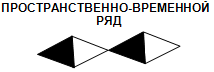 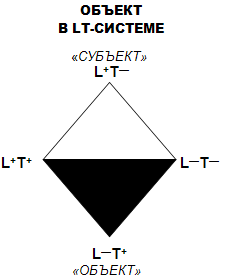 «Сборка» процесса развития
«Сборка» пространственного и временного процессов
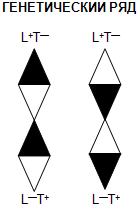 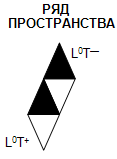 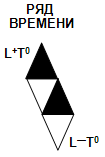 БИНАРНАЯ ПРОСТРАНСТВЕННО–ВРЕМЕННАЯ СИСТЕМА КООРДИНАТ«СТРОИТСЯ НА ДВУХ МНОЖЕСТВАХ РАЗЛИЧНОЙ ПРИРОДЫ», ОРТОГОНАЛЬНОМ ОТНОШЕНИИ «ПРОСТРАНСТВА И ВРЕМЕНИ»
Вводим, предложенную
Р. Бартини, аксиому порядка вида  П3  ┴ T3
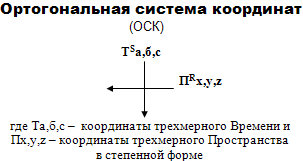 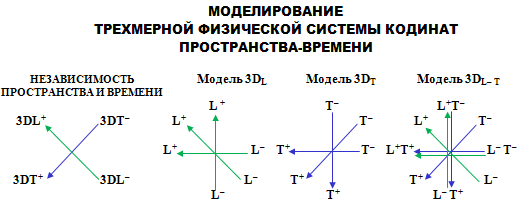 Пространство и Время 
в системе Р. ди Бартини перестает быть скалярной величиной, оно не одинаково в “продольном“ и “поперечном“ направлениях».  А.Чуев
ШЕСТИМЕРНАЯ  УПОРЯДОЧЕННОСТЬ  ТРЕХМЕРНОЙ  РЕАЛЬНОСТИ
УПОРЯДОЧИВАЕТ «СТЕПЕНИ СВОБОДЫ»!!!
БИНАРНАЯ УПОРЯДОЧЕННОСТЬ ТРЕХМЕРНОЙ РЕАЛЬНОСТИ
ВЗАИМНО ОРИЕНТИРОВАННАЯ 
ПРОСТРАНСТВЕННО–ВРЕМЕННАЯ СИСТЕМА КООРДИНАТ
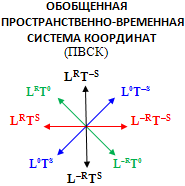 ОРТОГОНАЛЬНУЮ И 
 ОБРАТИМУЮ БИНАРНОСТЬ  СЛЕДУЕТ ВОСПРИНИМАТЬ 
КАК ДВА ФУНДАМЕНТАЛЬНЫХ СПОСОБА КОНСТРУИРОВАНИЯ СТРУКТУРНОГО И ДИНАМИЧЕСКОГО ПРОСТРАНСТВЕННО-ВРЕМЕННОГО  ПОРЯДКА В ПРИРОДЕ
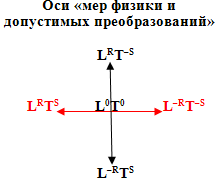 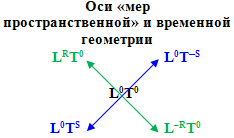 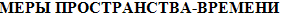 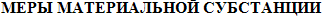 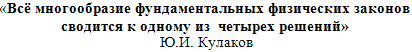 ОБОБЩЕННЫМ ПРЕДМЕТОМ ПОЗНАНИЯ НАУКИ XXI ВЕКА ДОЛЖНО СТАТЬ ВЕЩЕСТВЕННОЕ ЕДИНСТВО «ПРОСТРАНСТВА–ВРЕМЕНИ» И «МАТЕРИИ» !
БИНАРНАЯ ПРОСТРАНСТВЕННО–ВРЕМЕННАЯ СИСТЕМА КООРДИНАТ«СТРОИТСЯ НА ДВУХ МНОЖЕСТВАХ РАЗЛИЧНОЙ ПРИРОДЫ», ОРТОГОНАЛЬНОМ ОТНОШЕНИИ «ПРОСТРАНСТВА И ВРЕМЕНИ»
Вводим, предложенную
Р. Бартини, аксиому порядка вида  П3  ┴ T3
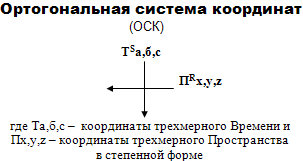 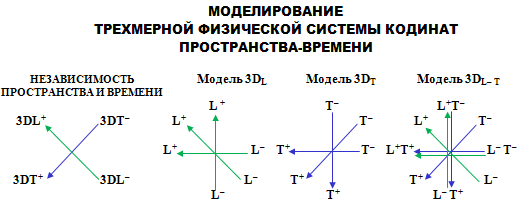 Пространство и Время 
в системе Р. ди Бартини перестает быть скалярной величиной, оно не одинаково в “продольном“ и “поперечном“ направлениях».  А.Чуев
ШЕСТИМЕРНАЯ  УПОРЯДОЧЕННОСТЬ  ТРЕХМЕРНОЙ  РЕАЛЬНОСТИ
УПОРЯДОЧИВАЕТ «СТЕПЕНИ СВОБОДЫ»!!!
БИНАРНАЯ УПОРЯДОЧЕННОСТЬ ТРЕХМЕРНОЙ РЕАЛЬНОСТИ
ВЗАИМНО ОРИЕНТИРОВАННАЯ 
ПРОСТРАНСТВЕННО–ВРЕМЕННАЯ СИСТЕМА КООРДИНАТ
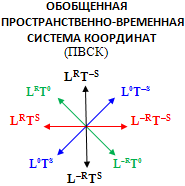 ОРТОГОНАЛЬНУЮ И 
 ОБРАТИМУЮ БИНАРНОСТЬ  СЛЕДУЕТ ВОСПРИНИМАТЬ 
КАК ДВА ФУНДАМЕНТАЛЬНЫХ СПОСОБА КОНСТРУИРОВАНИЯ СТРУКТУРНОГО И ДИНАМИЧЕСКОГО ПРОСТРАНСТВЕННО-ВРЕМЕННОГО  ПОРЯДКА В ПРИРОДЕ
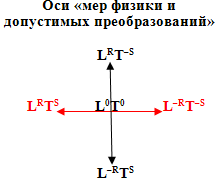 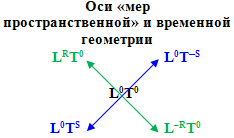 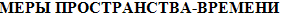 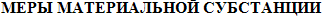 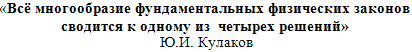 ОБОБЩЕННЫМ ПРЕДМЕТОМ ПОЗНАНИЯ НАУКИ XXI ВЕКА ДОЛЖНО СТАТЬ ВЕЩЕСТВЕННОЕ ЕДИНСТВО «ПРОСТРАНСТВА–ВРЕМЕНИ» И «МАТЕРИИ» !
ФИЗИКО-МАТЕМАТИЧЕСКАЯ ЭВОЛЮЦИЯ ЗНАНИЯ
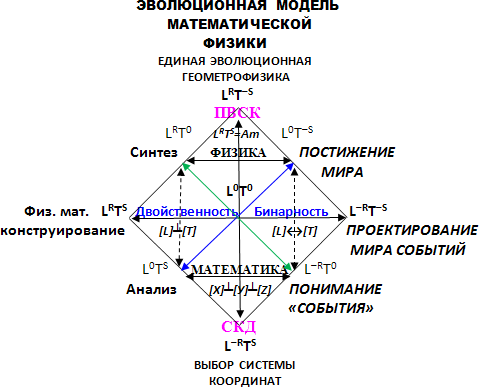 ФИЗИЧЕСКИЕ ВЕЛИЧИНЫ КАК СТРУКТУРНЫЕ ОБРАЗОВАНИЯ ЭВОЛЮЦИОНИРУЮЩЕГО ПРОСТРАНСТВА-ВРЕМЕНИ«мы должны позволить теории… создавать ее собственную пространственно-временную арену, начиная с конфигурации, в которой пространство и время отсутствуют. Разобравшись в том, как возникают пространство и время, мы смогли бы сделать огромный шаг к ответу на ключевой вопрос, какая геометрическая структура возникает на самом деле».   Б. Грин. «Элегантная Вселенная»СТАДИИ ЭВОЛЮЦИИ
0 – мерное 
пространство-время

 Вселенский «фон»,
порождающий эволюцию

Начальное условие 
для возникновения  
многомерного
 расслоения LT – поля

По аналогии с физикой состояние L0T0  можно сопоставить  с абсолютной «базой расслоенного» пространства-времени

«Абсолютная база»,  характеризует общее состояние предэволюционной структуры пространства-времени.
Если       РАДИАН (L0T0 ) = 0, то
физическое «пространство» 
однородно и изотропно, а
числовое значение «1» теряет
 смысл математической и физической величины и

Возникает условие 
абсолютного бессилия математики

Если     РАДИАН (LRTS ) ≠ 0, то
начинается физическое  расслоение субстанции  пространства-времени и

Возникают условия для
«необъяснимой эффективности математики»

Единственно возможное  
геометрическое  существование  
величины L⁰T⁰ – абсолютно  
симметричное однородное,  
«лишенное размеров»  
изотропное состояние.  

Общий физический смысл ТПВ  с  
координатами L⁰T⁰  – необходимые   
условие (потенция) для возникновения  
эволюции материальной субстанции
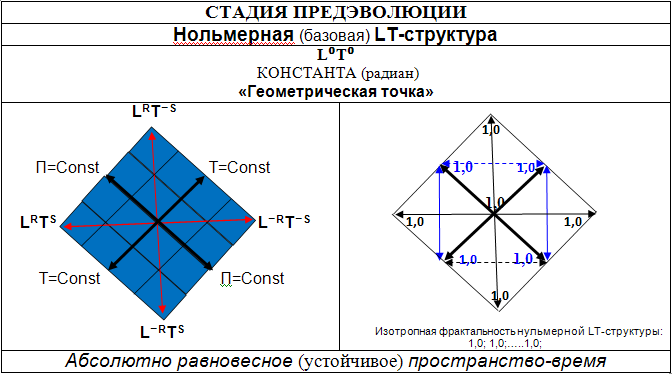 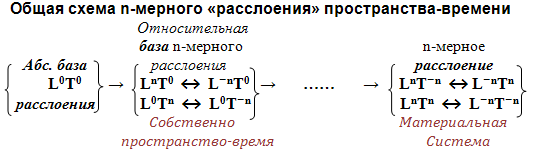 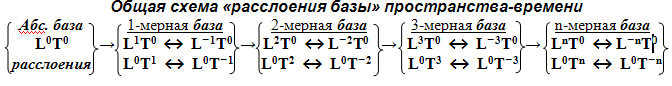 НОЛЬМЕРНАЯ СТРУКТУРНАЯ УПОРЯДОЧЕННОСТЬ ПРОСТРАНСТВА-ВРЕМЕНИ
НОЛЬМЕРНАЯ СТРУКТУРА ПРОСТРАНСТВА-ВРЕМЕНИ

НОЛЬМЕРНАЯ LT-СТРУКТУРА ПРОСТРАНСТВА-ВРЕМЕНИ


 
 









БАЗОВЫЕ ФИЗИЧЕСКИЕ LT-СТРУКТУРЫ  
ПРОСТРАНСТВА-ВРЕМЕНИ

 [L0] и [T0]
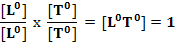 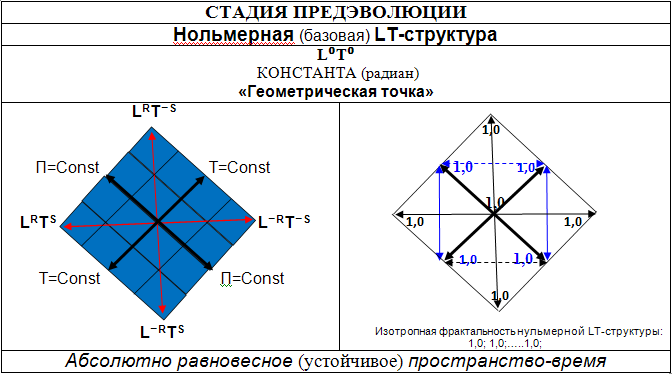 «СПИНОРНЫЕ» И «ТОРСИОННЫЕ» СТРУКТУРЫ LT - ПОЛЯ
СТРУКТУРА ПРОСТРАНСТВА–ВРЕМЕНИ
СТРУКТУРЫ МАТЕРИАЛЬНОЙ СУБСТАНЦИИ
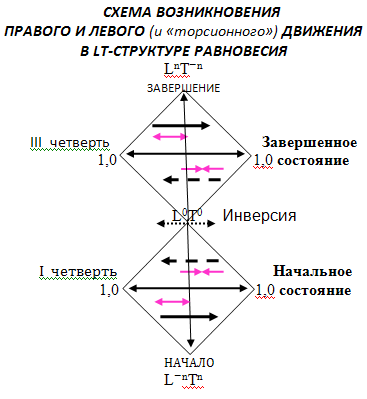 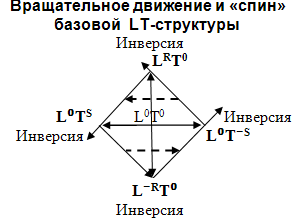 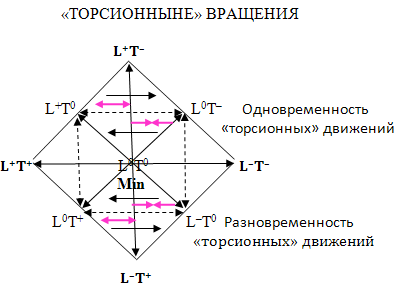 Центробежное вращение,  вероятно, следует отождествить с понятием «орбитального момента», а внутреннее – с понятием «спин».
«Внутренний» спин ориентируется вдоль движения Времени и поперек движений Пространства
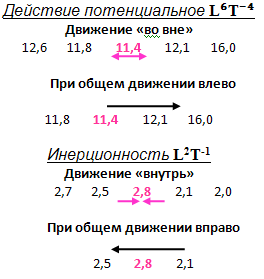 Вращения возникают и существует и до момента измерения в качестве реальности

Вращение существуют как динамическая составляющая и в пространства–времени, 
и в «теле» материальной субстанции
СТРУКТУРЫ СОПРЯЖЕННОЙ КРИВИЗНЫ LT – ПОЛЯ
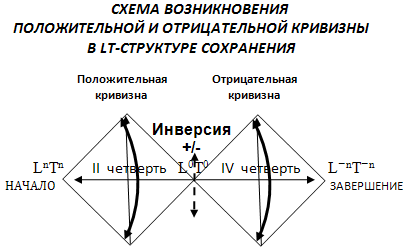 Хиральность как общее свойство асимметричной эволюции

Хиральность 
кривизны
вращения
левого и правого

Левая положительная кривизна сопрягается с правой–отрицательной

Вращение начального состояния всегда сопровождается обратным вращением завершенного состояния

Вне зависимости от:
 – масштаба природного явления;
 – качественных и количественных характеристик вещества.
LT-ВЕЛИЧИНЫ КАК СТРУКТУРНЫЕ КОНСТАНТЫТипы бинарных  LT–структур Структурные классы бинарных LT-величин включают:
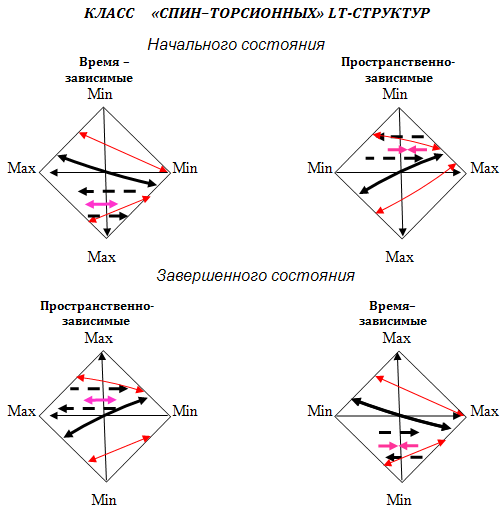 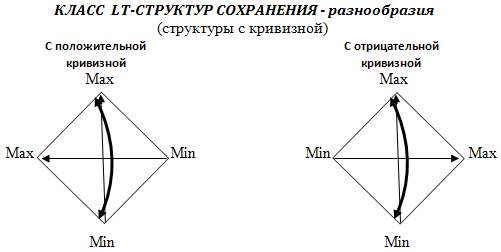 Хиральность кривизны LT–структуры
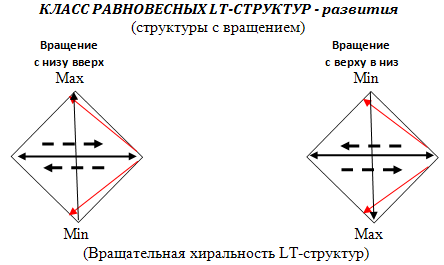 ДЕТАЛЬНОЕ ИЗУЧЕНИЕ «ТОНКОЙ СТРУКТУРЫ» LT–ПОЛЕЙ ВЕДЕТ К БОЛЕЕ ГЛУБОКОМУ ПОНИМАНИЮ ФИЗИЧЕСКИХ  ОСНОВАНИЙ LT–СИСТЕМЫ
Структуры сопряженной кривизны расположены во второй и четвертой четверти LT–поля и ассоциируются  с инерционным полем. 

«Спинорные» и «торсионные» объекты в общей структуру LT-поля, однозначно локализованы в первой и третьей четверти любой локальной ТПВ, которым соответствует процесс общесистемного развития, совпадающим с ориентацией гравитационного поля, поля, обладающего ускорением. 
Вероятно, можно утверждать, что каждая «точка» пространства-времени (ТПВ) содержит в своей структуре «спин–торсионный объект», строго локализованный в ее общей геометрической структуре
[Speaker Notes: Спин, или поляризация – характеристики, связанные  с вращением
Обратимая «поляризация» физических свойств в «точке» L0T0 связанна с изменение вращения пространства-времени]
ИСПРАВИТЬ!
Пространство
ОДНОМЕРНАЯ ЭВОЛЮЦИЯсопряженных одномерных LT-величин (4)
Взаимодействие 
качественно различных 
LT–структур создает Движение
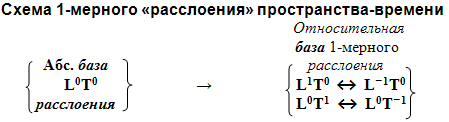 Пространство
Пространство
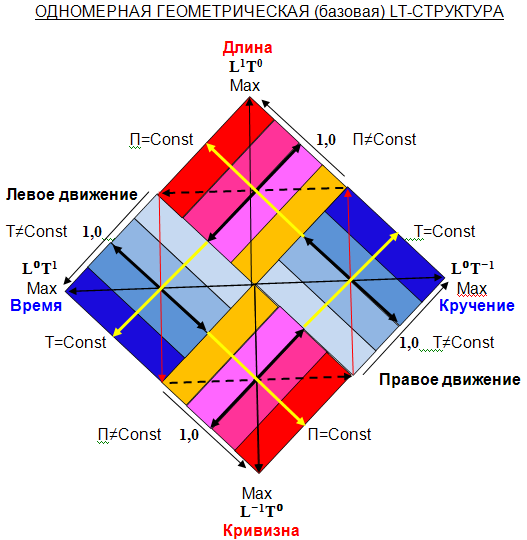 ОДНОМЕРНОЕ СТРУКТУРНОЕ РАССЛОЕНИЕ
    LT-ПОЛЯ в ОСК
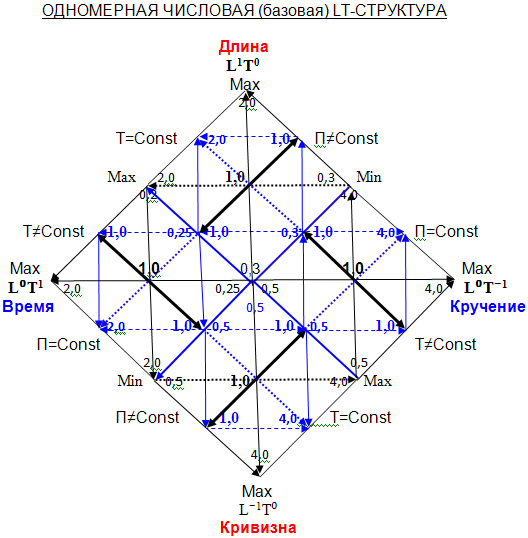 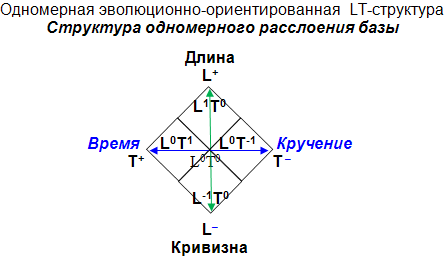 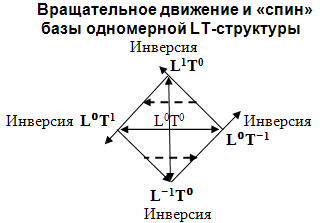 ЦЕНТРОБЕЖНОЕ
внутреннее
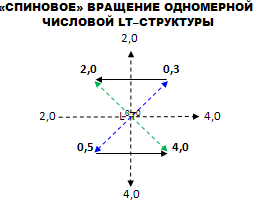 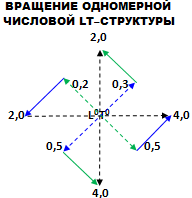 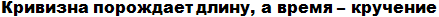 Возникает мир реальности, который  
обладает вечностью и бесконечностью, 
 где применимо понятие бесконечного  
деления  «пространства» и «времени»
Возникает первичная бинарная структура пространства-времени
Возникает сопряженное «спиновое» движение
 «Спин» заложен в структуру пространства-времени и изначально возникает как бинарная структура
Причина «спина» -  вращательное расслоение 
базы пространства-времени
Нет состояний и переходного процесса
Возникло Движение без оболочек
Этап  предматериальной эволюции
«АНТИЭНТРОПИЙНАЯ» ЭВОЛЮЦИЯ ГЕОМЕТРИЧЕСКОЙ СТРУКТУРЫ LT–ПОЛЯ
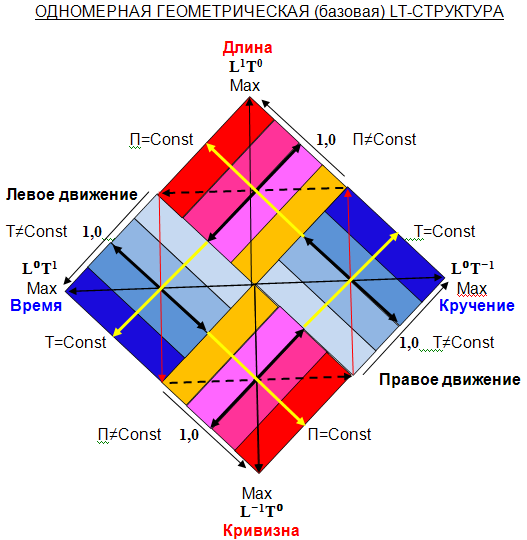 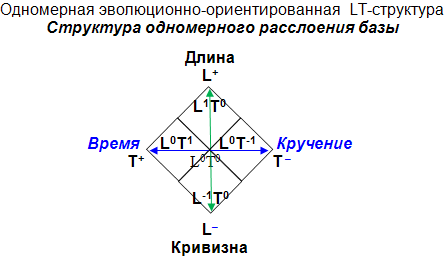 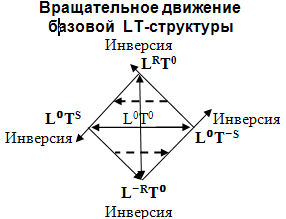 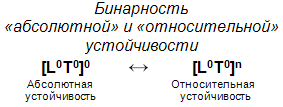 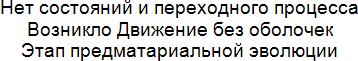 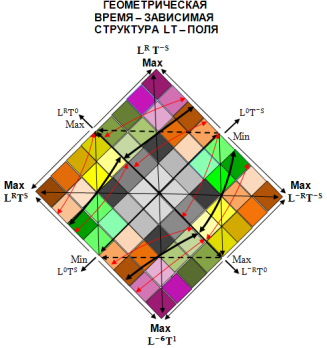 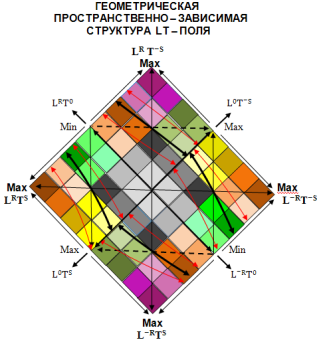 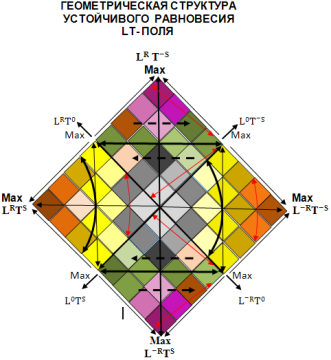 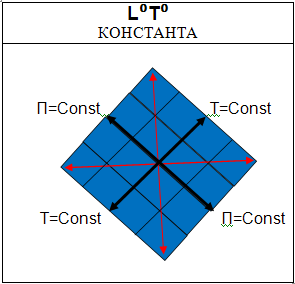 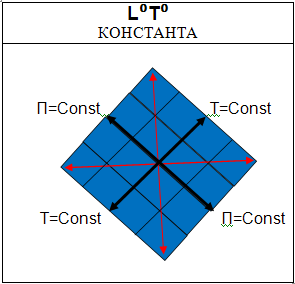 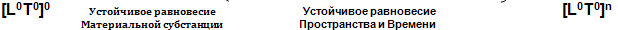 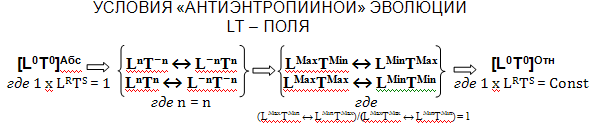 «Все «секреты» и «тайны» сосредоточены там, где … физические величины превращаются в ряды чисел» Б.Е. БольшаковLT-СТРУКТУРА ЛОРАНАСтруктурная многомерность рядов Лорана
Носит порождающий, эволюционный и инвариантный характер
Обладает
Расходящимся (порождающим) центром L0T0;
Сопряженностью внешней (черная) и внутренней (синяя) структур;
Многомерной уровневой иерархичностью;
Асимметричностью, порождающей движение;
Симметрией, необходимой для устойчивой эволюции природных процессов;
Общей эволюционной динамикой единого числового поля, единой геометрической структуры и единой система отношений;

Позволяет
Достраивать иерархические уровни и прогнозировать детерминированную динамику эволюционирующей системы;

Решать «краевые» задачи при взаимодействие внутренних частей системы;

Замена ряда натуральных чисел рядов Лорана, обладающим наименьшим и наибольшим числовым значением, решает (устраняет) проблему бесконечности;

Описание любого процесса многомерной структурой Лорана предполагает конечные значения параметров описываемой системы.
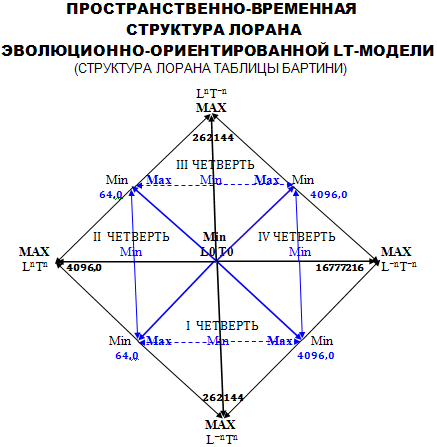 Типы рядов Лорана:
Ряд LnT⁻n–L⁻nTn равновесия - развития: симметрично–сходимый ряд; 
Ряд LnTn – L⁻nT⁻n сохранения – разнообразия: асимметрично – расходимый ряд 
Взаимно симметричные (взаимно сходящиеся) ряды: 
- пространства LnT0 – L⁻nT0;
- времени L0Tn – L⁻nT0.
Взаимно асимметричные сходящиеся («диагональные) ряды «базы» пространства-времени;
Взаимно симметрично–асимметричные  сходящиеся («диагональные) ряды «расслоения» пространства-времени

Различия рядов Лорана в «базовых» и «расслоенных» LT–полях
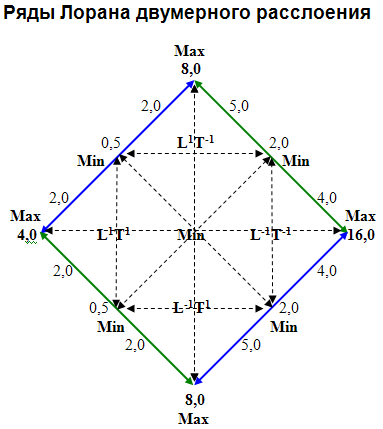 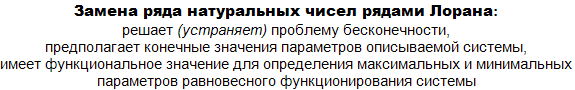 СТРУКТУРЫ ГЕНЕРАЦИИ ВОЛНОВЫХ СВОЙСТВ LT–ПОЛЯ  (Волновые свойства «Частицы»)
ПРОСТРАНСТВЕННО–ВРЕМЕННАЯ МОДЕЛЬ «АКТИВНОЙ РАСПРЕДЕЛЕННОЙ» СИСТЕМЫ  С АВТОКОЛЕБАНИЯМИ
Устойчивая неравновесность эволюции и автоколебательный процесс
Псевдосферическая изолинейная                                   Модель движения  расслоенных   
                             структура LT–поля                                                       базовых структур LT–поля
                     (Расслоенные компоненты волны)                                             (Вращательные компоненты волны)
Волны материи 
Де Бройля
Волновые свойства присущи всей Материальной Субстанции и самому Пространству–времени
Длина волны – характеристика «материи»,
а «фаза» и «частота» 
зависят от свойств пространства-времени!?
Процесс генерации волнового процесса
можно представить как системную совокупность процессов вращения, расслоения и колебания
Расслоенная компонента волны представлена структурой расслоения LT–поля. Вращательная компонента соотноситься, прежде всего, с левым вращением базовых структур LT–поля. Колебательная компонента волны, в которой «ключевую роль начинает играть фаза. В конце концов именно фаза ответственна за волновые свойства материи». Дж.Уилер.
«Поперечная» и «продольная» составляющие волнового движения выражают зависимость от ориентирования волнового процесса в единой ПВСК, пространственно-временную асимметрию единого волнового процесса.
Процесс генерации волновых свойств носит асимметричный, но равновесных характер
ЕДИНОЕ ПРОСТРАНСТВЕННО-ВРЕМЕННОЕ ОПИСАНИЕ «ЧАСТИЦЫ» И ЕЕ ВОЛНОВЫХ СВОЙСТВ
ОБЩИЕ ХАРАКТЕРИСТИКИ ВОЛНОВОГО ДВИЖЕНИЯ ЕДИНОЙ ПРОСТРАНСТВЕННО–ВРЕМЕННОЙ  СУБСТАНЦИИ
«МАТЕРИЯ» ОПРЕДЕЛЯЕТ ПАРАМЕТРЫ ВОЛНЫ, А ПРОСТРАНСТВО–ВРЕМЯ ОСОБЕННОСТИ САМОГО ДВИЖЕНИЯ
Поперечные и продольные 
параметры волны «расслоения»  пространства–времени
Модель движений  
расслоенных   базовых структур LT–поля
Вращательные и поступательные компоненты
Устойчивая неравновесность 
и автоколебательный процесс
Волновой спектр
 «МАТЕРИИ»
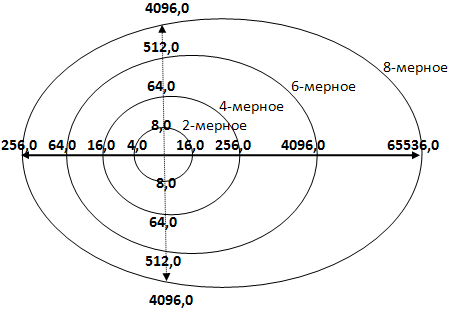 Пространство–время есть причина Движения
Частотный спектр 
«ПРОСТРАНСТВА–ВРЕМЕНИ»
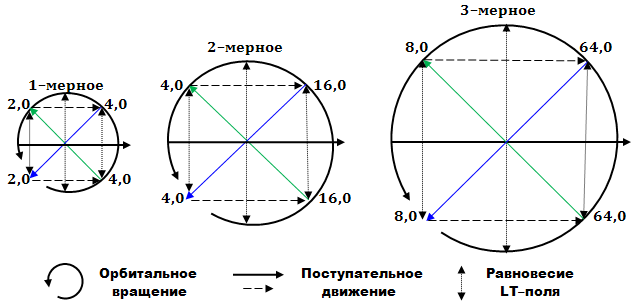 Положительная кривизна «обратная» волна
Отрицательная кривизна
«прямая» волна
При расслоении  LT-поля возникают  существенные различия в продольном и поперечном направлениях, что определяет параметры и общую морфологию волны.
Одни сохраняют равновесность, другие – существенно асимметричны.
Длина волны последовательно увеличивается в соответствии с мерностью расслоения «материи»
Волновой процесс носит бинарный (обратимый) характер
ПРИМЕЧАНИЕ: орбитальное вращение носит асимметричный характер и вытянуто
 в направлении поступательного движения
Вращательное движение сопровождается равномерным поступательным движением.

Вращательную компоненту, возможно, следует отождествить с «орбитальным» вращением, а поступательную – с собственным движением «частицы» пространства–времени.

Движение «охватывает» все «тело частицы» пространства–времени
Сохраняется целостность общего движения между слоями расслоения пространства–времени.

Период обращения «по орбите», вероятно, последовательно увеличивается в соответствии с мерностью расслоения пространства–времени.
ВОЛНА – ЕСТЬ ИНТЕГРИРОВАННОЕ ДВИЖЕНИЕ «МАТЕРИИ» И ПРОСТРАНСТВА–ВРЕМЕНИ
Единое движение «материи» и пространства-времени
Горизонтальная и вертикальная сопряженность изменений и равновесия
Горизонтальный переходный 
процесс в развитии системы
Вертикальный переходный  процесс
 при накоплении в системе разнообразия
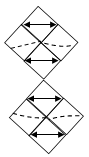 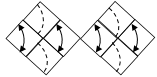 Возникают существенно разные отношения между равновесными состояниями  и переходными процессами.
«ОРБИТАЛЬНОЕ» ВРАЩЕНИЕ И «СПИН»  ПРОСТРАНСТВА–ВРЕМЕНИ
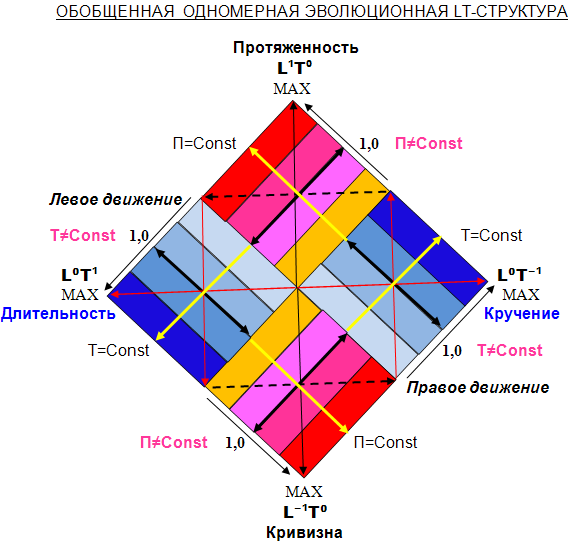 СТРУКТУРА 
ПРОСТРАНСТВА–ВРЕМЕНИ

Центробежное 
вращение, 
вероятно, следует отождествить с понятием «орбитального момента», а внутреннее – с понятием «спин» 

Вращение 
существуют как динамическая составляющая и в пространстве–времени, 
и в «теле» материальной субстанции

Вращения 
возникают и существует и до момента измерения в качестве реальности
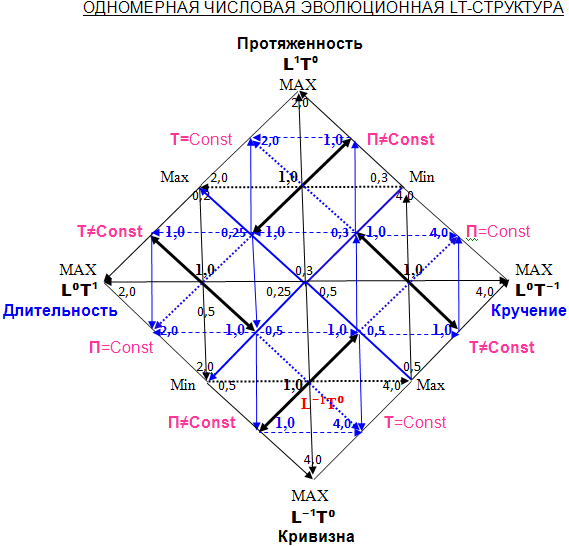 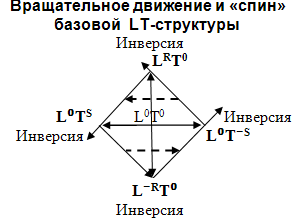 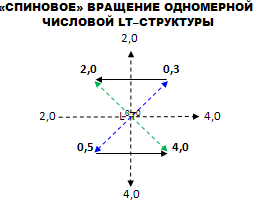 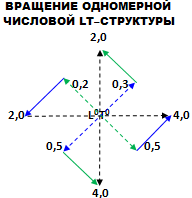 «Спин»
Центробежное вращение
УНИВЕРСАЛЬНЫЕ (ГЛОБАЛЬНЫЕ)ЧИСЛОВЫЕ  СТРУКТУРЫ  ЦЕЛОСТНОСТИ LT–ПОЛЯ (Материальные свойства «Частицы»)
СООТНОШЕНИЕ 
«СЛАБЫХ» И «СИЛЬНЫХ»
 ВЗАИМОДЕЙСТВИЙ В СТРУКТУРЕ LT–ПОЛЯ
СООТНОШЕНИЯ
УСКОРЕННОГО  И  РАВНОМЕРНОГО
ДВИЖЕНИЯ  В СТРУКТУРЕ  LT–ПОЛЯ
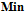 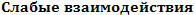 Гравитационная и инерционная
составляющие присутствуют 
во всех видах Материи
«Сильные» и «слабые» взаимодействия
лежат в основании Материальной Субстанции
Универсальная структура LT – поля есть структурное единство всей совокупностью физических величин
 «Центростремительные» LT – поля, возможно, следует сопоставлять с «сильными» взаимодействиями, а «центробежные» - со «слабые» взаимодействиями 
«Центростремительные» структуры LT – поля сопровождаются ускоренным движением, а «центробежные» - с равномерным движением
Возможно, первые следует отождествлять с гравитационным полем, действующим в направлении от центра к оболочкам, а 
вторые – с полем инерции, действующего вдоль границ раздела.
Все взаимодействия и поля «рождаются» не в ядре, а на границах!?
 В «точке» L0T0!
ФРАКТАЛЬНЫЕ СВОЙСТВА LT–ОБРАЗОВАНИЙ
LT-величины отвечают определению фрактала как структуры, состоящей из частей, которые подобны целому «воспроизводят в каждом фрагменте статистические свойства целого». Дробность,  самоподобие–инвариантность есть основной и универсальный признак фрактальных LT-образований
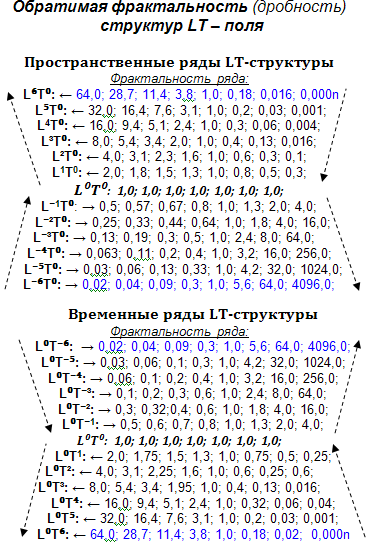 Многомерная фрактальность числового LT-поля
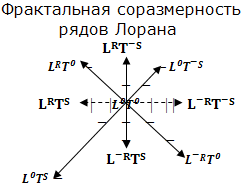 Первичная фрактальность «базовых» 
LT-величин предопределяет  возникновение соразмерной системной фрактальности единого пространственно-временного поля
Обратимая дробность пространственных и временных рядов, инвариантных для любого масштабного уровня и любого вида материи
Фрактальность LT-полей носит комплексный «наложенный» характер, поэтому требует отдельного анализа фрактальных свойств не только пространства, но и времени и процессов развития и процессов разнообразия.
БИНАРНЫЙ ЧИСЛОВОЙ ПОРЯДОК  (1-3)D + 2  СОПОСТАВЛЕНИЕ ЧИСЛА И ФИЗИЧЕСКОГО LT-СИМВОЛА
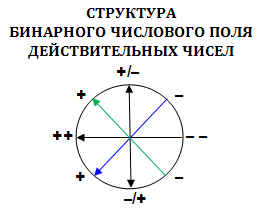 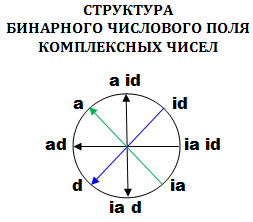 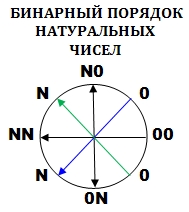 «π»
Где                                  (+ ) – «БОЛЬШЕ»                                           (– ) – «МЕНЬШЕ»
                     (a) и (d) – «ВЕЩЕСТВЕННАЯ» ЧАСТЬ           (ia) и (id) – «МНИМАЯ» ЧАСТЬ
                           L – «протяженность» (см);                                T – «длительность» (сек);
                           L– – «кривизна» (1/ см);                                     T– – «кручение» (1 / сек);
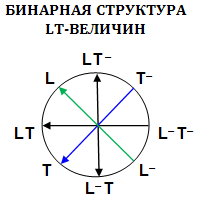 LT-ВЕЛИЧИНА: 
число, символ и структура!
ВОЗНИКАЮТ ВАРИАНТЫ СОПРЯЖЕНИЯ СМЫСЛОВ
УПОРЯДОЧЕННАЯ ЦЕЛОСТНОСТЬ УНИВЕРСАЛЬНОЙ LT-СИСТЕМЫ КООРДИНАТ
ЧИСЛОВОЙ ПОРЯДОК
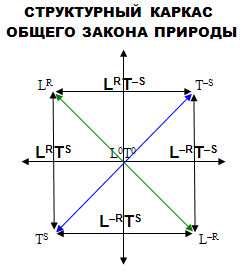 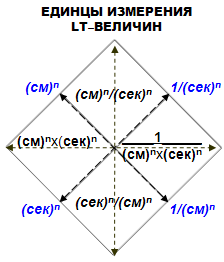 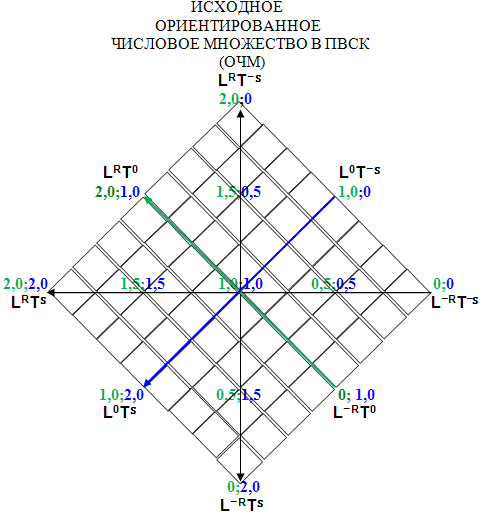 ПОРЯДОК 
ФИЗИЧЕСКИХ ЗАКОНОВ ФУНКЦИОНАЛЬНЫЙ ПОРЯДОК

ЗАКОН СОХРАНЕНИЯ
(LRT–S) / (L–RTS) = const

ЗАКОН РАВНОВЕСИЯ
(L–RT–S) / (LRTS) ≠ const

ЗАКОН ЭВОЛЮЦИИ ПРОСТРАНСТВА
(LRT0)/(L–RT0) ≠ const

ЗАКОН ЭВОЛЮЦИИ ВРЕМЕНИ 
(L0TS)/(L0T–S) ≠ const
ПОРЯДОК ЕДИНИЦ ИЗМЕРЕНИЯ
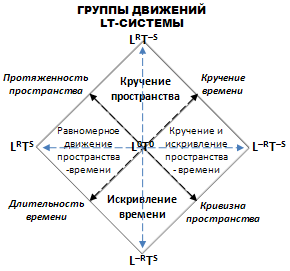 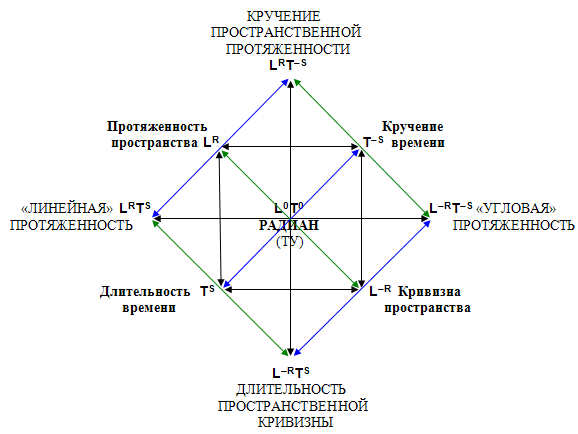 ПОРЯДОК СМЫСЛОВ!!!
ПОРЯДОК ДВИЖЕНИЙ
ПРИЧИННОСТЬ ДВИЖЕНИЯ В МОДЕЛИ СИСТЕМНОГО ЗНАНИЯ
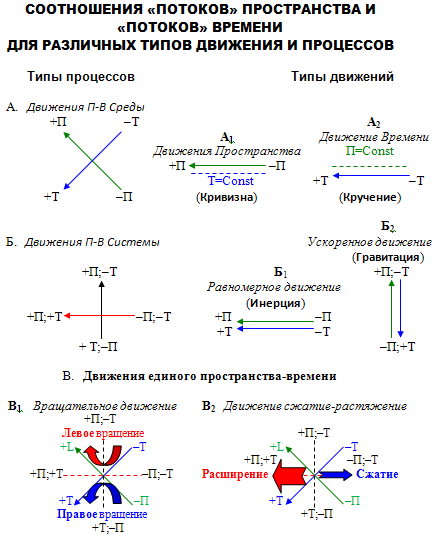 Причинной  любого движения, возникающего в  Природе, являются порождающие движения Пространства и Времени. 

Общую формулу возникновения движения (Д) можно записать как П┴Т=Дm (Аcm), где возникающее движение неразрывно с возникающей материальной субстанцией, т.е. взаимодействие пространства и времени порождает не только движение, но и единство движения и материи - движущую материю (Дm).

Движения, создаваемые двумя разными сущностями, не могут  быть симметричными.

Законы движения пространства и времени не подчиняются законам  («соударений») Ньютона, законы Ньютона неприменимы для пространственно-временных процессов! 

Возможно, следует утверждать: «Причинной Движения является взаимодействие субстанционального  Пространства и субстанционального Времени, особенности которого определяют конкретный тип физического движения», среди которых можно выделить:
- движения пространства и времени, создающие 
пространственно-временную Среду (А);
равномерное и ускоренное движение 
Материальной Системы (Б);
- вращательные движения и движения сжатия и  
растяжения единого пространства-времени (В).
СИСТЕМНЫЕ МОДЕЛИ ПСИХОЛОГИЧЕСКОГО ЗНАНИЯ
ОБЩИЕ «ЭСКИЗНЫЕ» МОДЕЛИ в ПВСК
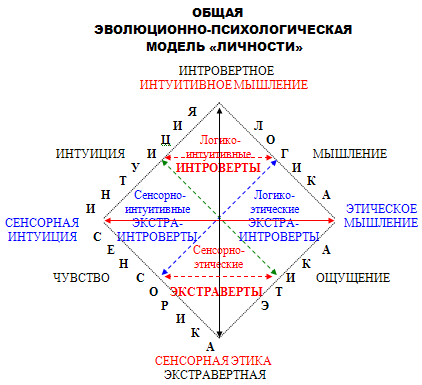 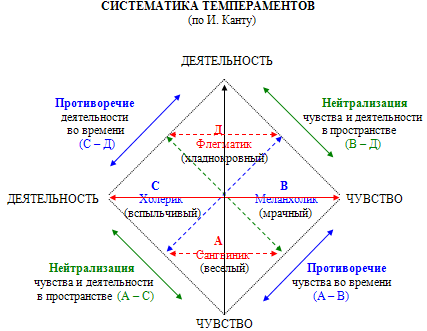 Модель «вбирает» в себя предшествующие классификации 
от Э. Канта до К. Юнга, 
не «брезгуя» астрологическим материалом, 
и 
создает единую модель 
системного психологического знания
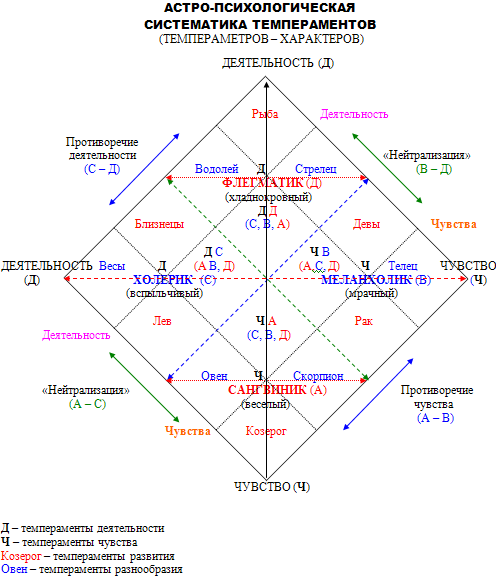 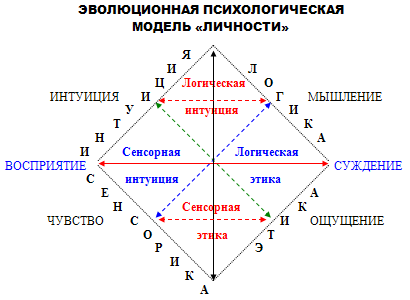 ТИПЫ ДВИЖЕНИЙ И РАССЛОЕННЫХ СТРУКТУР LT–ПОЛЯ
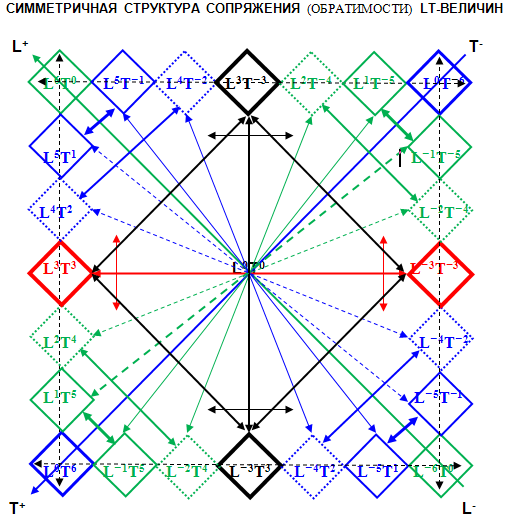 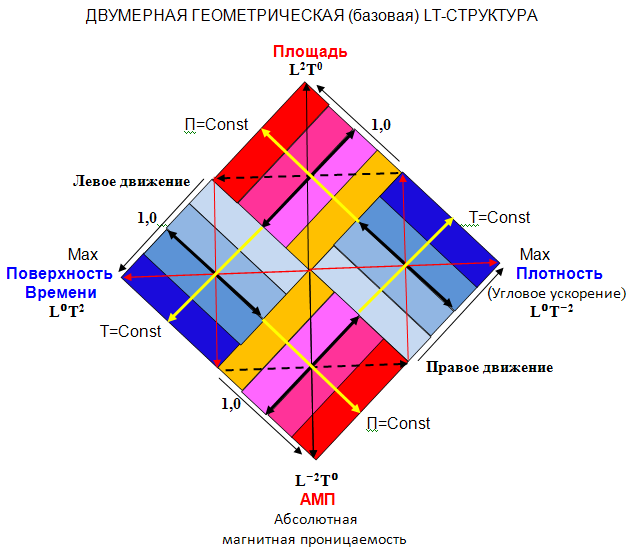 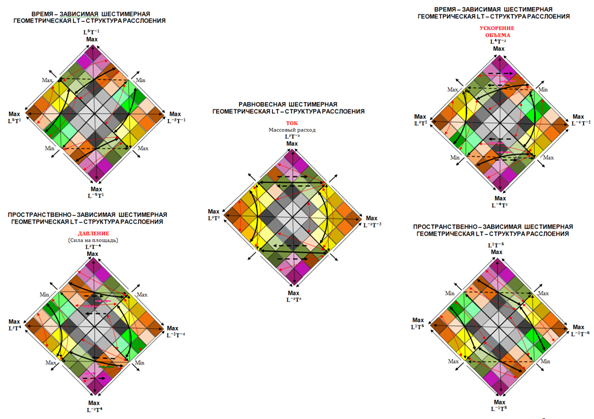 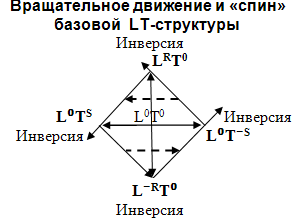 Центробежное вращение,  вероятно, следует отождествить с понятием «орбитального момента», а внутреннее – с понятием «спин»
Волновая «сущность» присутствует во всех видах вещества 
 Пространственно- и время зависимое «колебание» относительно равновесного состояния  расслоенных LT – структур (слева)
Левое вращательное движение LT – структур базового расслоения (справа ) 
Примечание: «вещество» – есть единство  совместно эволюционирующих пространства-времени и материальной субстанции
«дуальная природа остается одним из самых непонятных и тревожащих аспектов  современной науки»
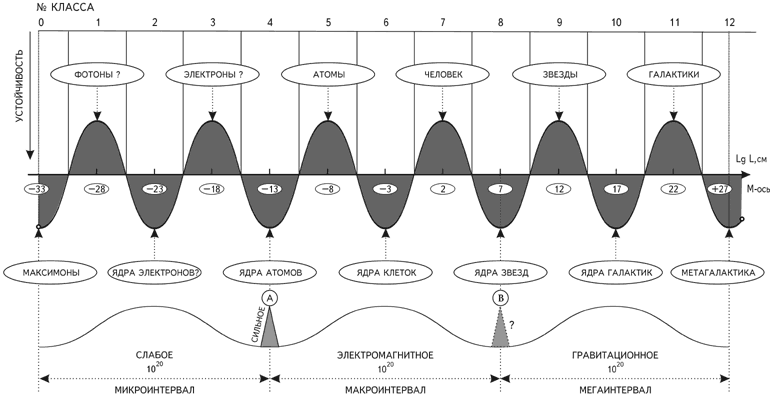 п
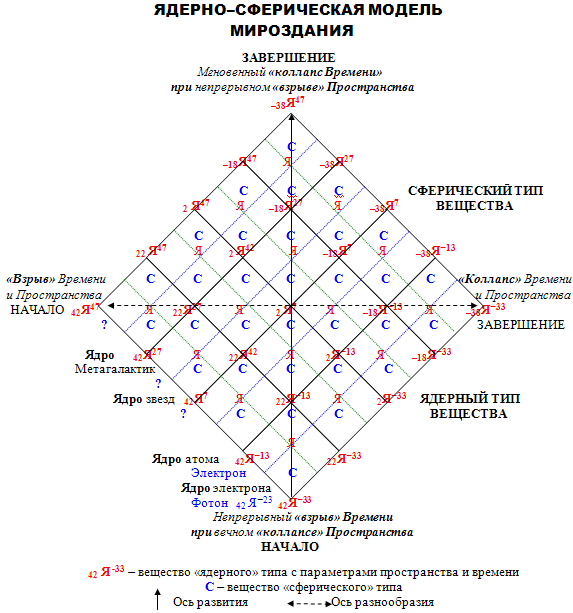 ГЕОМЕТРИЧЕСКИЕ ФОРМЫ 
СУЩЕСТВОВАНИЯ  МИРА
ПЕРИФЕРИЙНАЯ МОНОМИНЕРАЛИЗАЦИЯ ИЛИ СТРУКТУРНОЕ УПОРЯДОЧИВАНИЕ  ПРИРОДНОГО ПРОЦЕССА
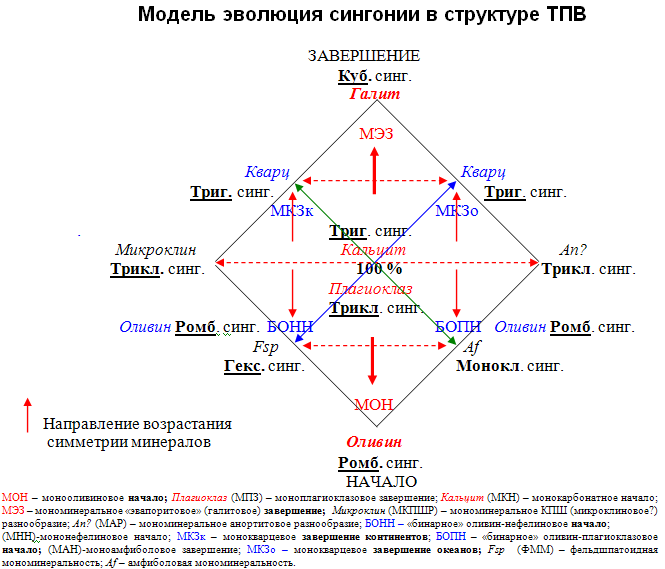 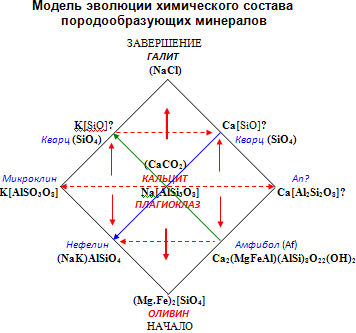 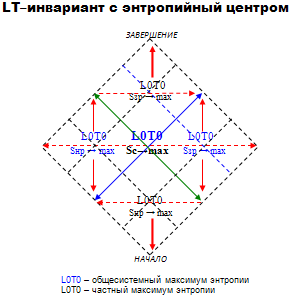 Общее структурное упорядочивание  природного процесса 
  соответствует общей структуре Лорана
«Энтропийные» процессы зависимы от  внутренней структуры  LT – поля
Из приведенной модели видно, что любое начало и любое завершение стремиться к мономинеральности
В ПРОТИВОПОЛОЖНОСТЬ ОБЩЕПРИНЯТОЙ ТОЧКИ ЗРЕНИЯ, «ЭНТРОПИЙНЫЙ» ПРОЦЕСС ЭВОЛЮЦИИ, ЗАВЕРШАЕТСЯ БОЛЬШЕЙ УПОРЯДОЧЕННОСТЬЮ
МАКСИМУМ ЭНТРОПИИ ПРИУРОЧЕН К ГЕТЕРОГЕННОМУ ЦЕНТРУ       
ПЕРИФЕРИЙНЫЕ ОБЛАСТИ ЭВОЛЮЦИОНИРУЮЩЕЙ СИСТЕМЫ СТРЕМЯТСЯ К УПОРЯДОЧИВАНИЮ!
ЦЕЛОСТНОСТЬ И ПОЛНОТА СИСТЕМНОГО ЗНАНИЯ Реляционный подход отображается в системе отношений «существования» содержательных  состояний
ФИЗИЧЕСКОЕ СОСТОЯНИЕ МИРА
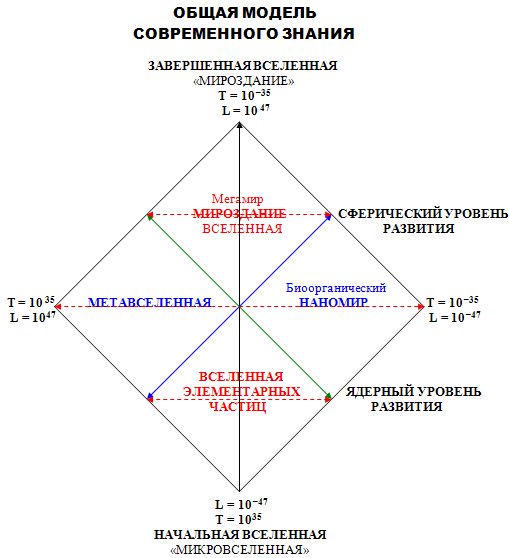 Внешние границы  знания определяются границами  предметной области познания

«Глубина» («иерархию») знания 
соотносится с границами  
предметной  области, достижимыми 
 в процессе  современного познания, и определяется как  разумная, экономически  целесообразная полнота

Единая парадигма предполагает
физическую, вещественную и геометрическую инвариантность системных моделей знания
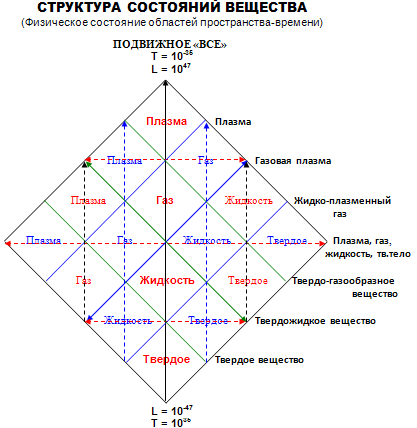 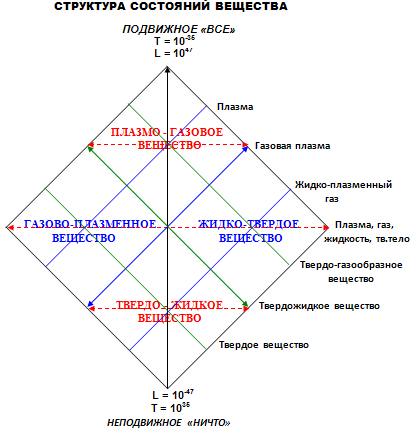 Неподвижное «Ничто»
ГЕОМЕТРИЧЕСКИЕ ФОРМЫ 
СУЩЕСТВОВАНИЯ  МИРА
ВЕЩЕСТВЕННОЕ СОДЕРЖАНИЕ МИРА
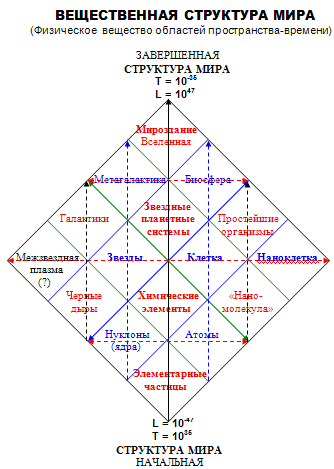 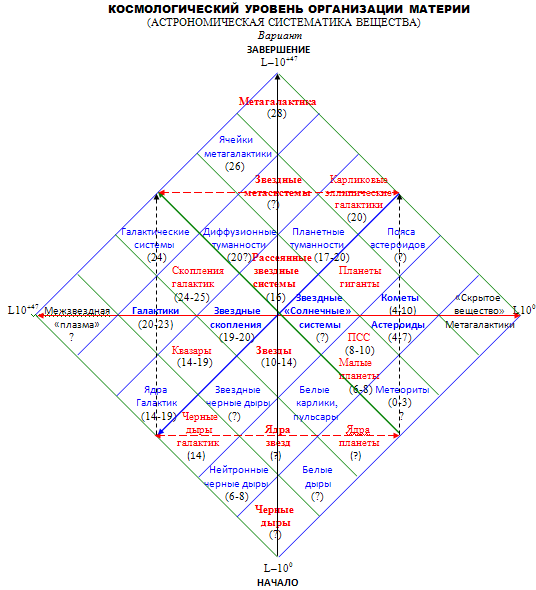 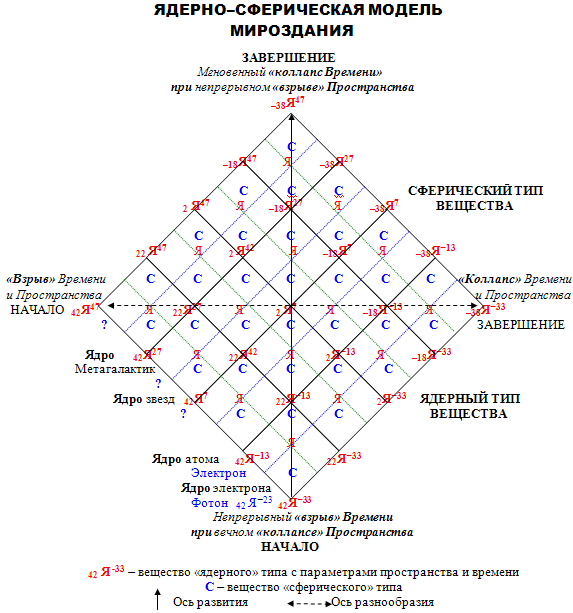 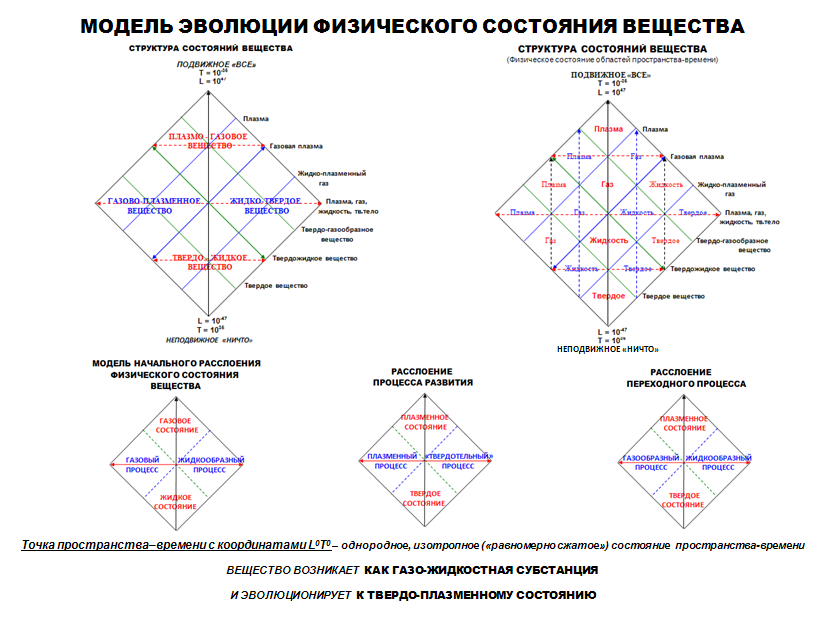 ЦЕЛОСТНОСТЬ  И  ПОЛНОТА  ЗНАНИЯ  ДОСТИГАЕТСЯ  РЕШЕНИЕМ  ДВУХ  ЗАДАЧ: ОБЪЯТЬ  НЕОБЪЯТНОЕ  И  ОБЪЕДИНИТЬ  НЕОБЬЕДИНИМОЕ
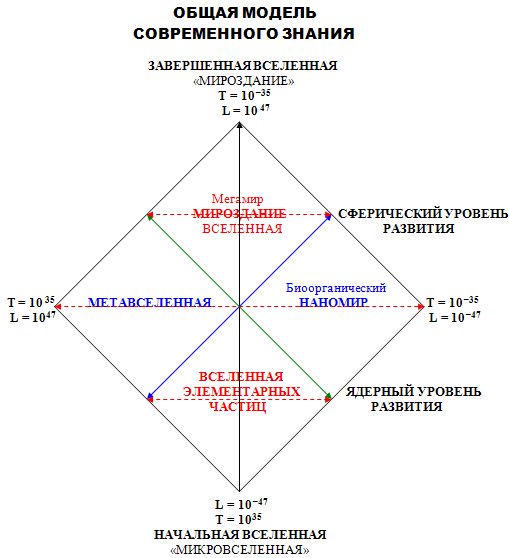 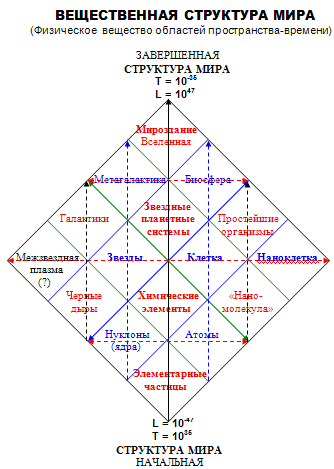 [Speaker Notes: Истинное знание есть]
СИСТЕМНЫЕ МОДЕЛИ ПСИХОЛОГИЧЕСКОГО ЗНАНИЯ
ОБЩИЕ «ЭСКИЗНЫЕ» МОДЕЛИ в ПВСК
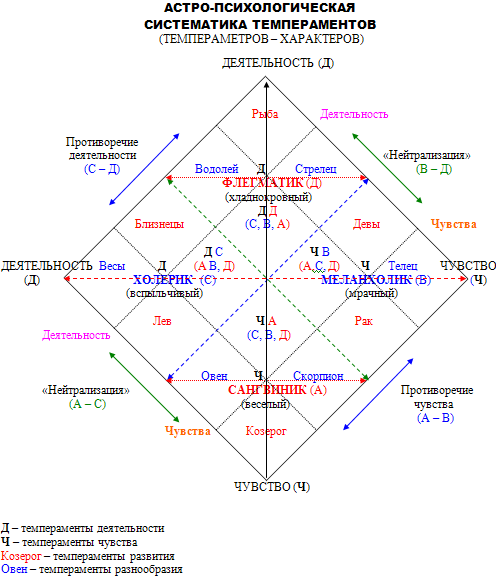 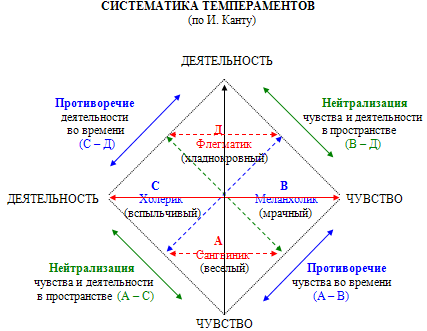 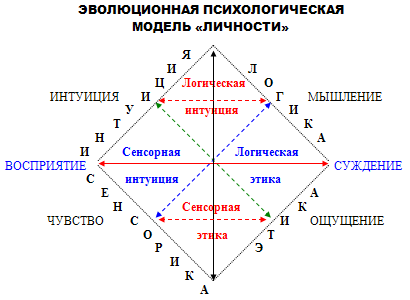 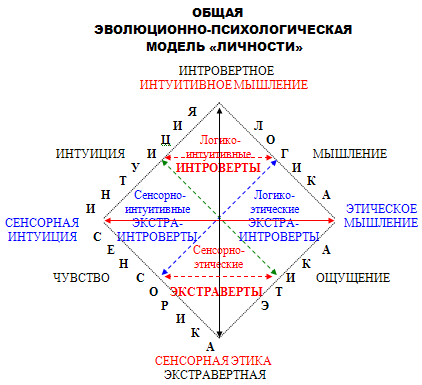 Модель «вбирает» в себя предшествующие классификации 
от Э. Канта до К. Юнга, не «брезгуя» астрологическим материалом, и создает единую модель 
системного психологического знания
МОДЕЛЬ ЭВОЛЮЦИИ БИОХИМИЧЕСКОГО ЗНАНИЯ
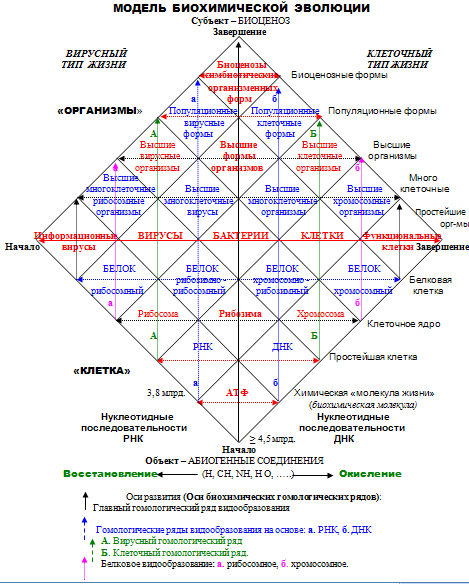 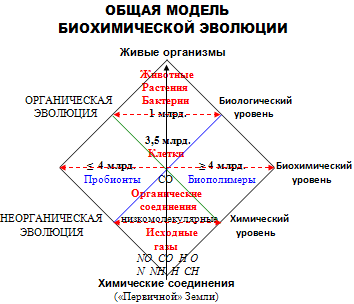 ОБЩИЙ ВЫВОДЭволюция  ЗНАНИЯ идет в направлении от унарности через бинарность к тринарности. От попыток упорядочивать данные в «КЛАССИЧЕСКОЙ» УНАРНОЙ СИСТЕМЕ КООРДИНАТ ДЕКАРТА К БИНАРНОМУ ПОРЯДКУчисла, множеств, отношений и структур,который создается в универсальной бинарной геометрофизической системе координат